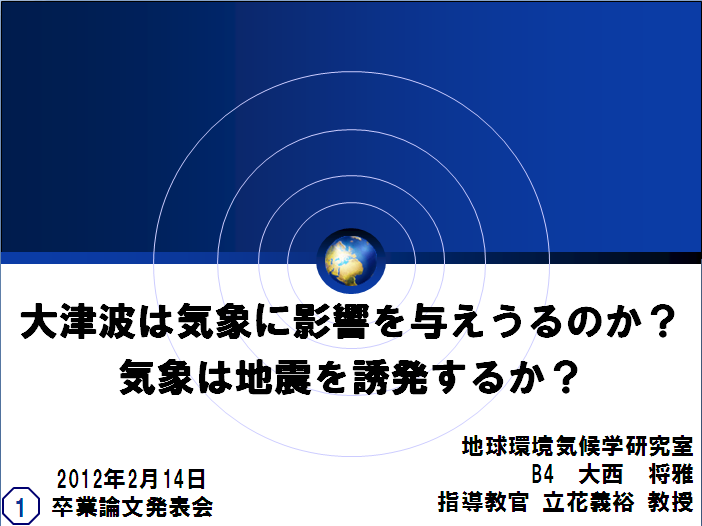 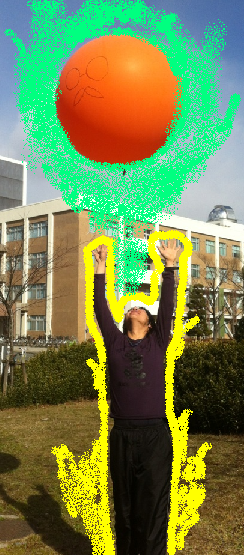 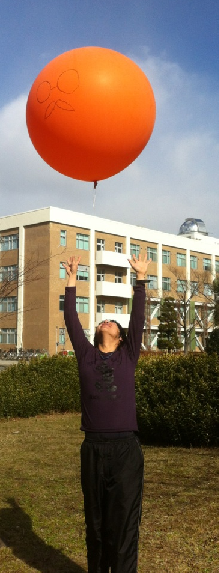 大津波は気象に
影響を与えうるのか？
気象は地震を誘発するか？
地球環境気候学研究室
B4　大西　将雅
指導教官　立花義裕 教授
2012年 2月14日
卒業論文　発表会
発表の流れ
研究背景・研究目的

気象が地震を誘発！？

津波が気象に影響！？

まとめ

参考文献
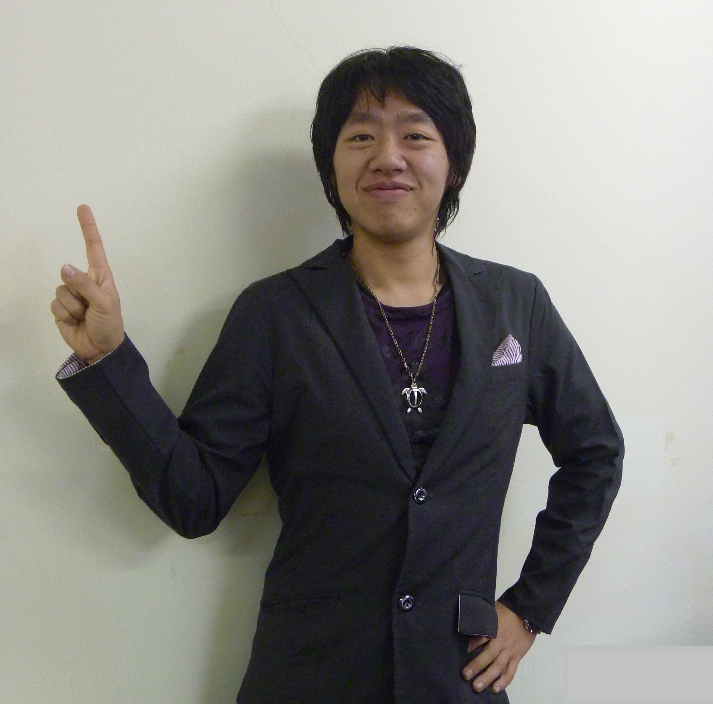 2
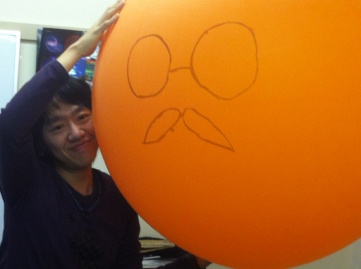 研究背景

研究目的
3
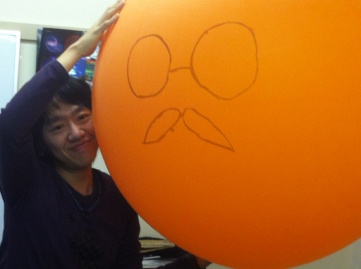 研究目的
世界初!?
研究背景
津波が気象に
関係がある!?
大地震が起こした大津波が、気象に影響を及ぼすか否か
この疑問に臨んだ
挑戦者はいない。
気象が地震に
関係がある(Yamaguchi,1934)
気圧配置によって
地震が起こりやすい
地震が起こりにくい
が決まる！！
しかし，研究例は
未だ一つしかない。
しかも古い…
気 象
気 象
気象
気象の影響で地震が誘発されるのか？
大津波によって気象は影響されるのか？
津 波
地 震
東北地方太平洋沖地震
に着目して、この謎に迫る!!
地震
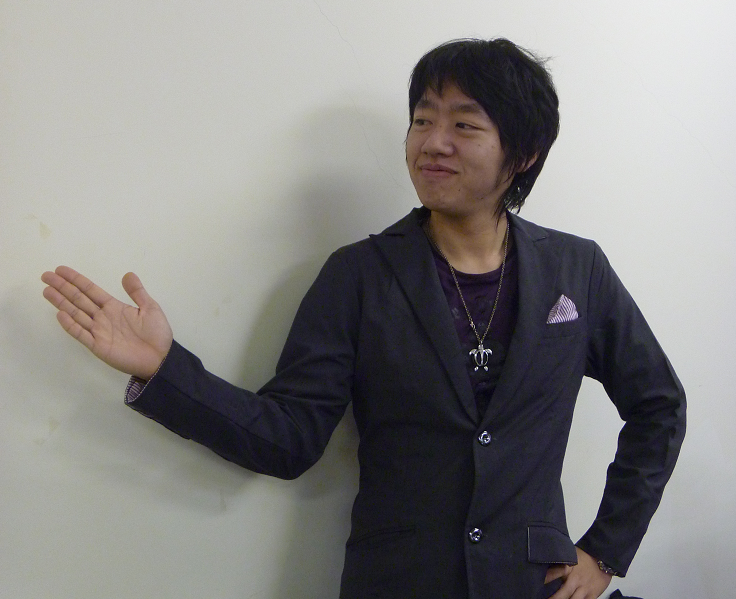 4
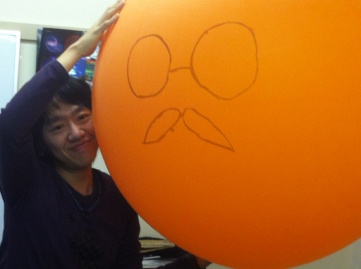 気象が地震を
誘発するか？
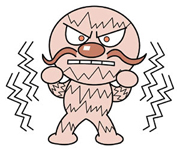 5
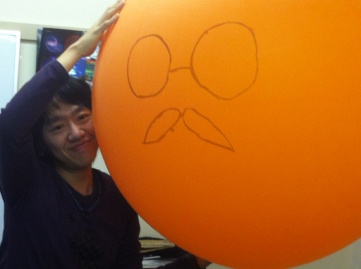 じしんまん
著：やなせたかし
先行研究の主張
・は震源地を示す
・日本海方面よりも太平洋方面
　に現れた低気圧の方が影響 大
・右図のような気圧配置の時が
　一番地震が起こりやすい(Yamaguchi et al.1934)
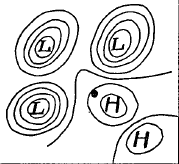 地震発生頻度
と気圧傾向の
相関を取る!!
震源が高気圧・低気圧の境目
にある時，気圧勾配の影響で
地震が誘発されるのでは？
6
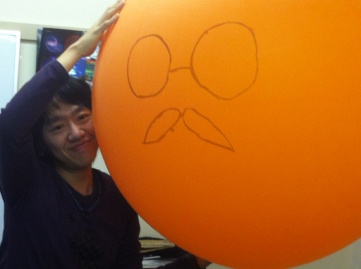 自分の仮説
余震の発生頻度と気圧偏差の
相関を取る！！
ノイズが多い
余震多数
本震
固体地球の現象より
指数関数的減少傾向
のはずだが…
トレンド除去!!
注目!!
無視
7
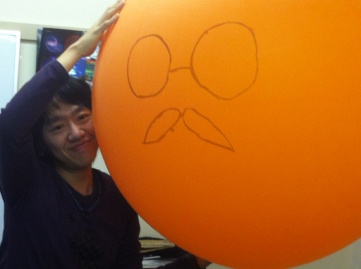 余震発生数『多』の時の気圧
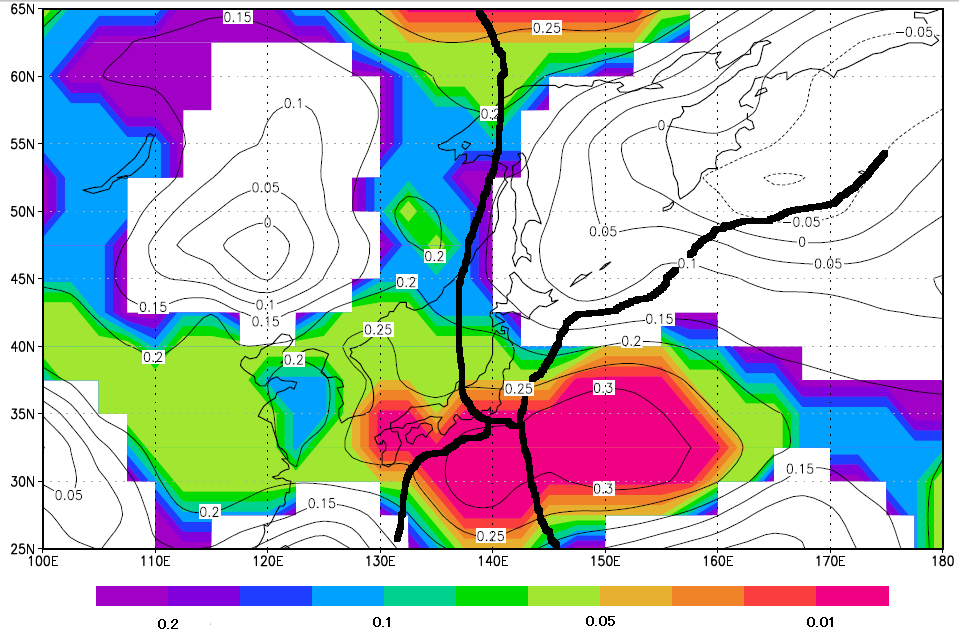 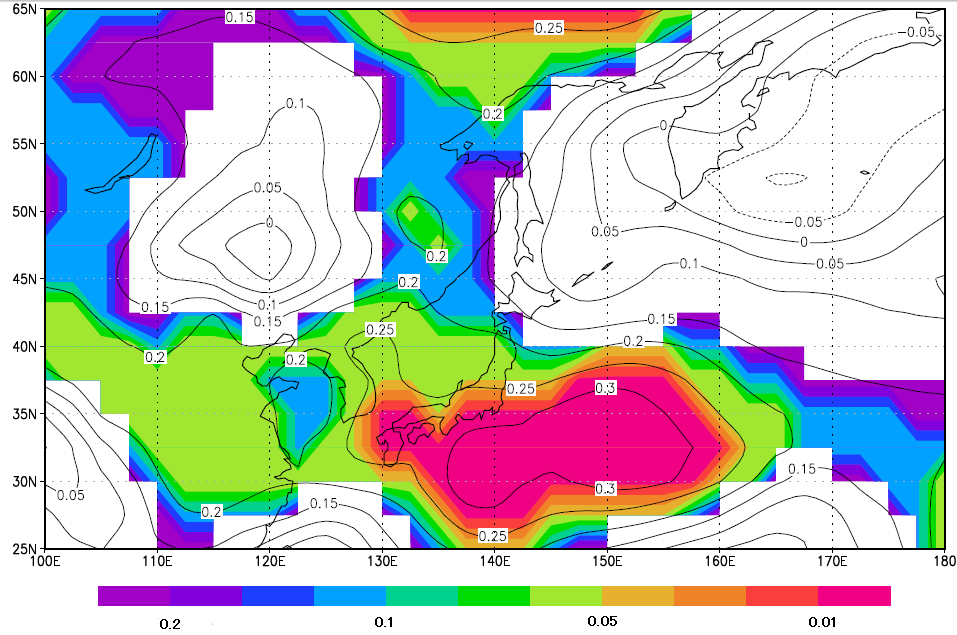 太平洋プレート西部で
高気圧傾向の時に
余震が起こりやすい！
北米プレート
ユーラシアプレート
着目!!
高
太平洋プレート
フィリピン海
プレート
8
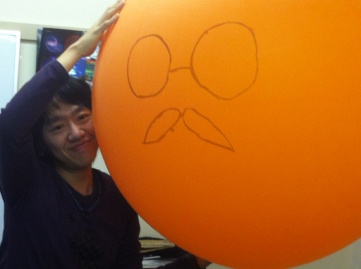 Fig．4 余震の発生頻度と気圧偏差の相関
シェイド：有意水準
コンター：相関係数
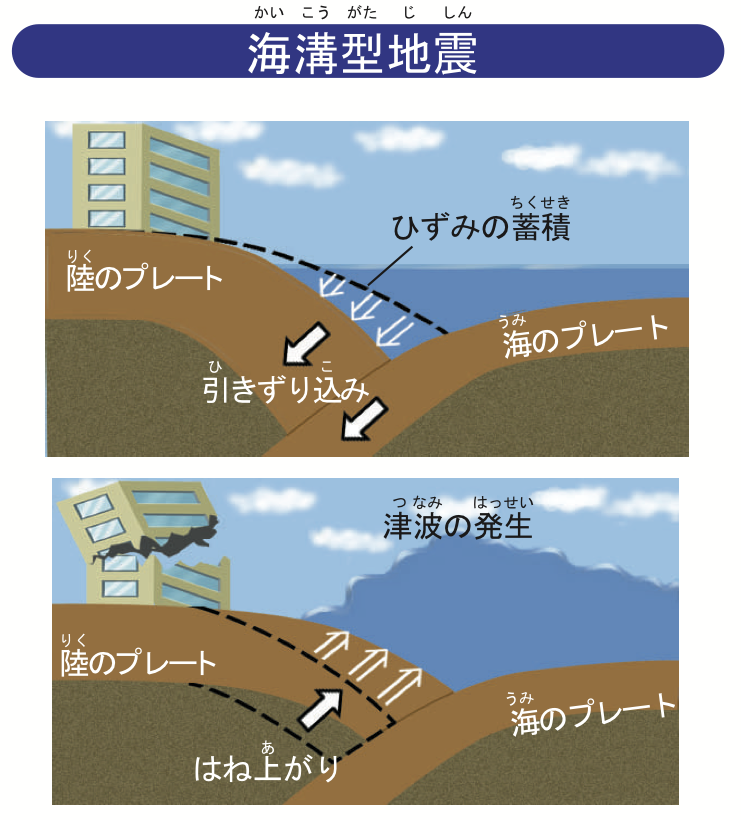 高
①太平洋プレートで
　高気圧傾向の時
　引きずり込みが
　大きくなる！！
北米プレート
太平洋プレート
大
北米プレート
太平洋プレート
9
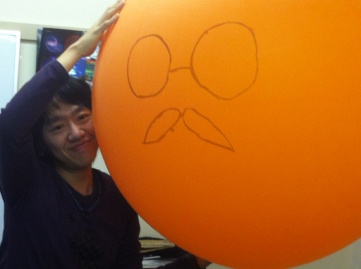 静岡大学理学部地球科学科HPより
ここでちょっと
3月11日の天気図を
見てみましょう!!!
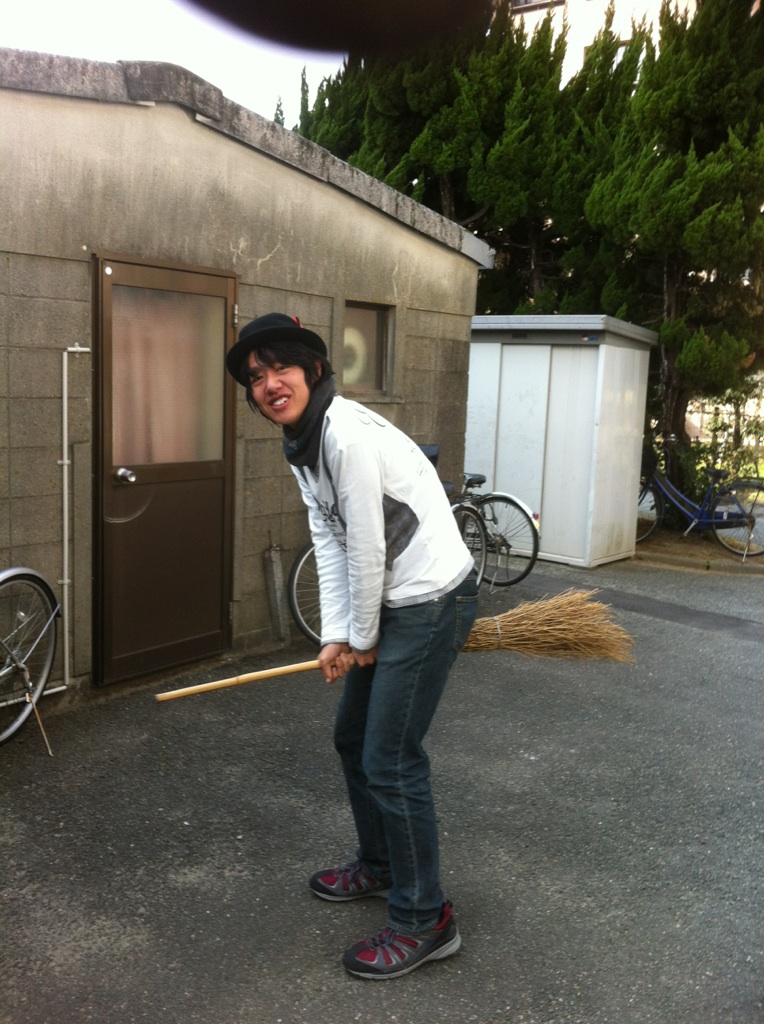 10
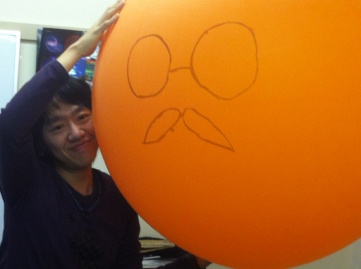 撮影：マコ様(山本真人)
低気圧があります．
では気圧変動
の様子は
どうかな？
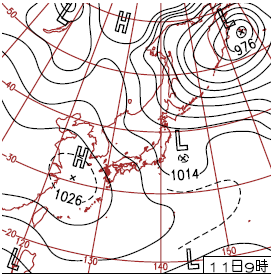 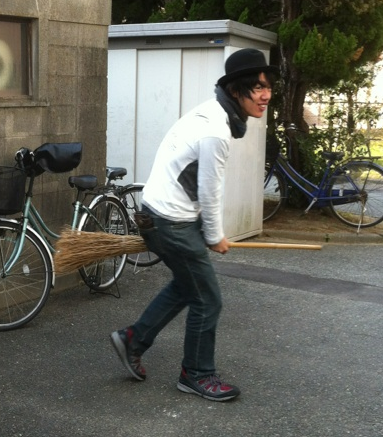 11
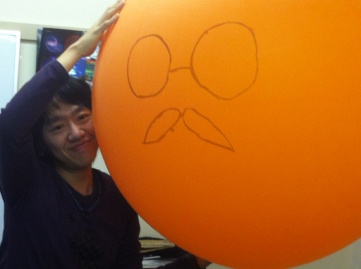 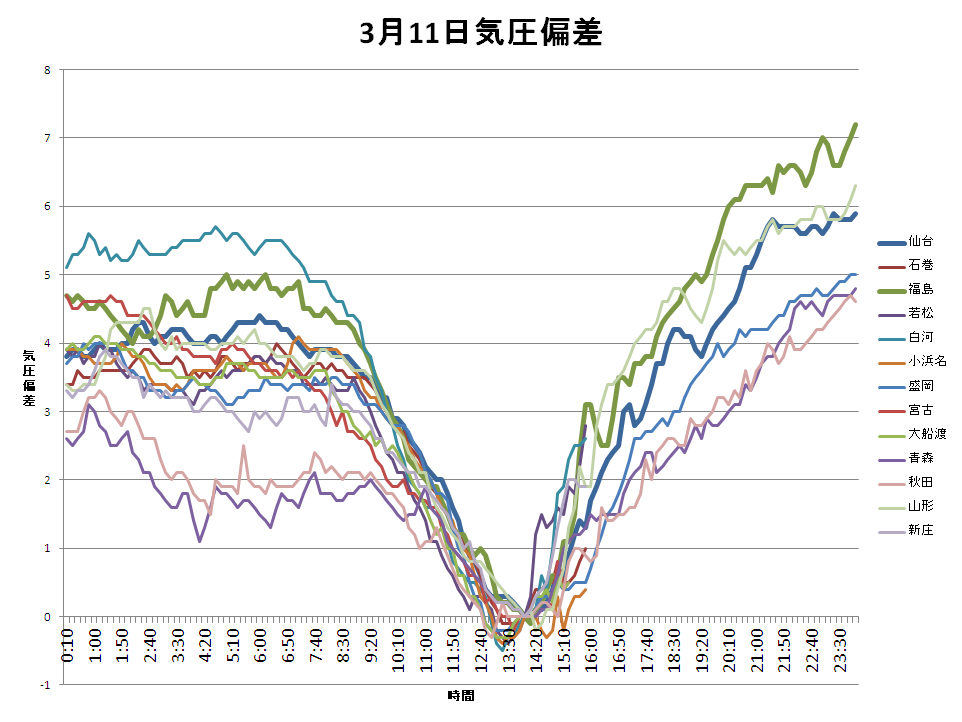 地震発生
地震発生
の前には急激な
気圧降下！？
急激な気圧下降！
12
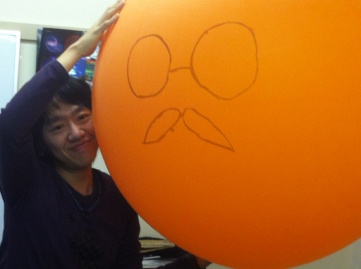 そういえば…
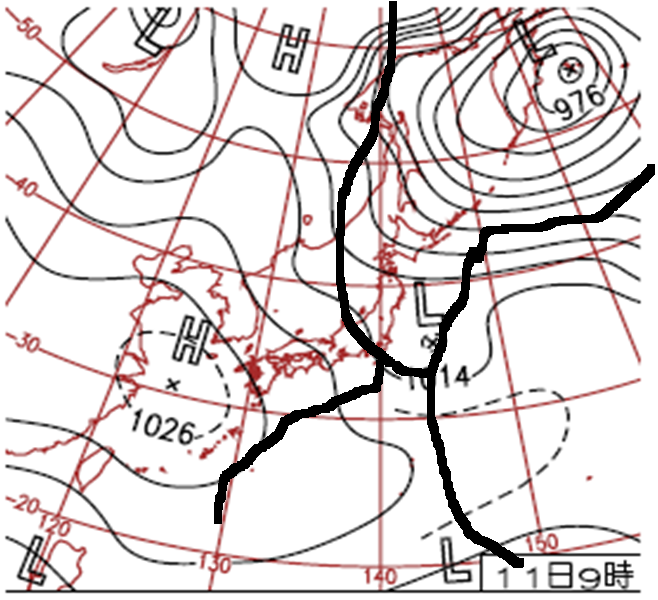 低
高
13
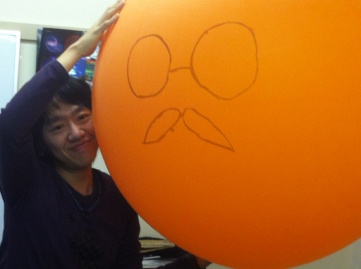 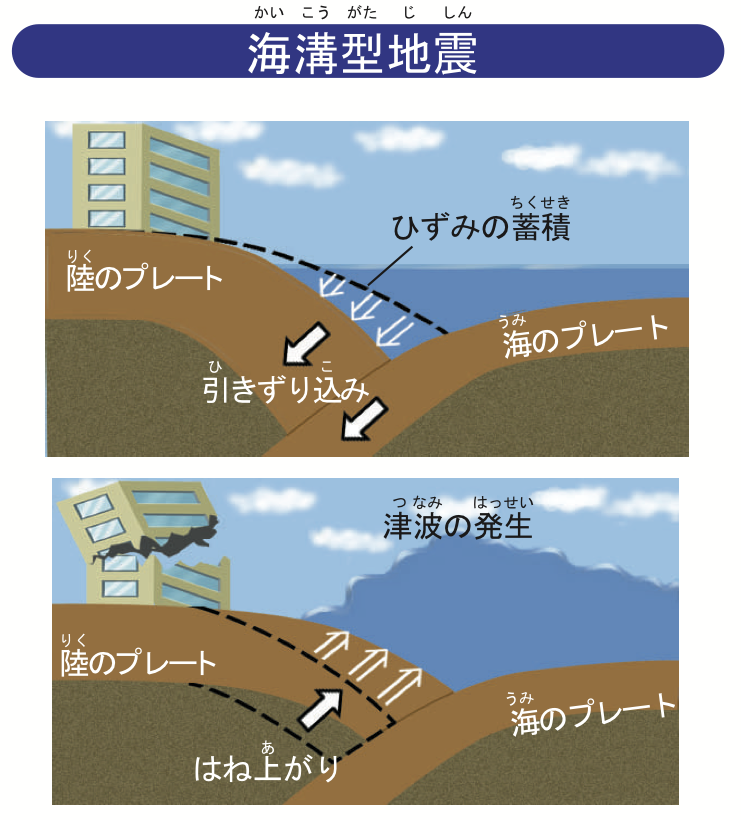 地 震
 発 生!?
高
①太平洋プレートで
　高気圧傾向の時
　引きずり込みが
　大きくなる！！
北米プレート
太平洋プレート
大
高
低
②北米プレートで
　急激な気圧下降
　→プレート間で
　シアーストレス
北米プレート
太平洋プレート
14
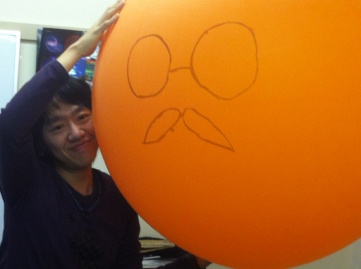 静岡大学理学部地球科学科HPより
他の事例を見てみよう！
気圧急降下は
地震発生のトリガー
の可能性を示唆!!
三陸はるか沖地震
・震源域が東北地方
　太平洋沖地震に似ている
・M7.6と比較的大きい
　地震でありデータが
　残ってる数少ない前例
・津波も約50cm程度
　観測されている．
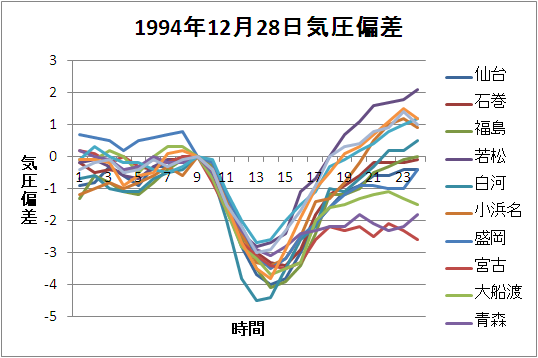 【三陸沖地震】
・1968年5月16日
　十勝沖地震
・1994年12月28日
　三陸はるか沖地震
・2011年3月11日
　東北地方太平洋沖地震
急激な気圧下降！
15
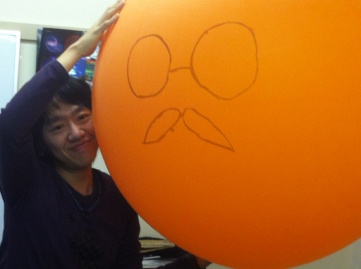 地震発生
そういえば…
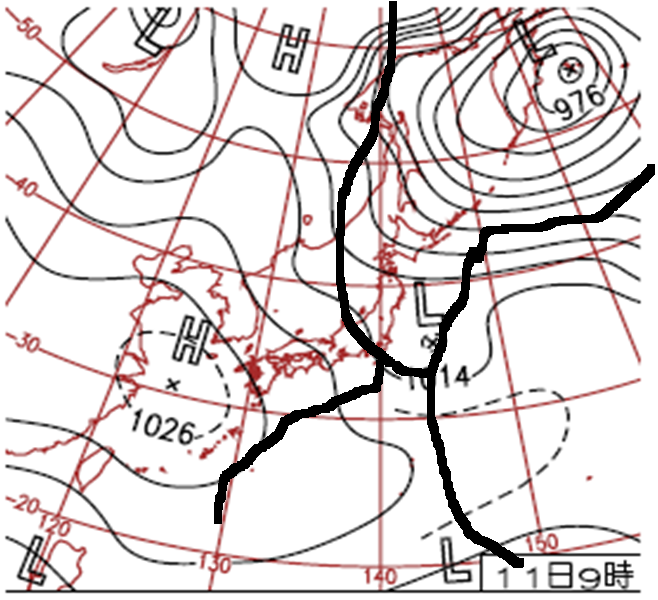 低
似ている…!?
気象が
地震の
トリガー!?
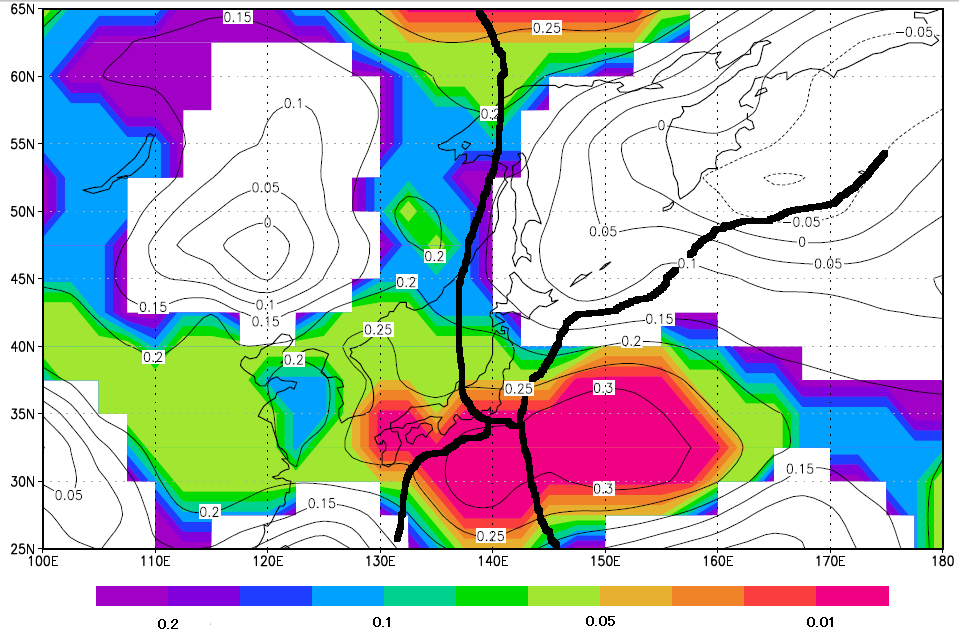 高
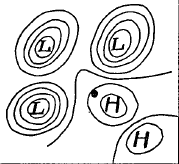 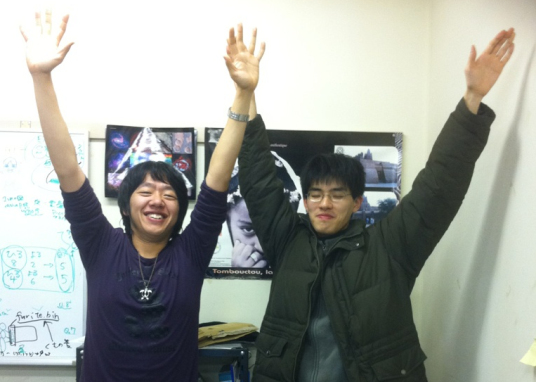 高
16
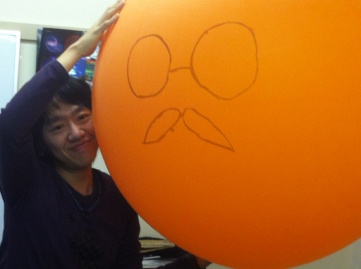 Yakisoba＆おふじ
大津波は気象に
影響を与えうるか？
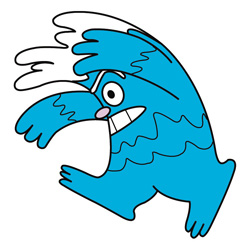 17
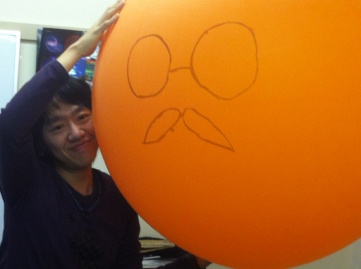 つなみまん
著：やなせたかし
仮説
相互　　作用
大気変動
する？？
地震後の大津波による，海水の
鉛直混合により，被災地上空の
大気変動があるのではないか？
暖かい
SST下降!!
冷たい
使用データなど
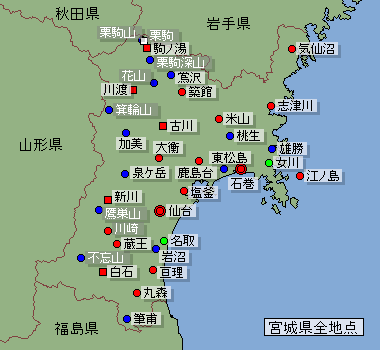 2011年3月10日～
3月12日の江島における
SSTデータ
東北区水産研究所より
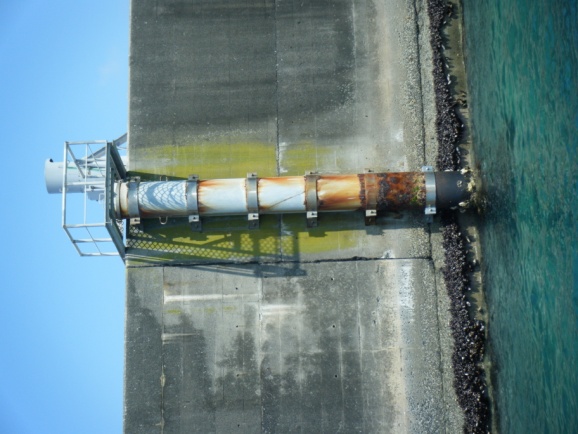 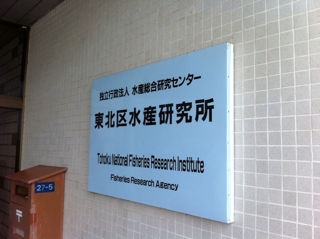 撮影・大西
18
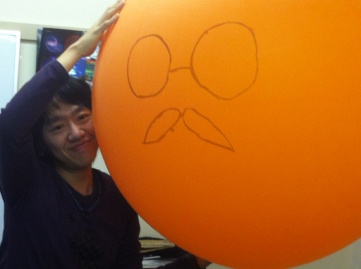 撮影：宮城県職員小野寺さん
気象庁HPより
津波と気象の関係性
この，SST下降の影響が
大気にどのような影響を
与えるのかを見ていく！
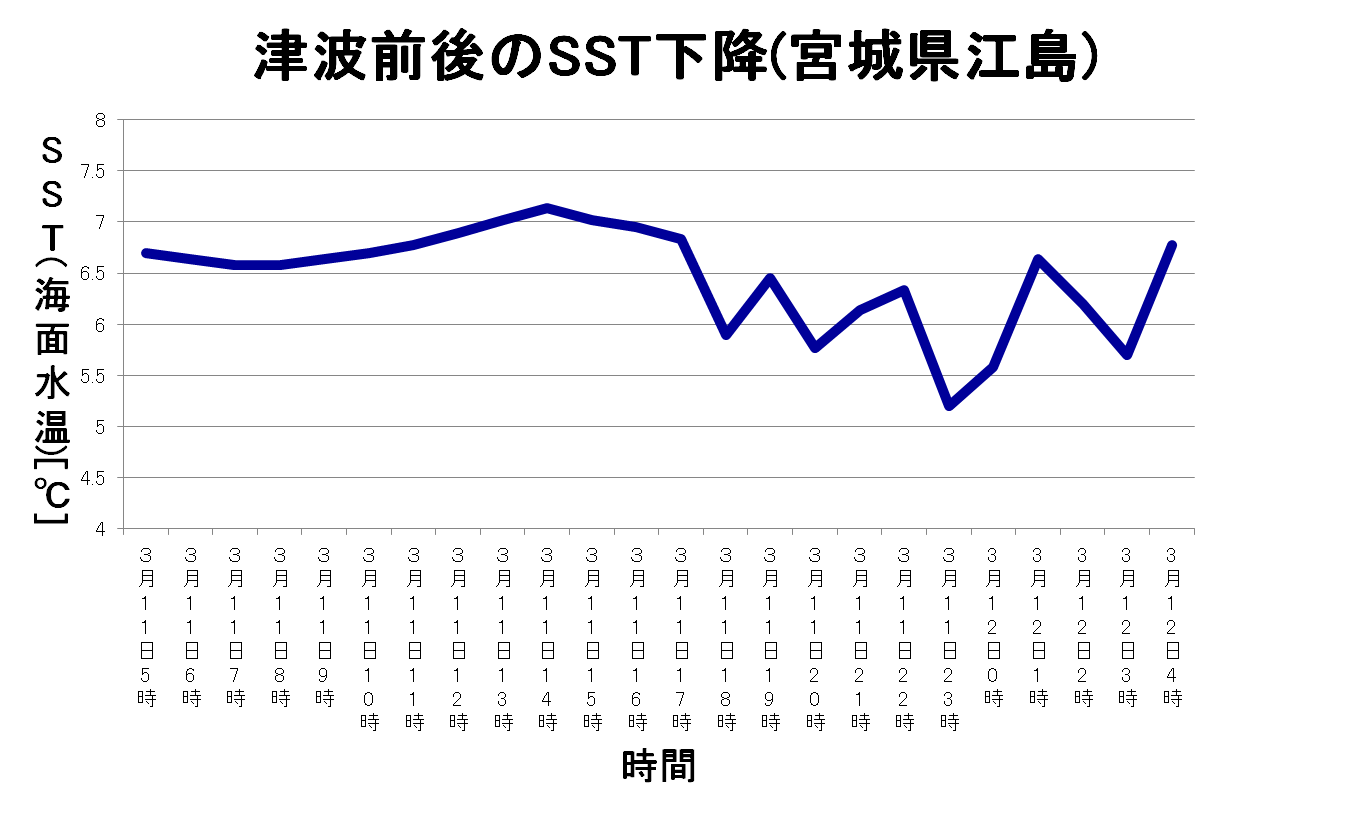 地震発生
約0.8℃下降!!
大津波
地震発生
注目!!
津波到達
エラー値？
19
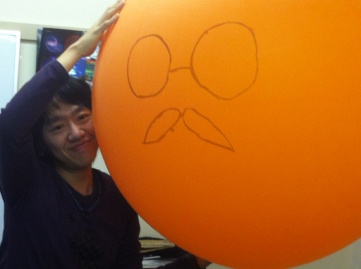 SSTが下降しているのが確認できた！！
大気が異常な気温変動をしていれば，
　SST下降の影響で気温が変動
　した可能性が示唆される．
地震が起こっていない日で，同じ気象条件の日(同じ気圧変動の日)が見つかれば，
　その両者を比較して異常な気温変動が
　あったかどうかがわかるはず！！
20
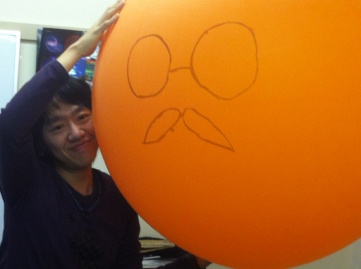 1
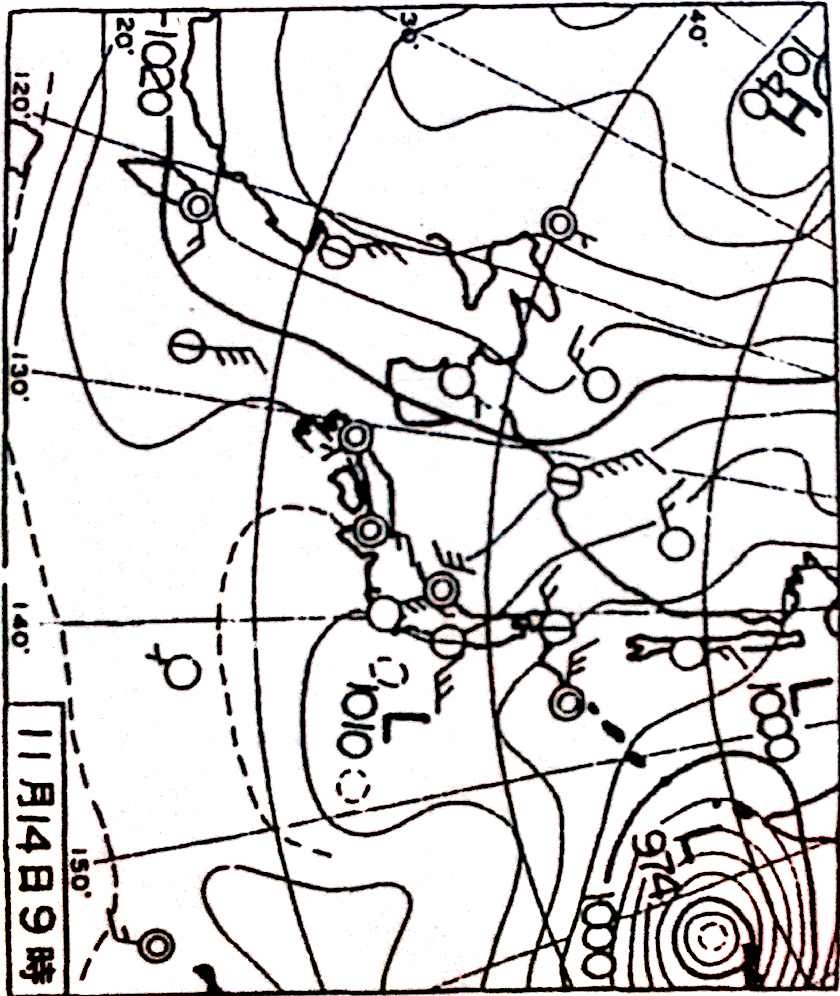 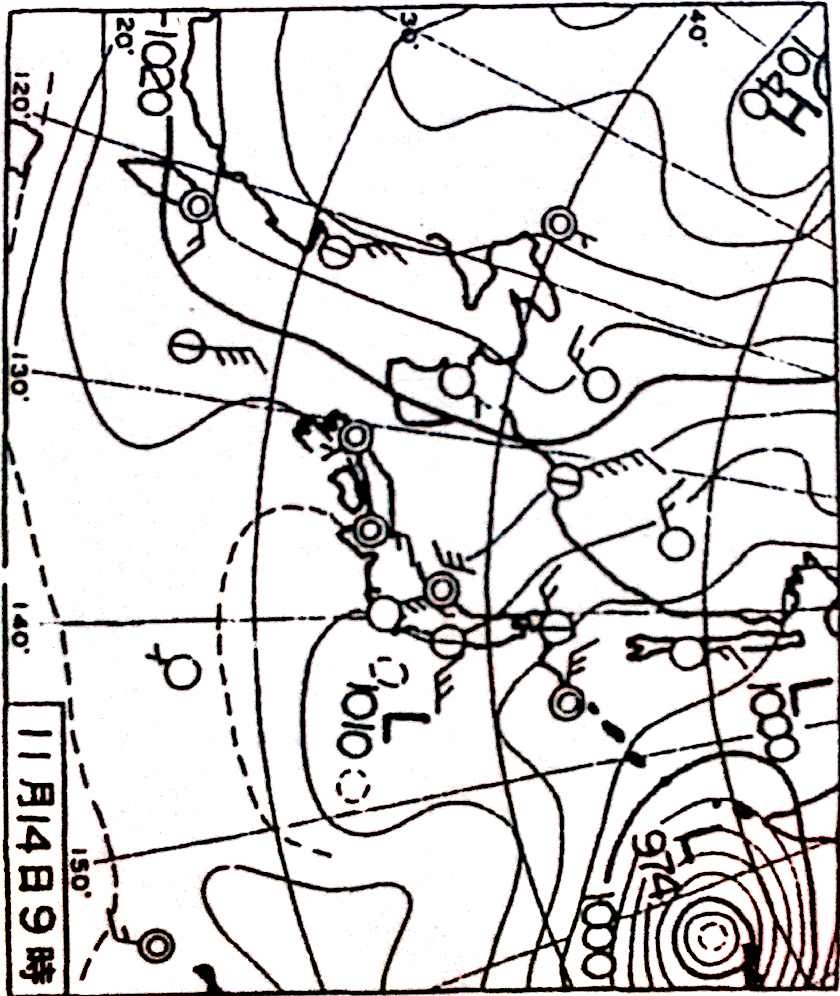 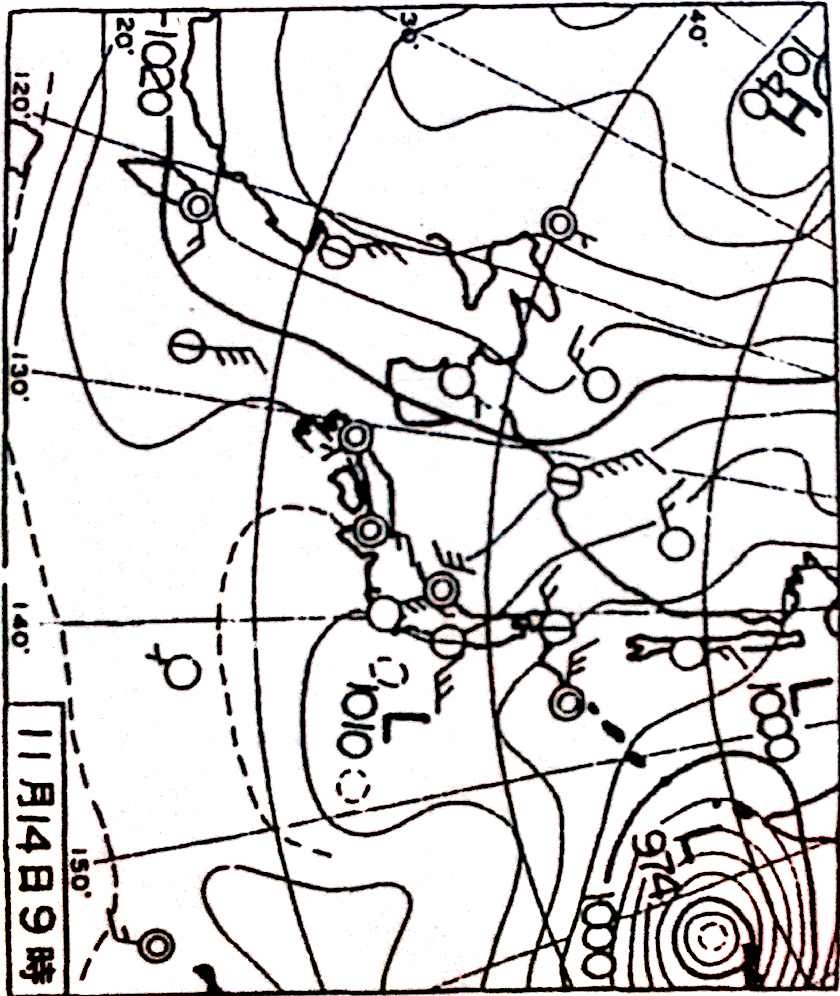 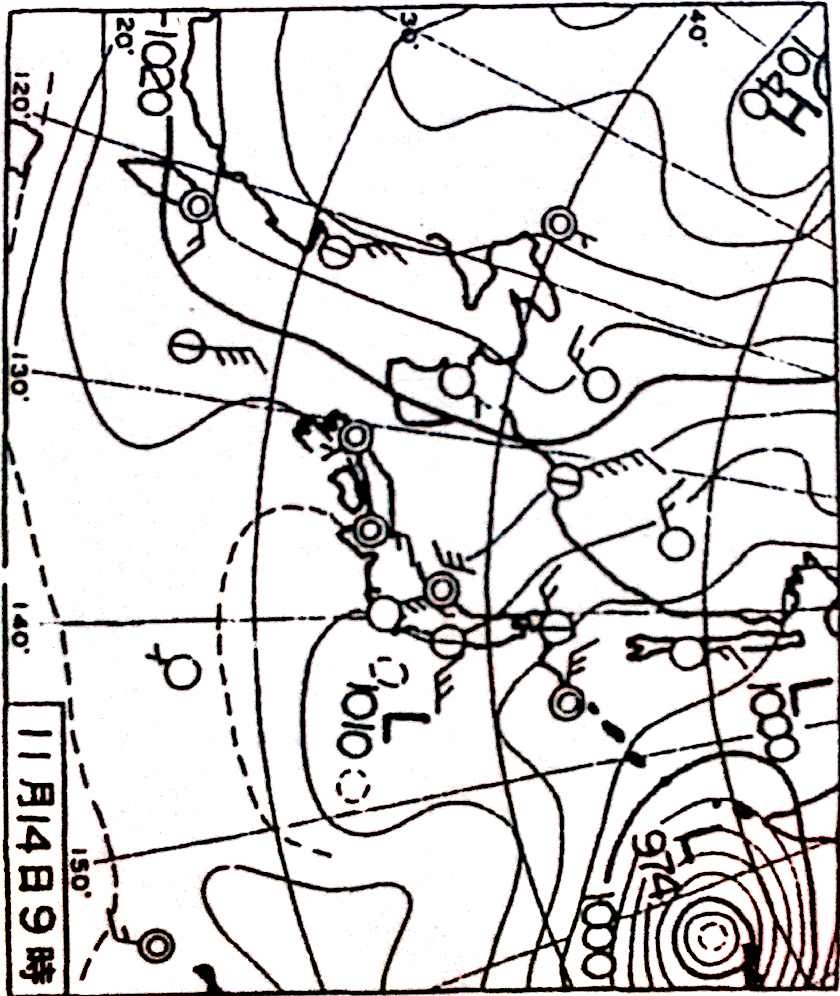 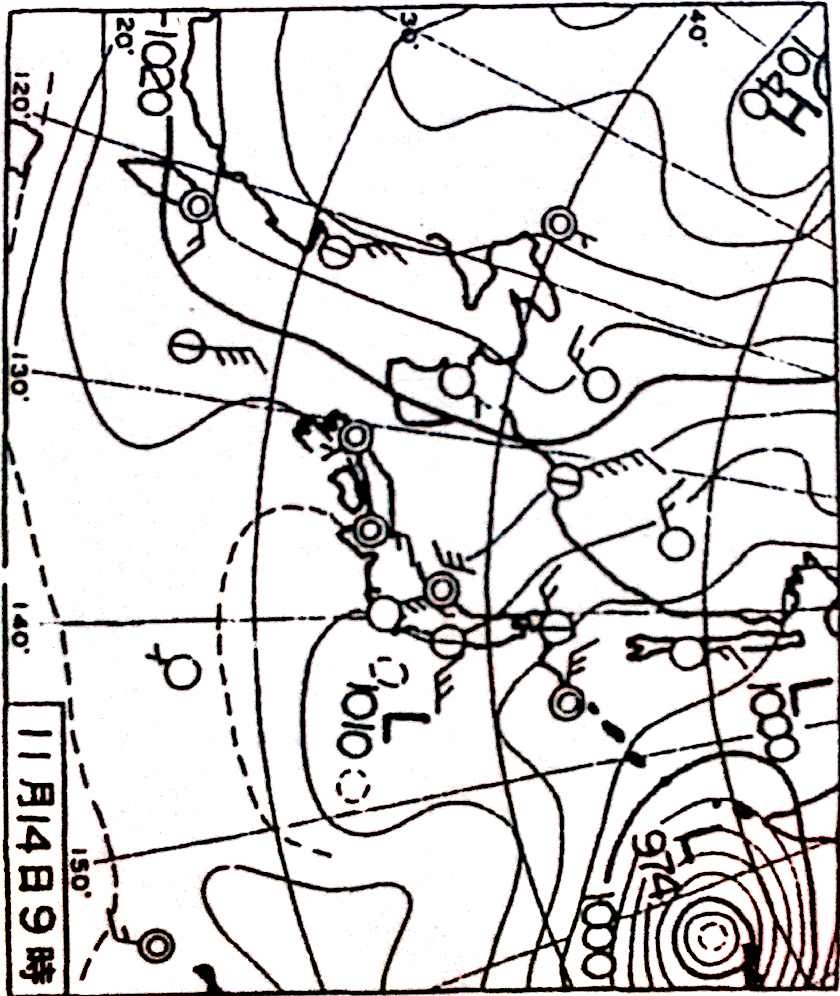 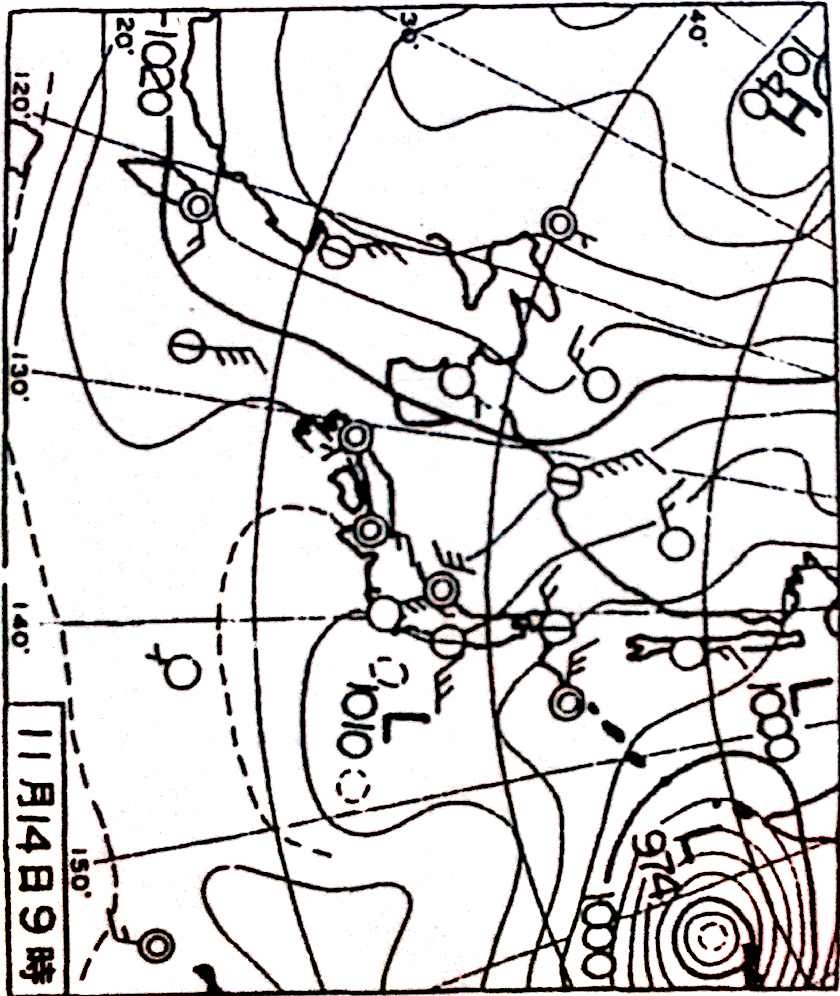 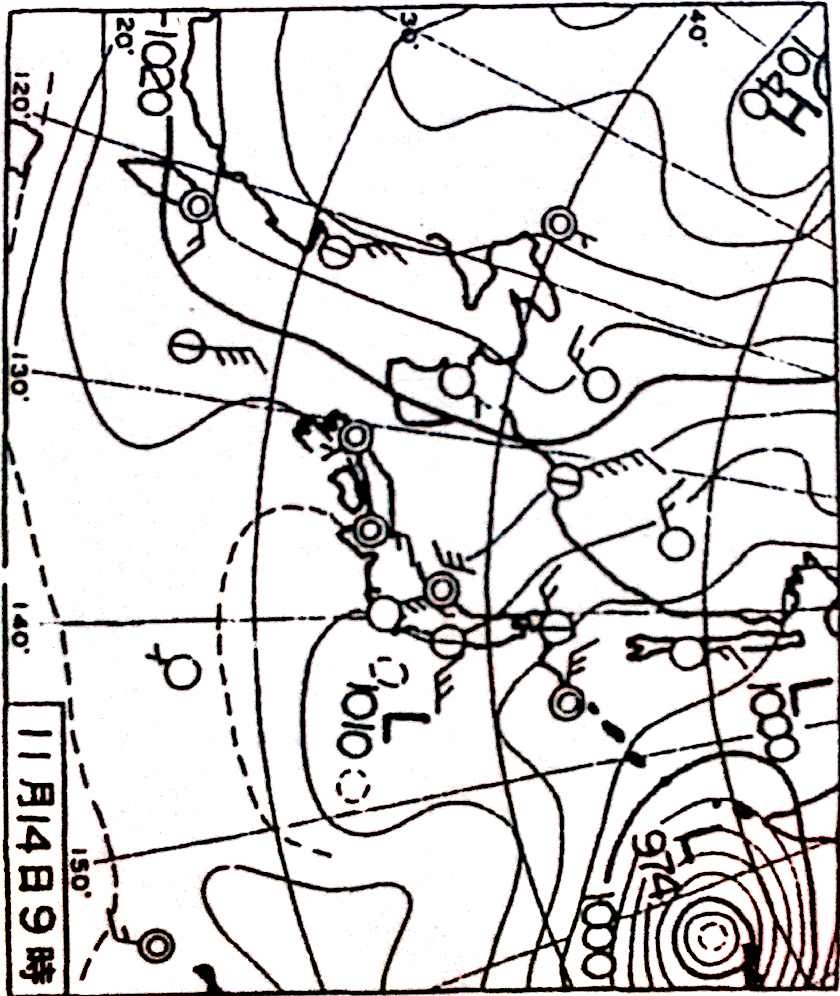 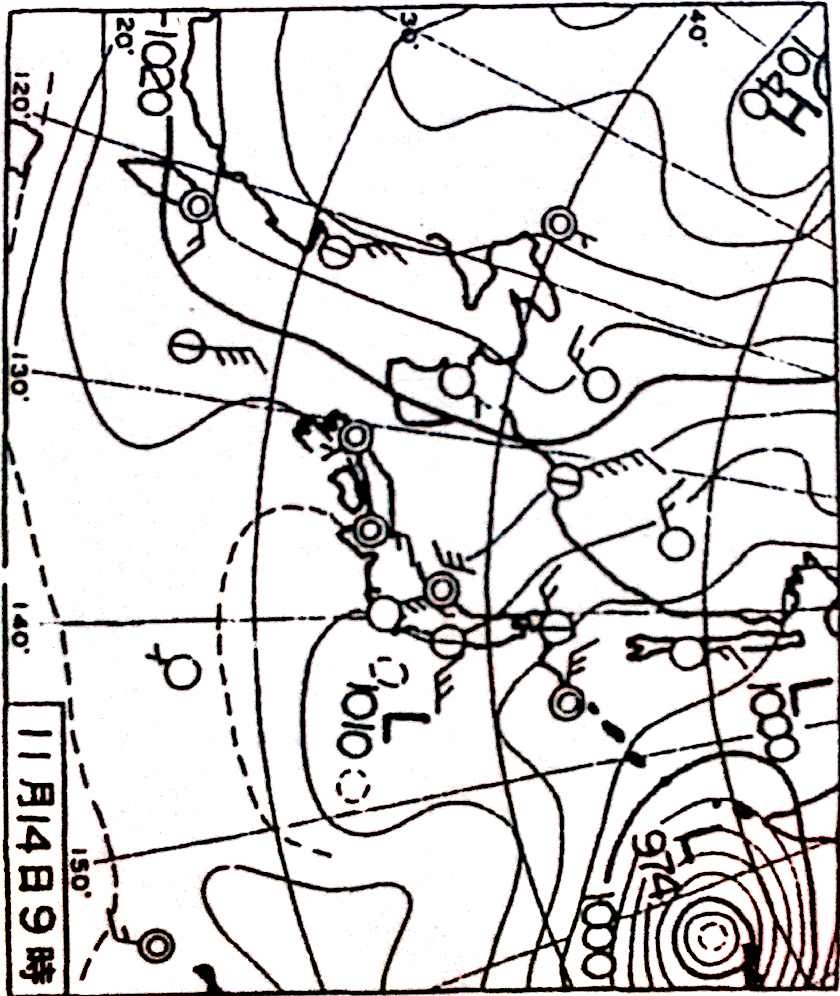 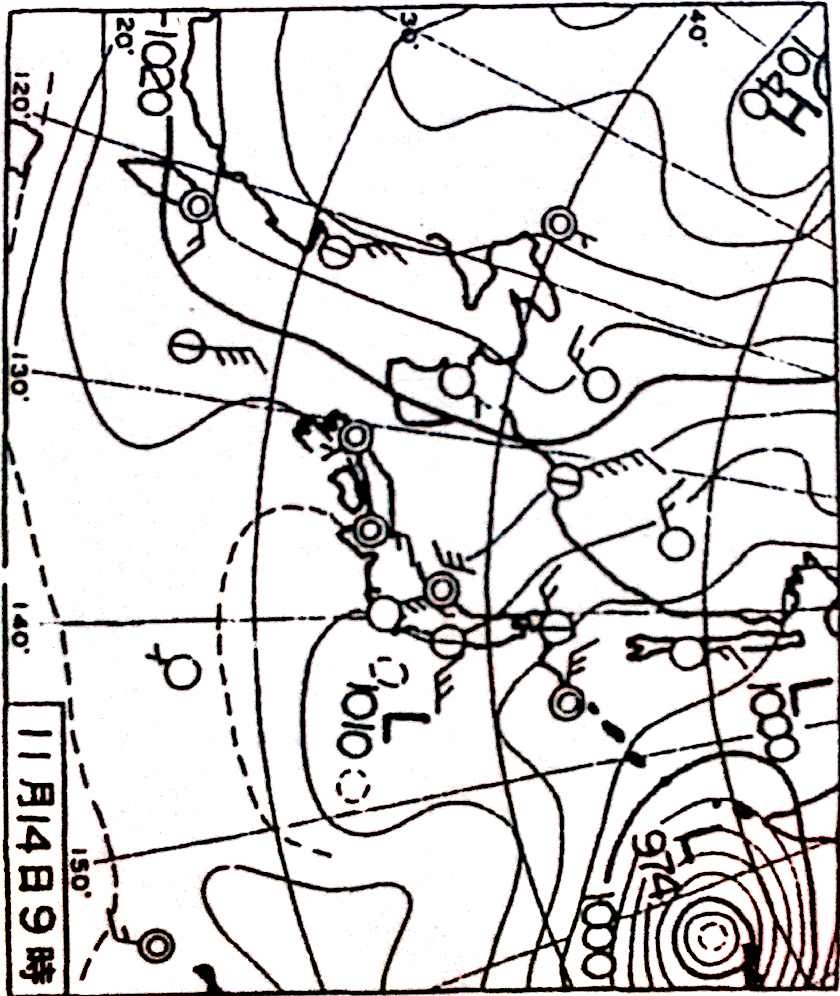 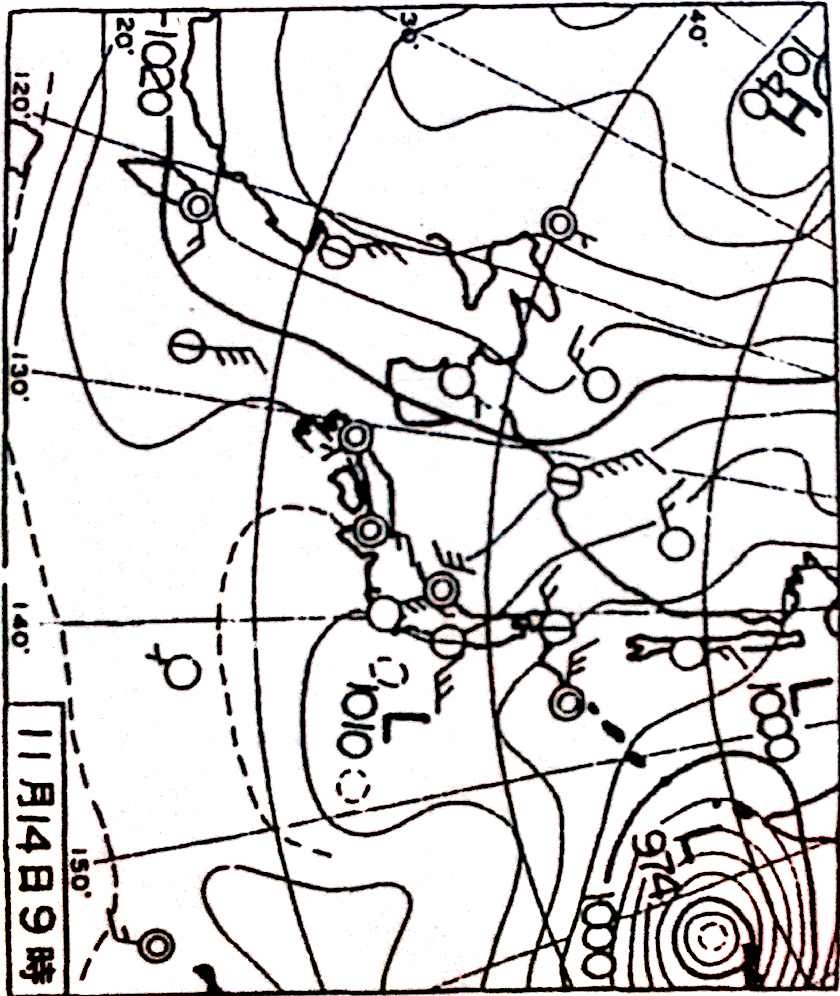 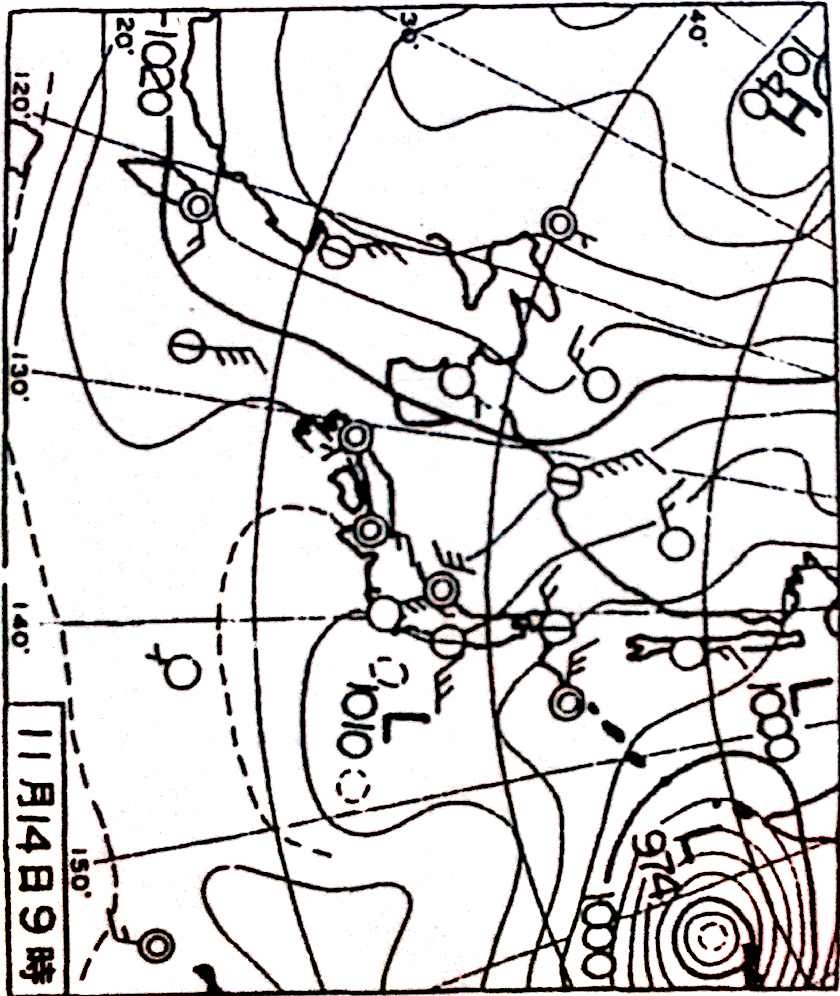 過去の天気図
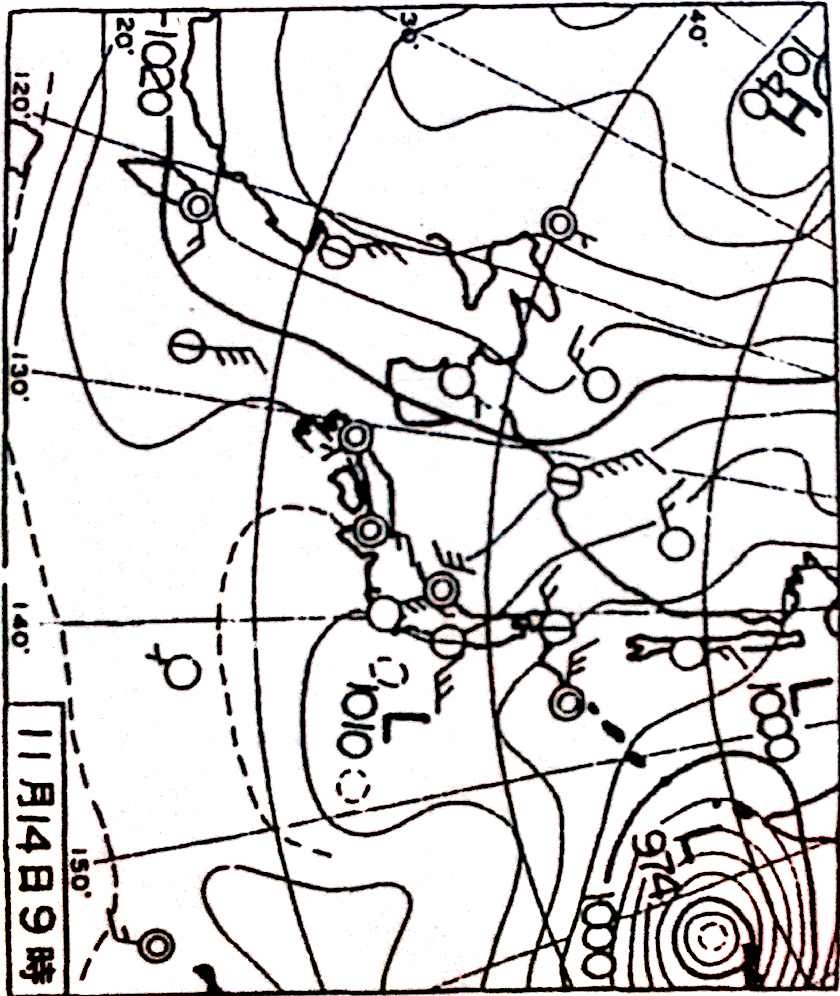 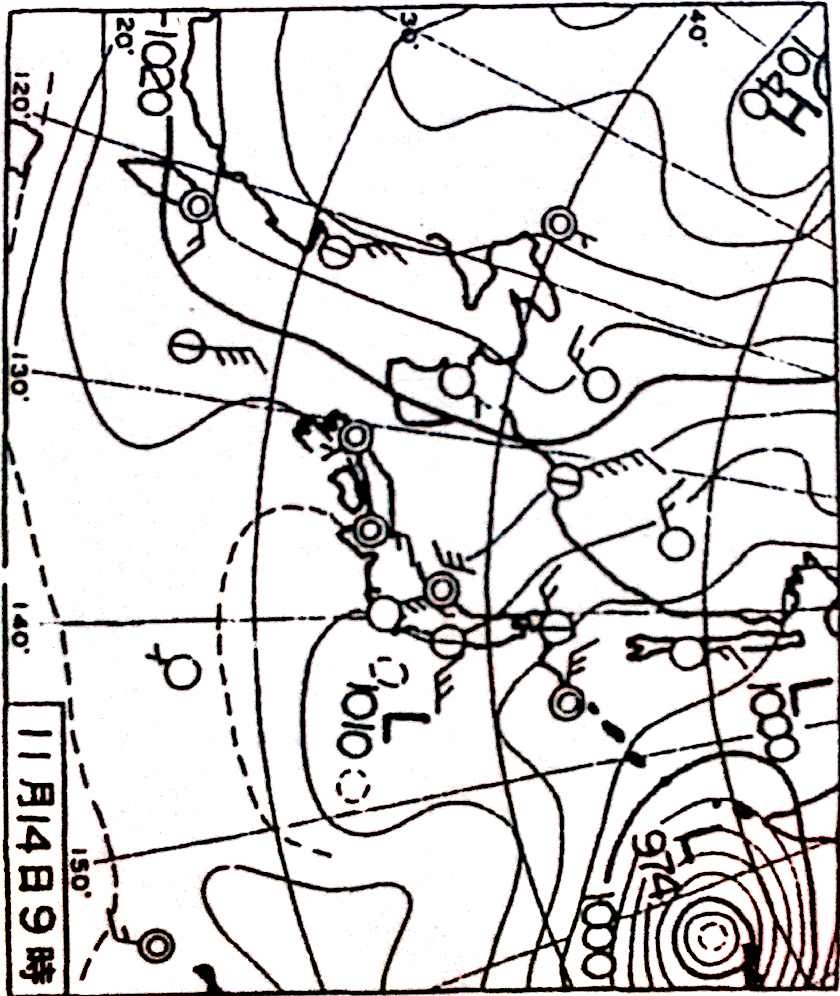 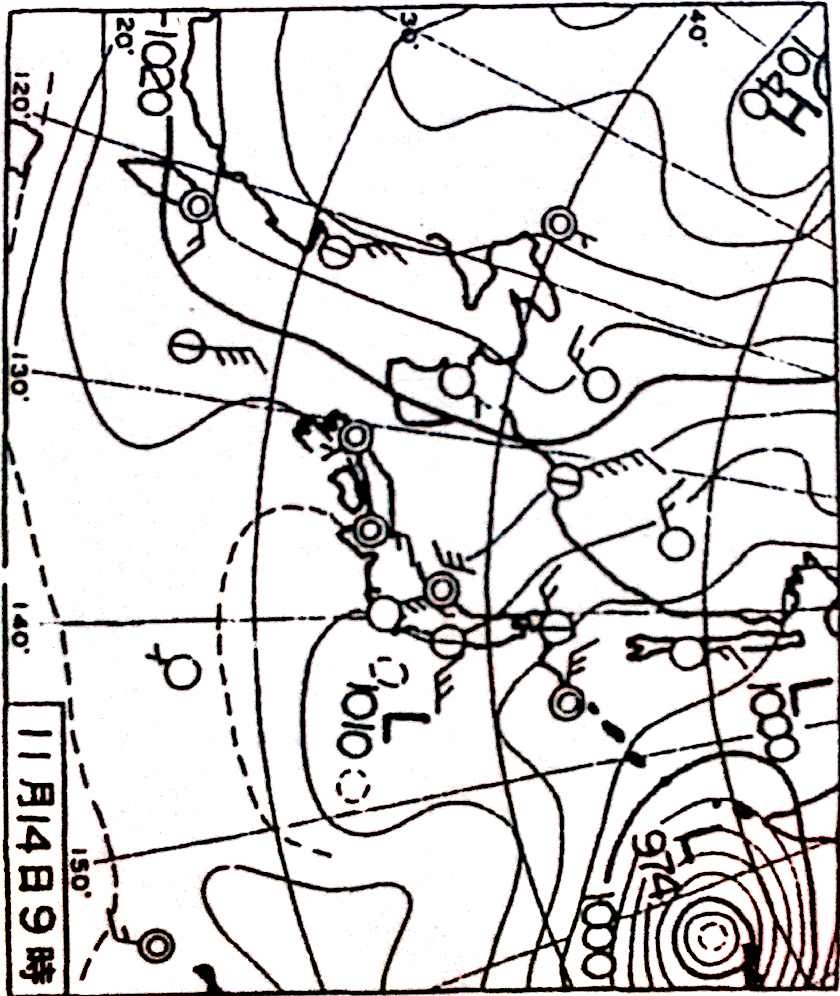 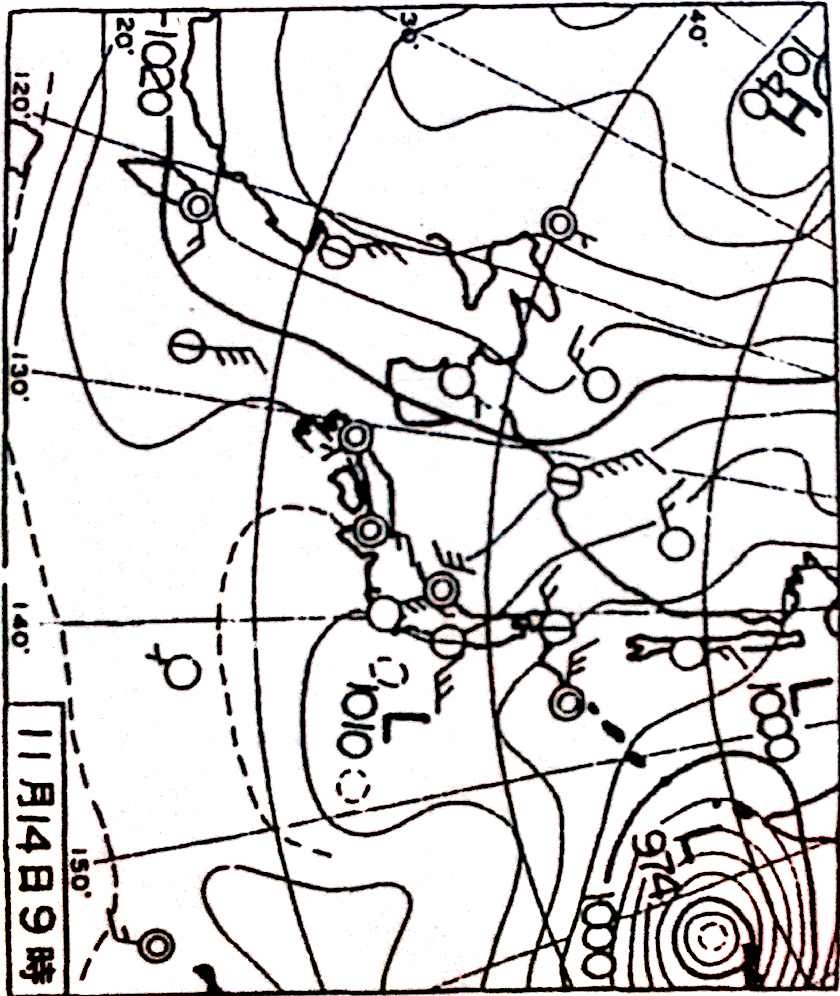 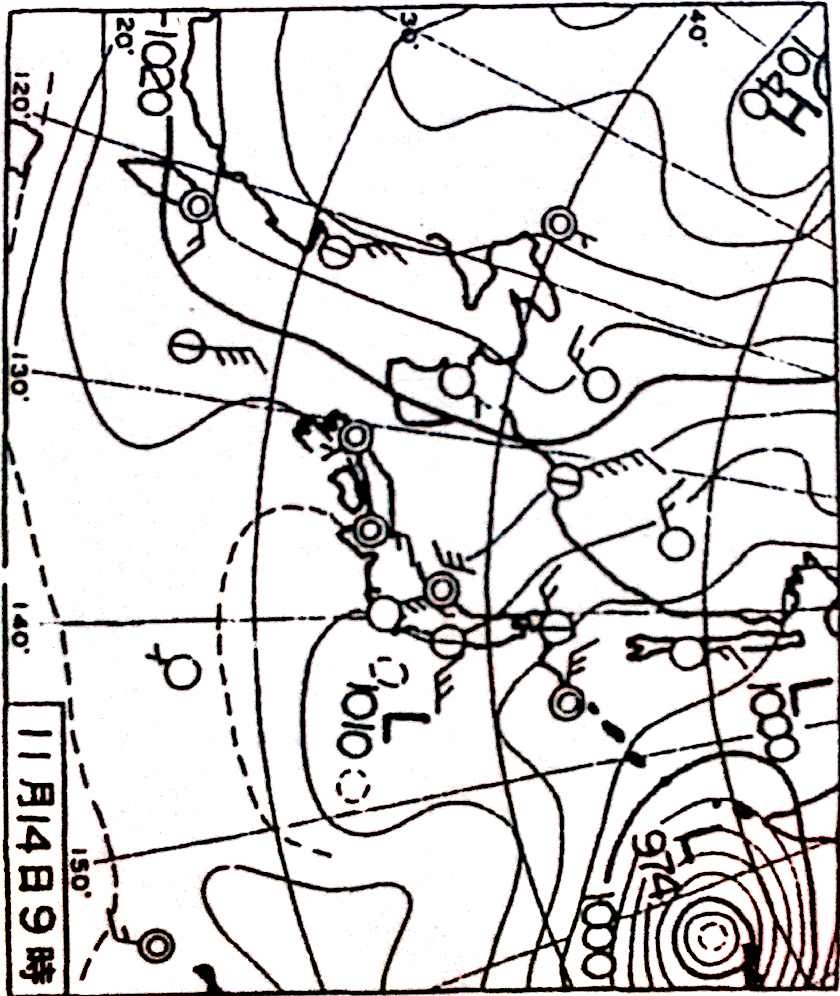 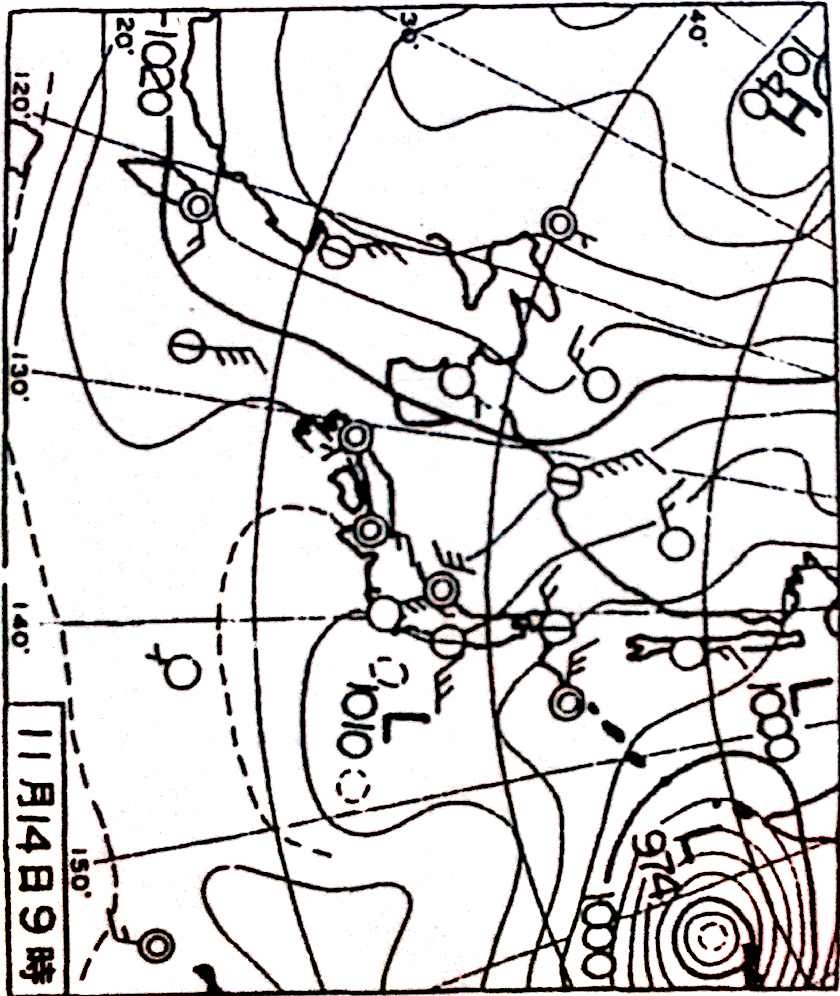 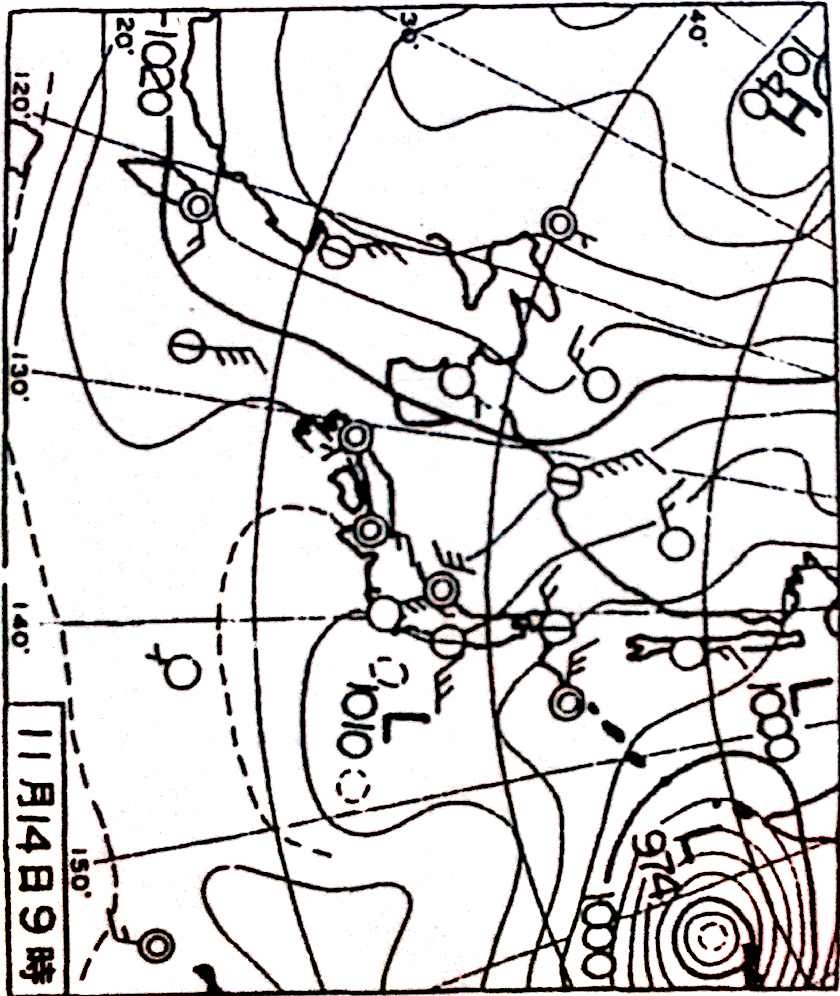 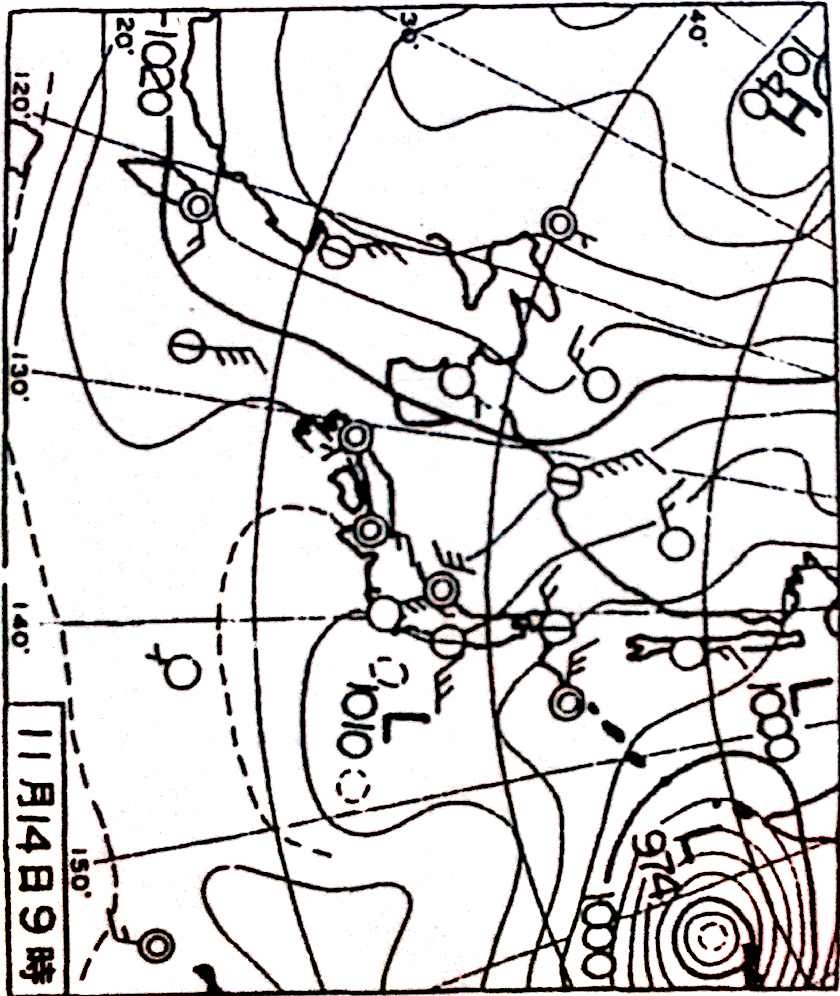 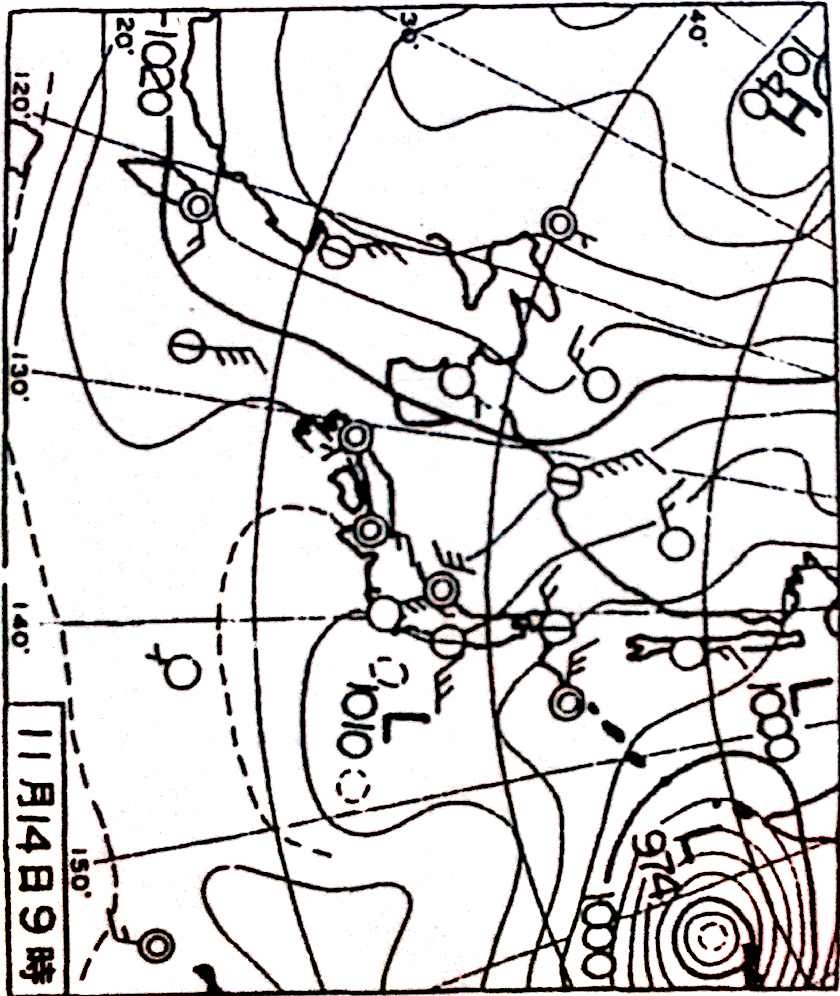 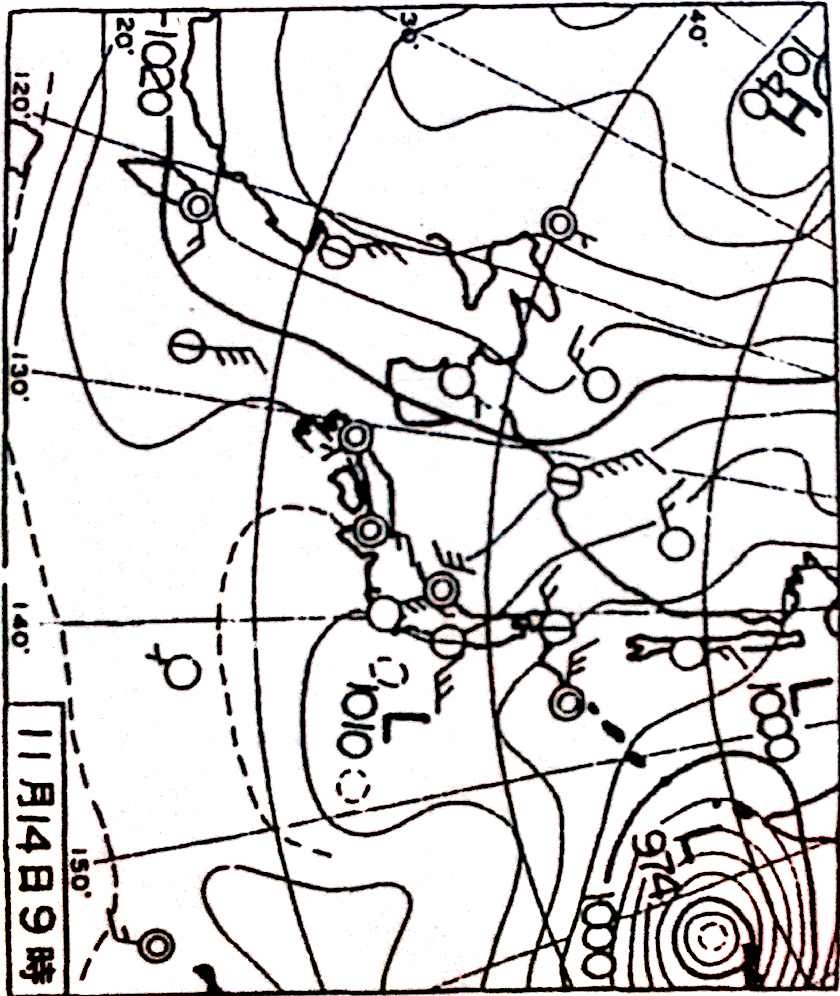 探してみた．
2
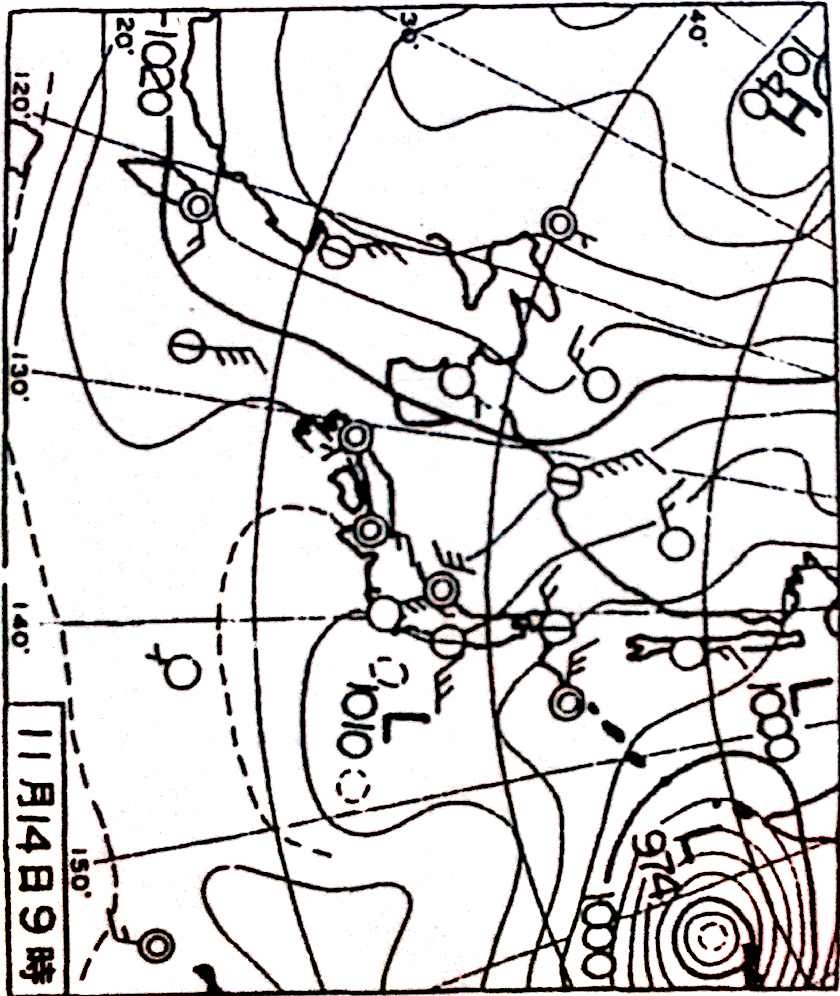 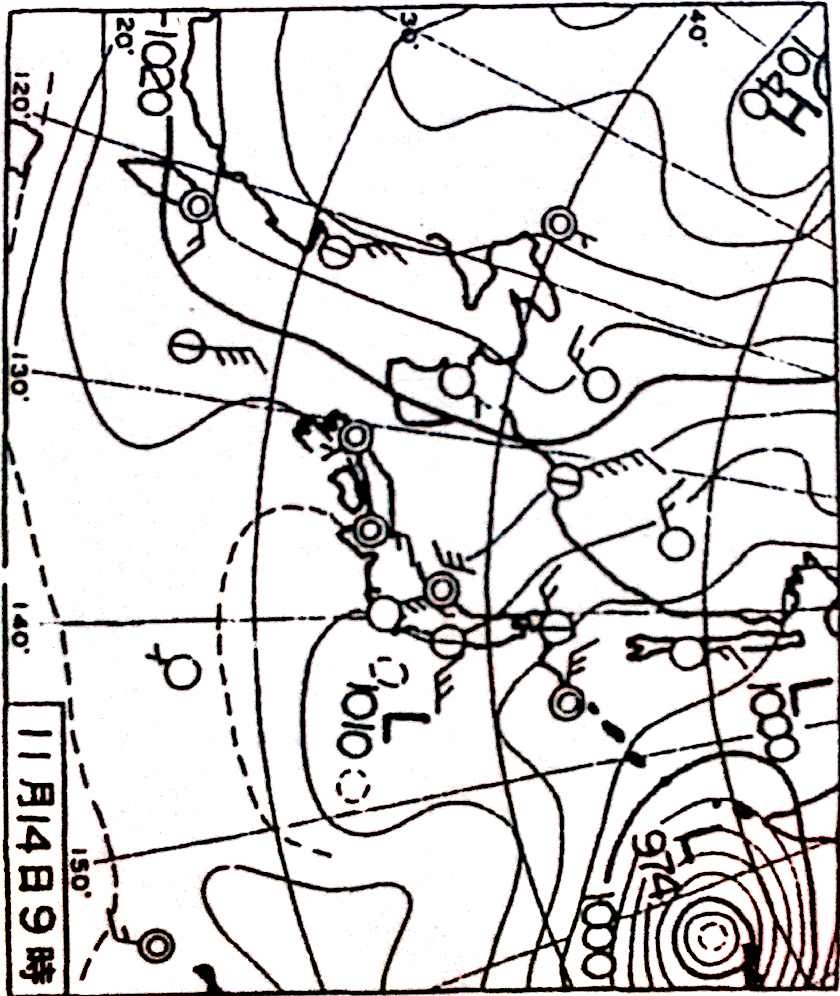 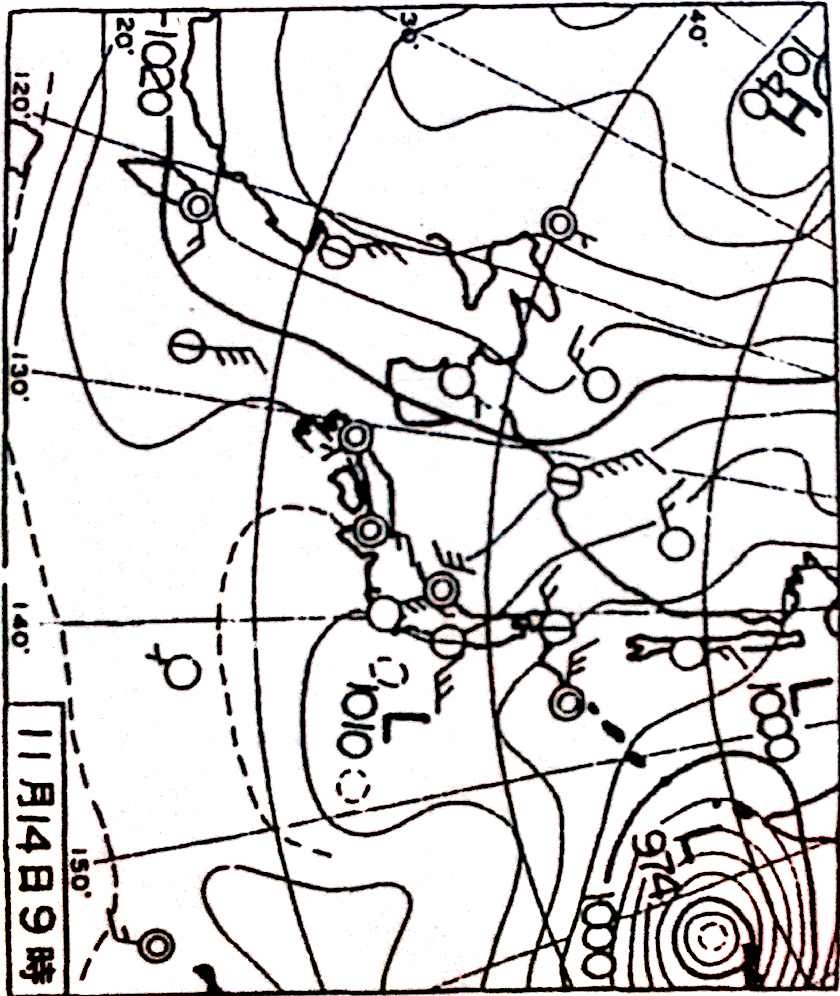 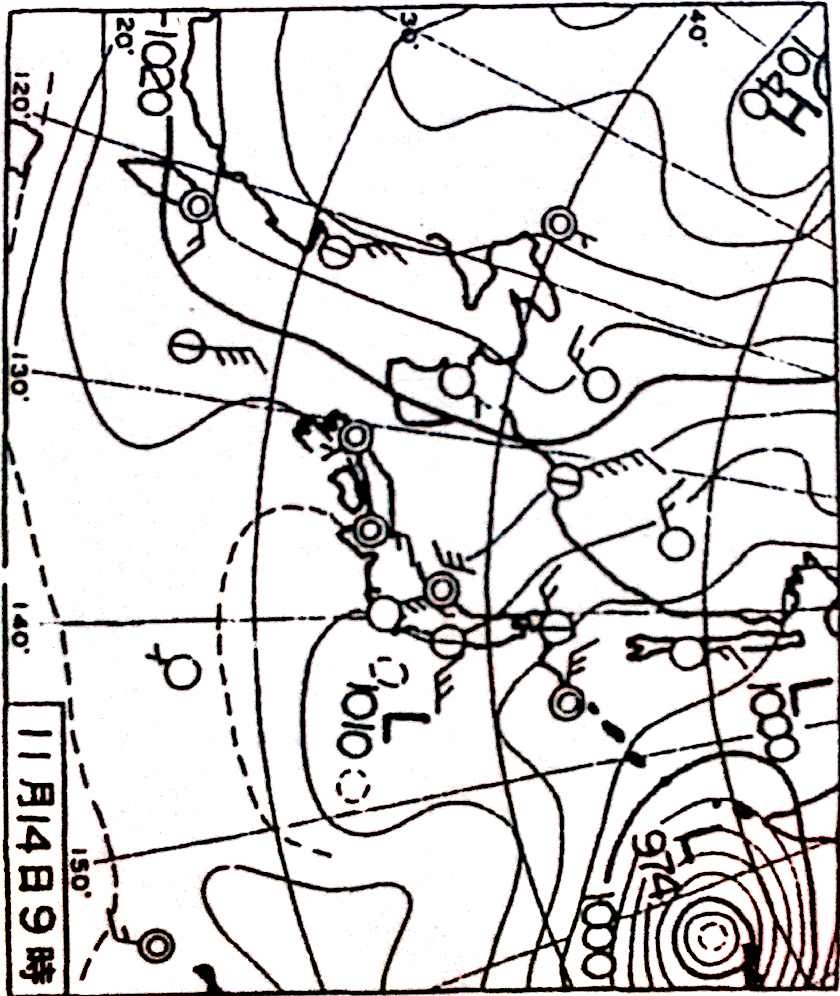 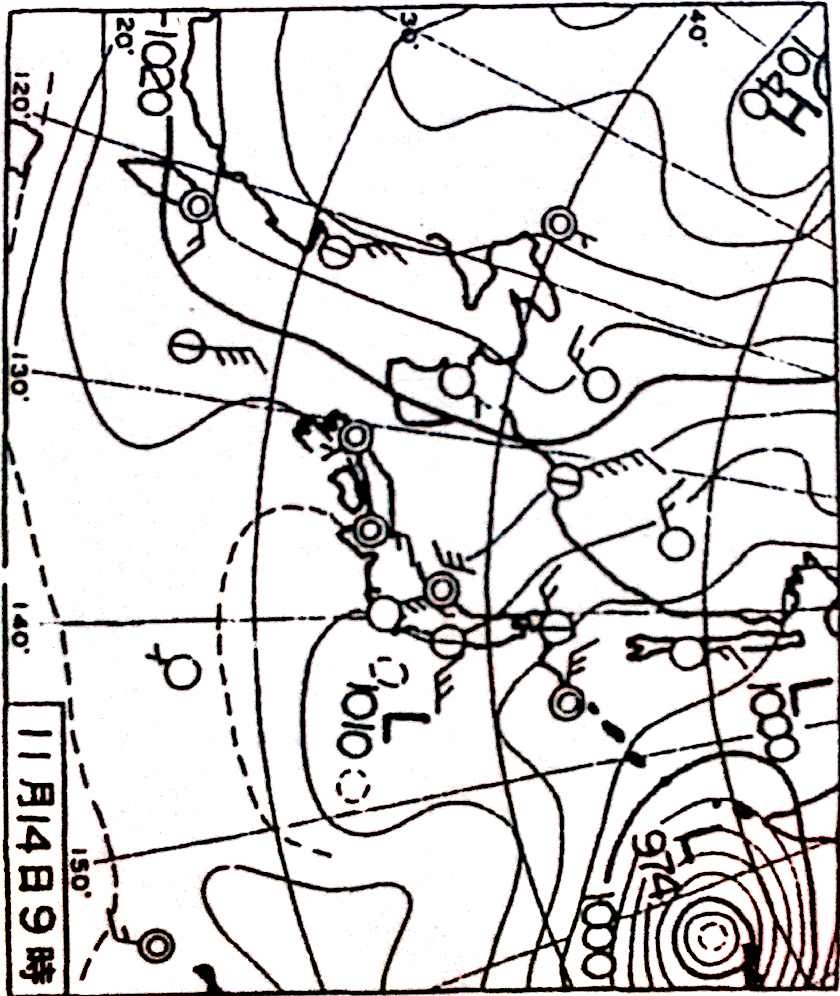 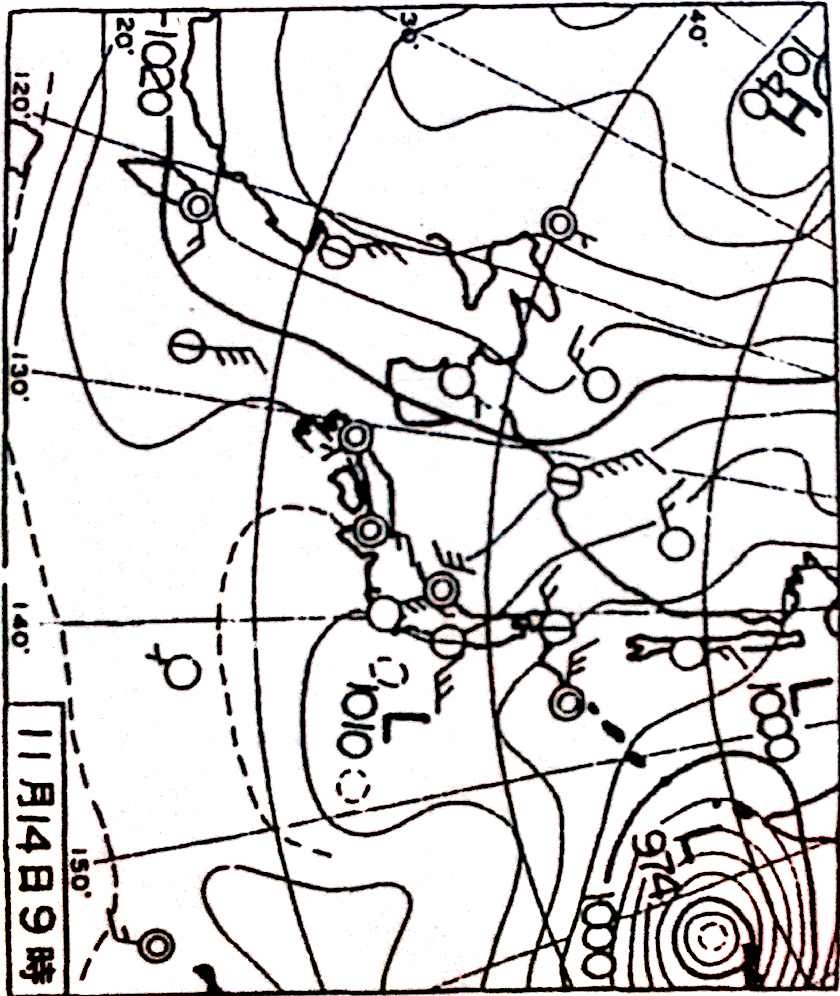 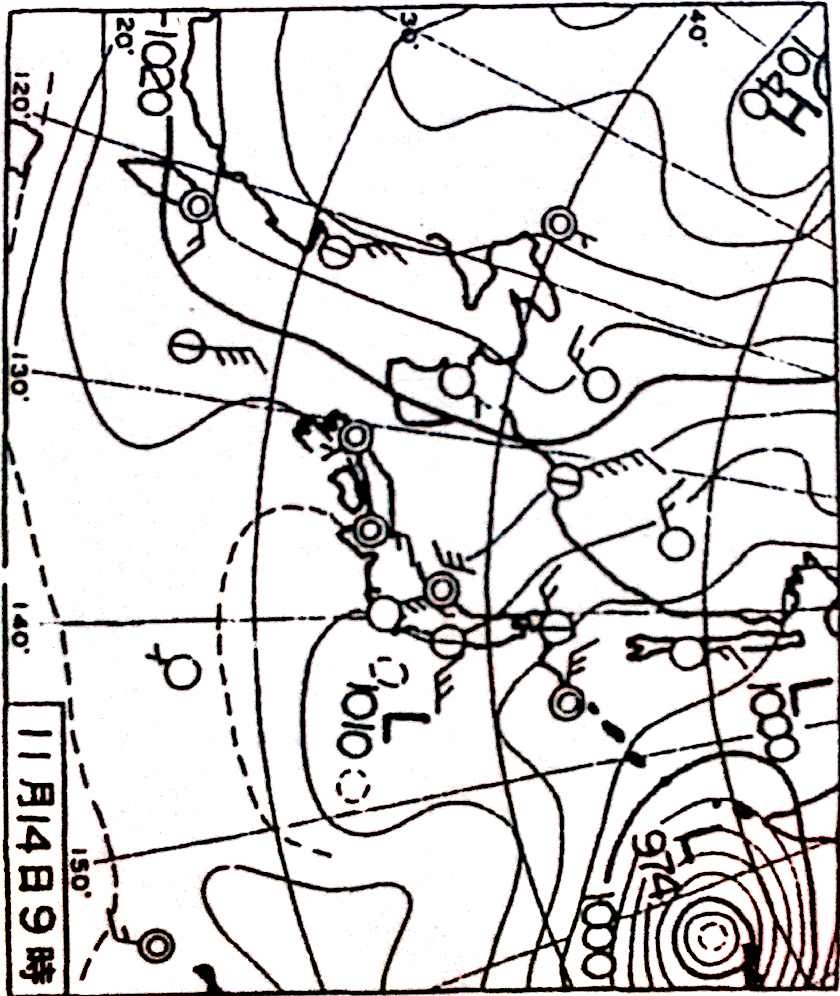 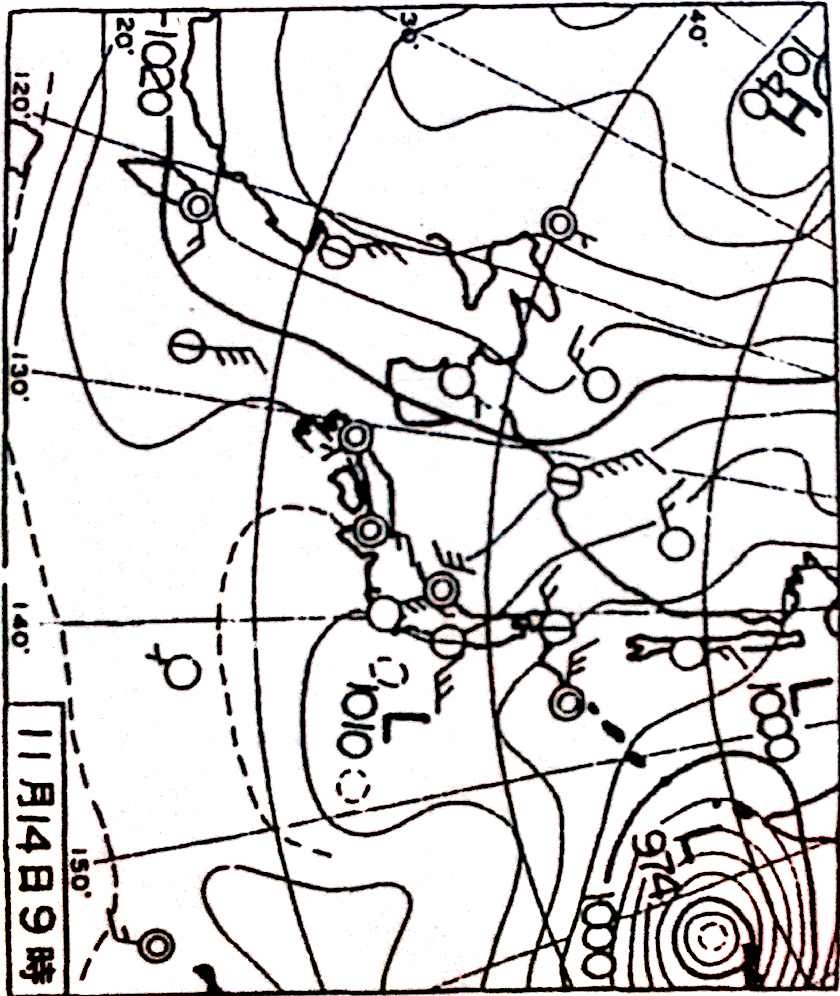 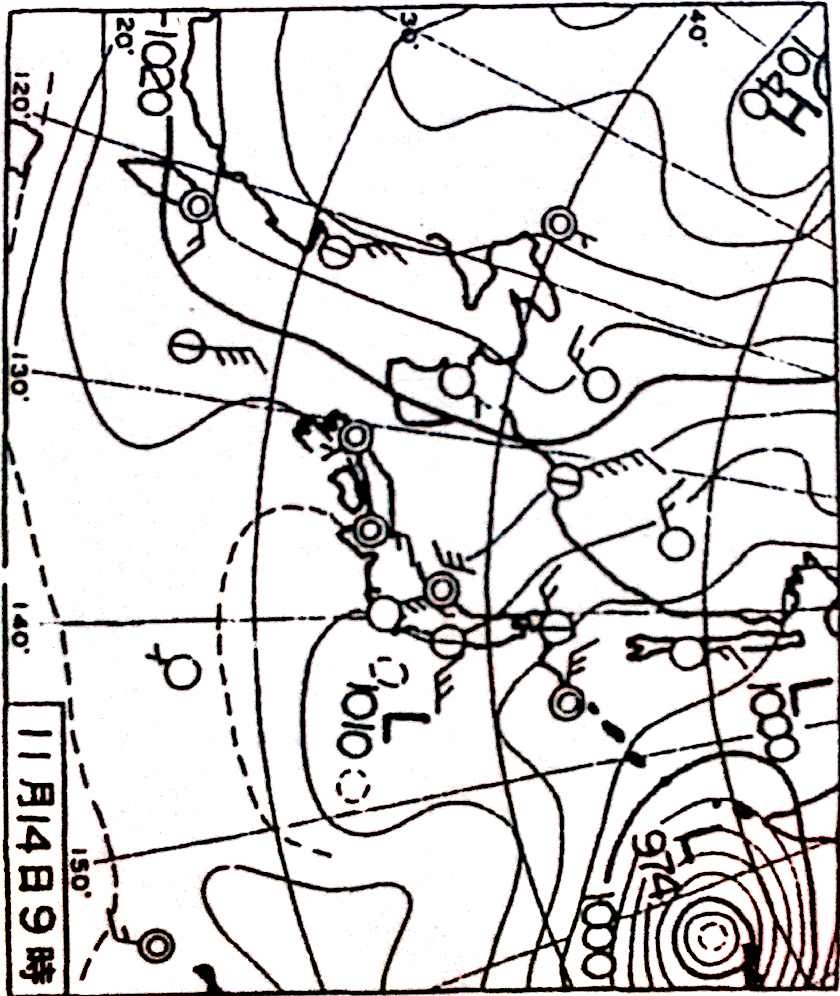 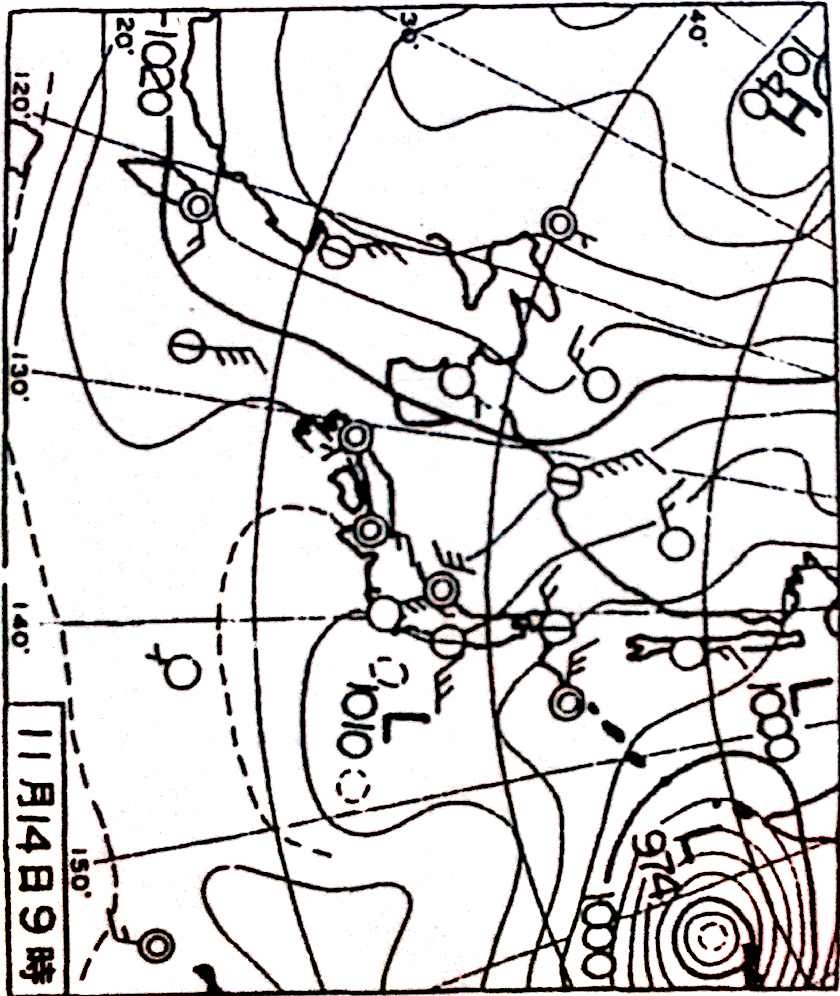 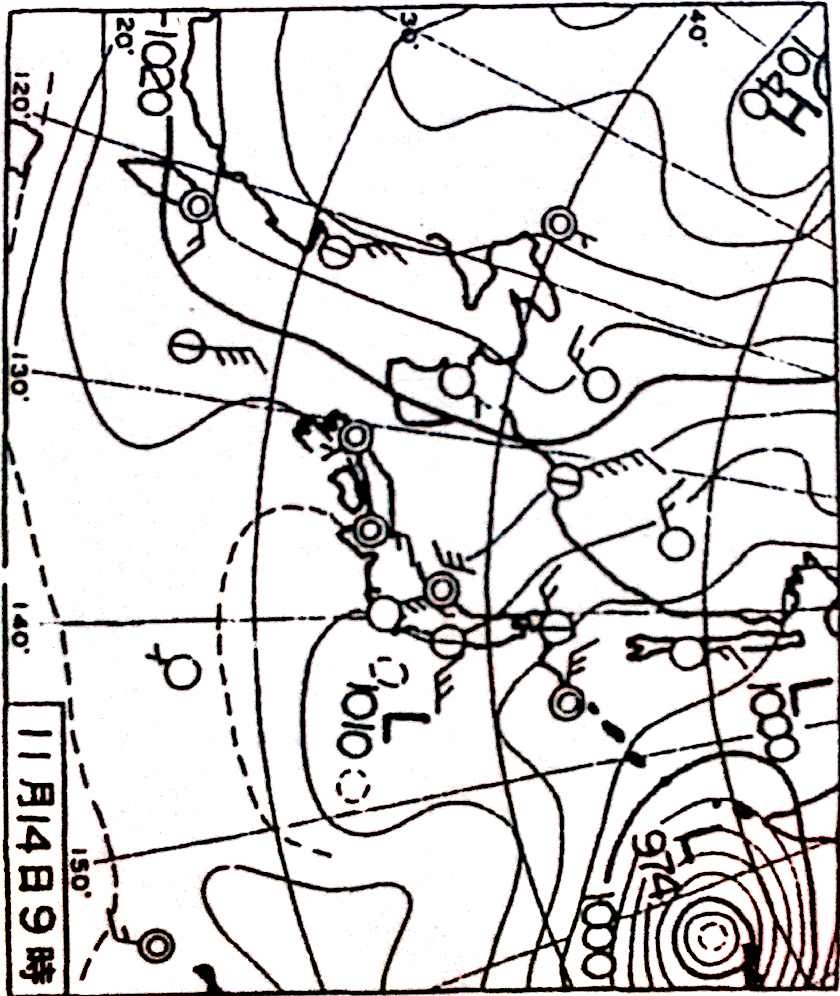 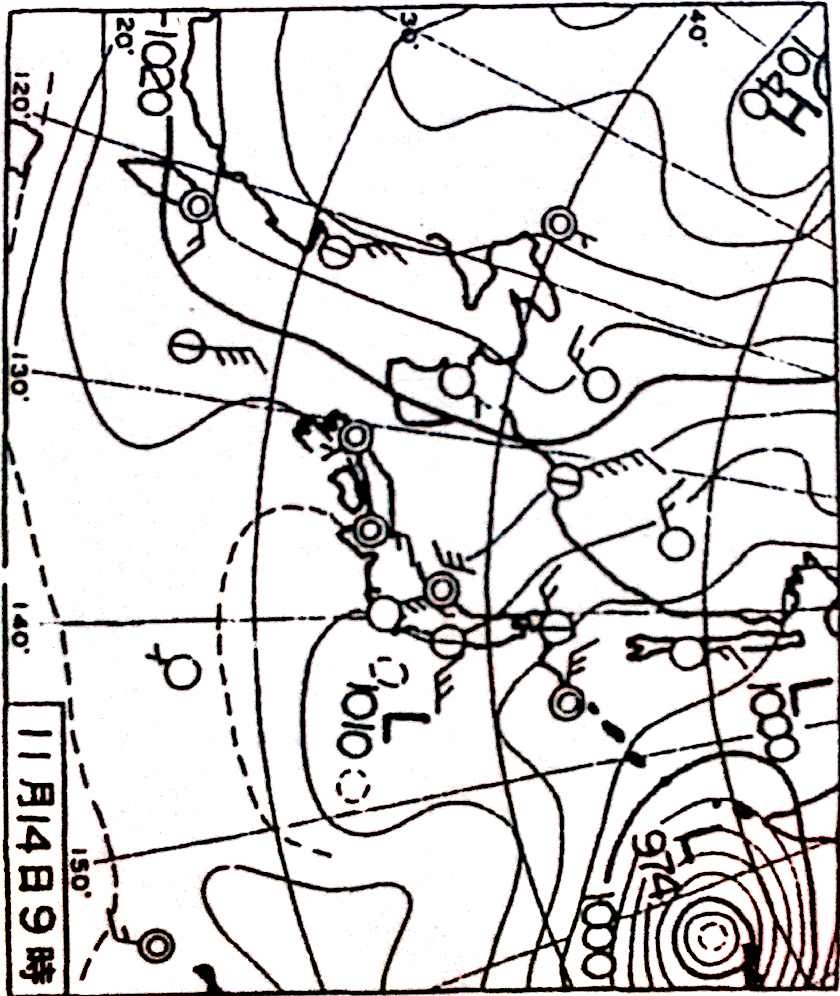 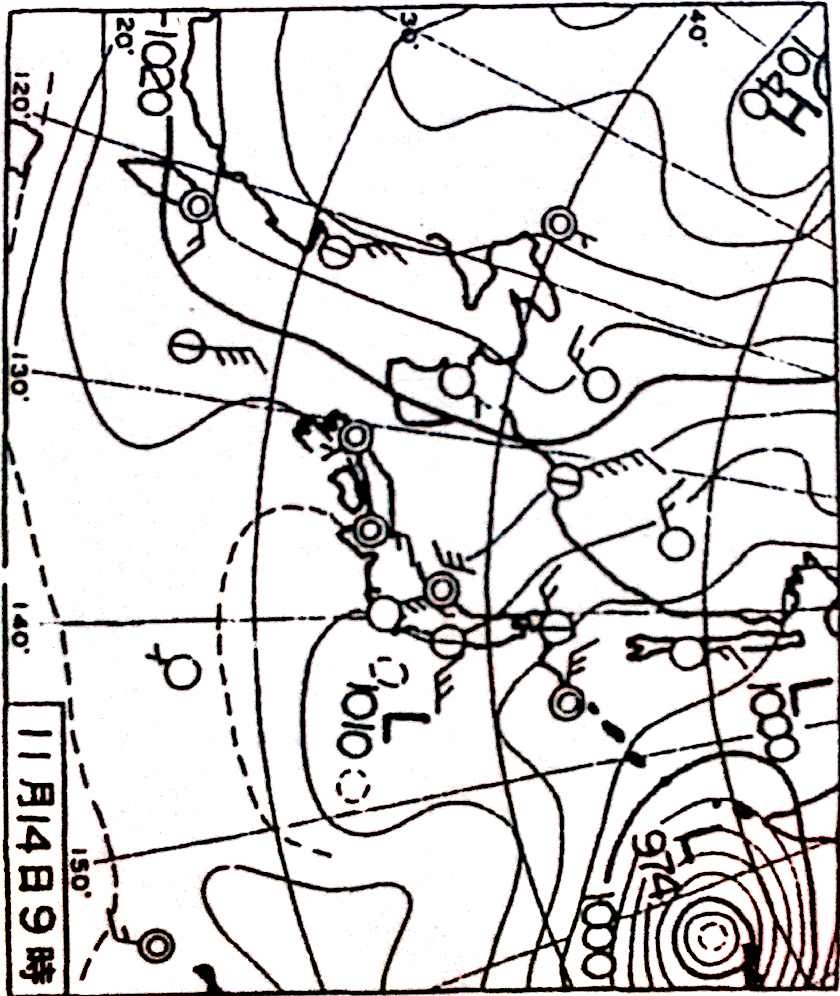 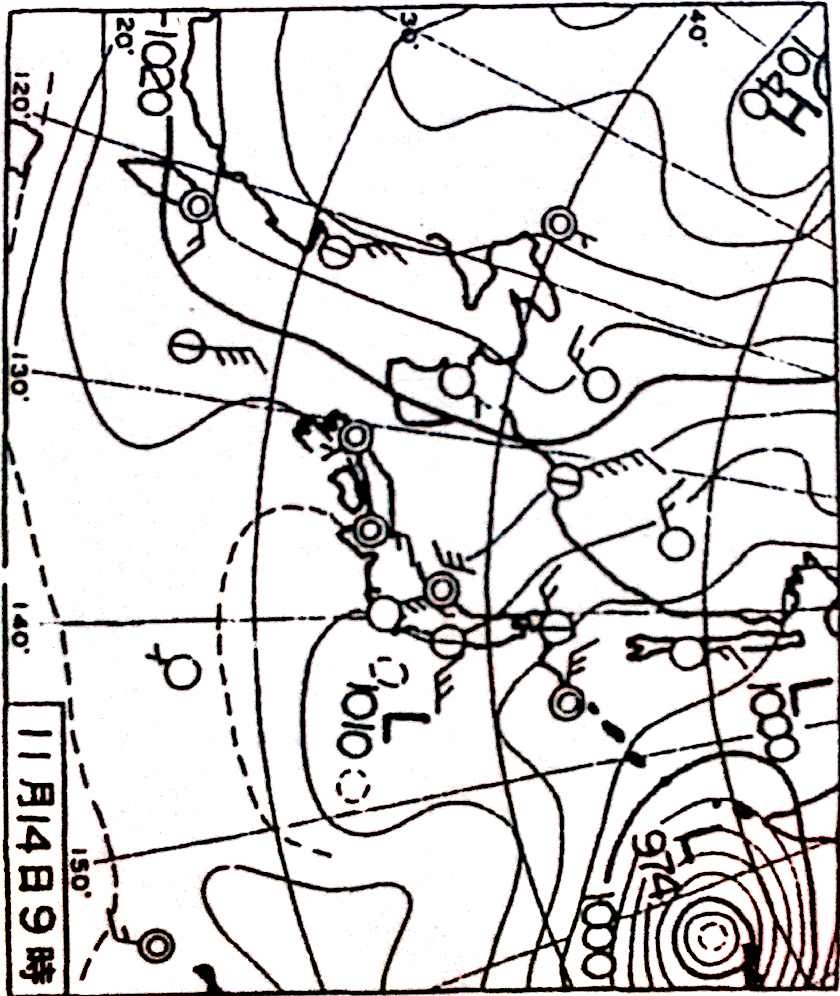 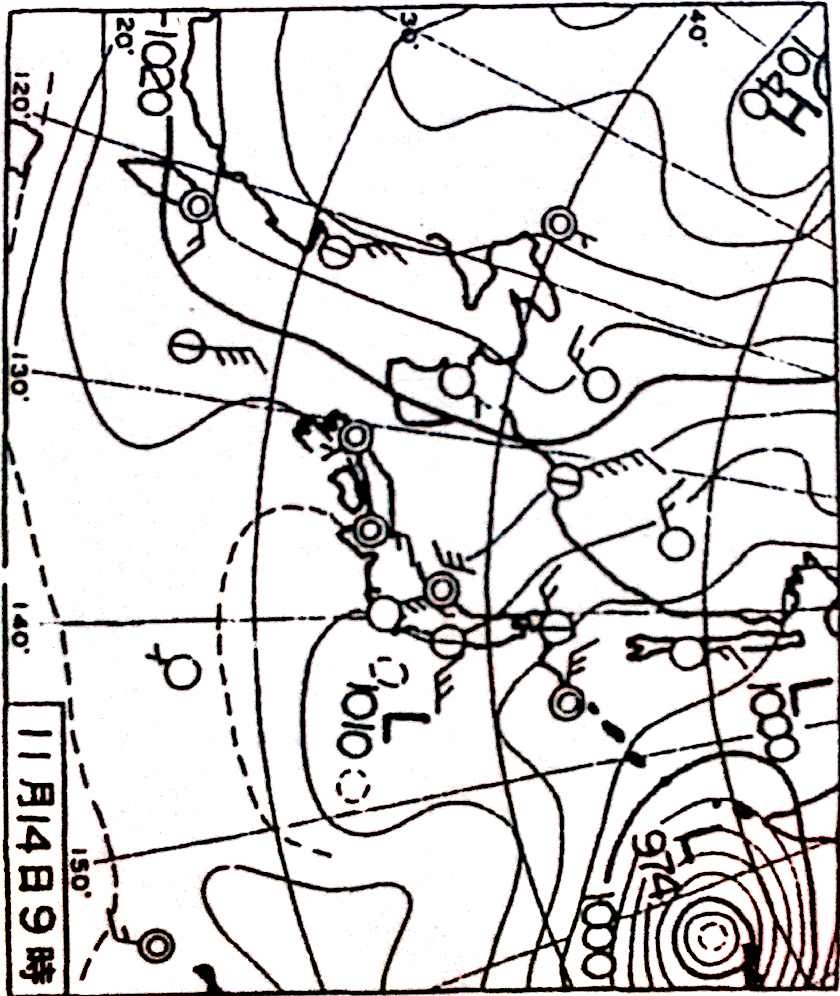 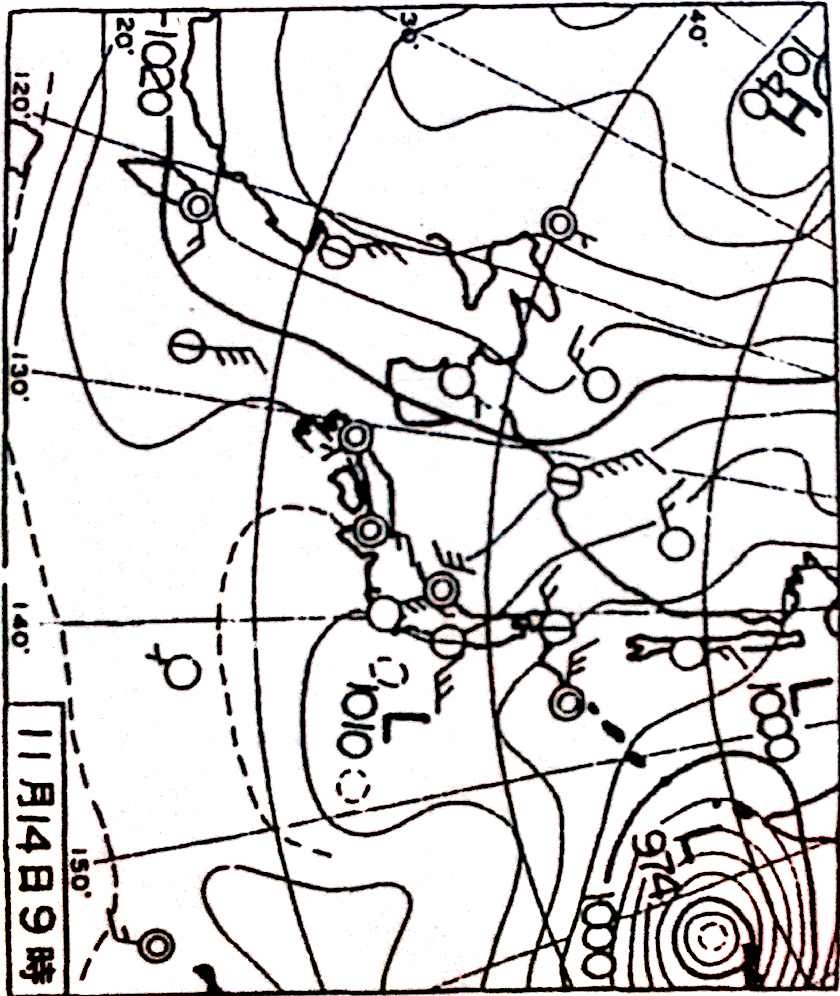 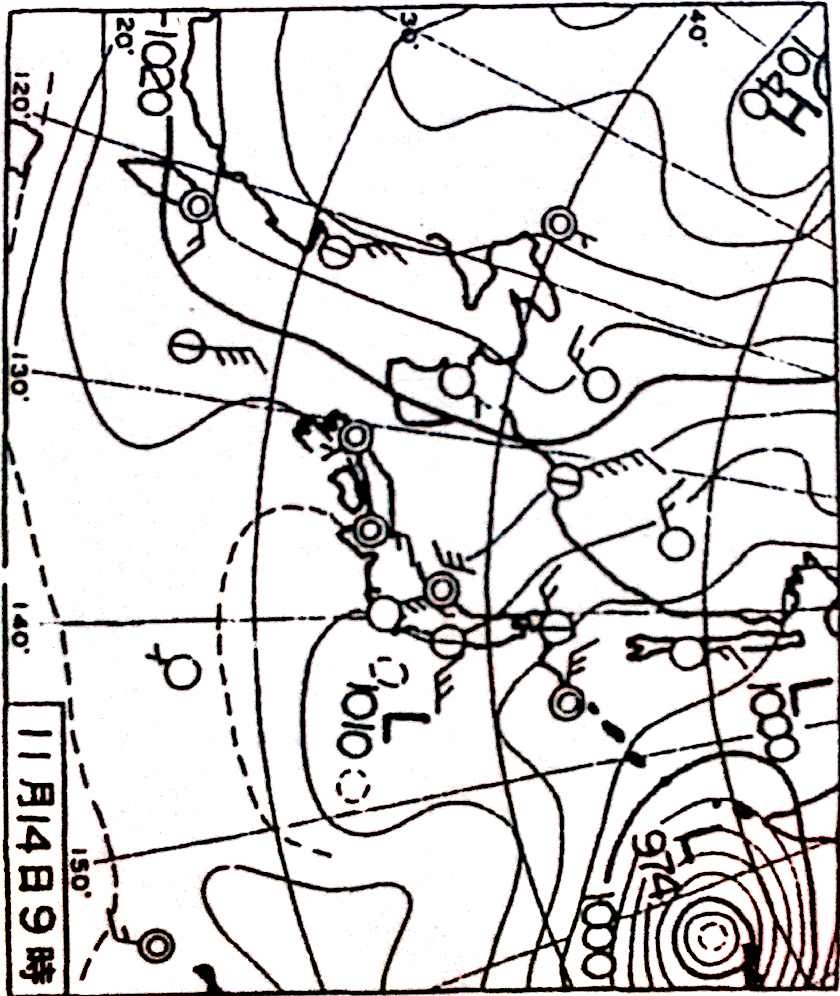 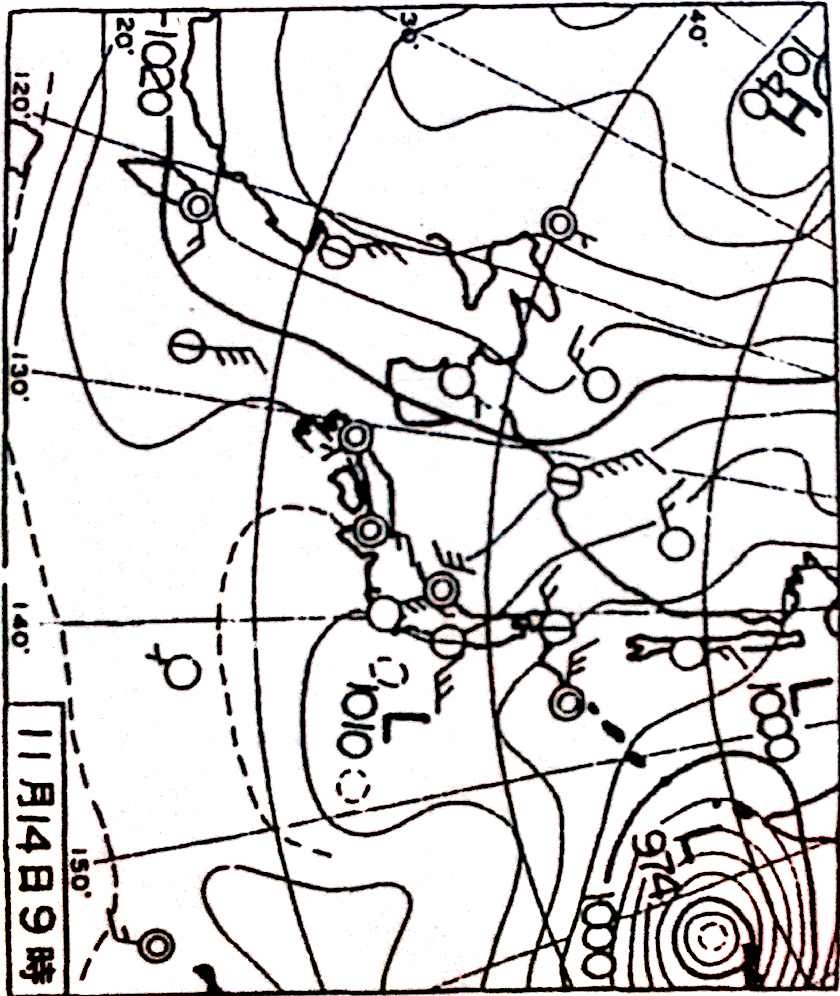 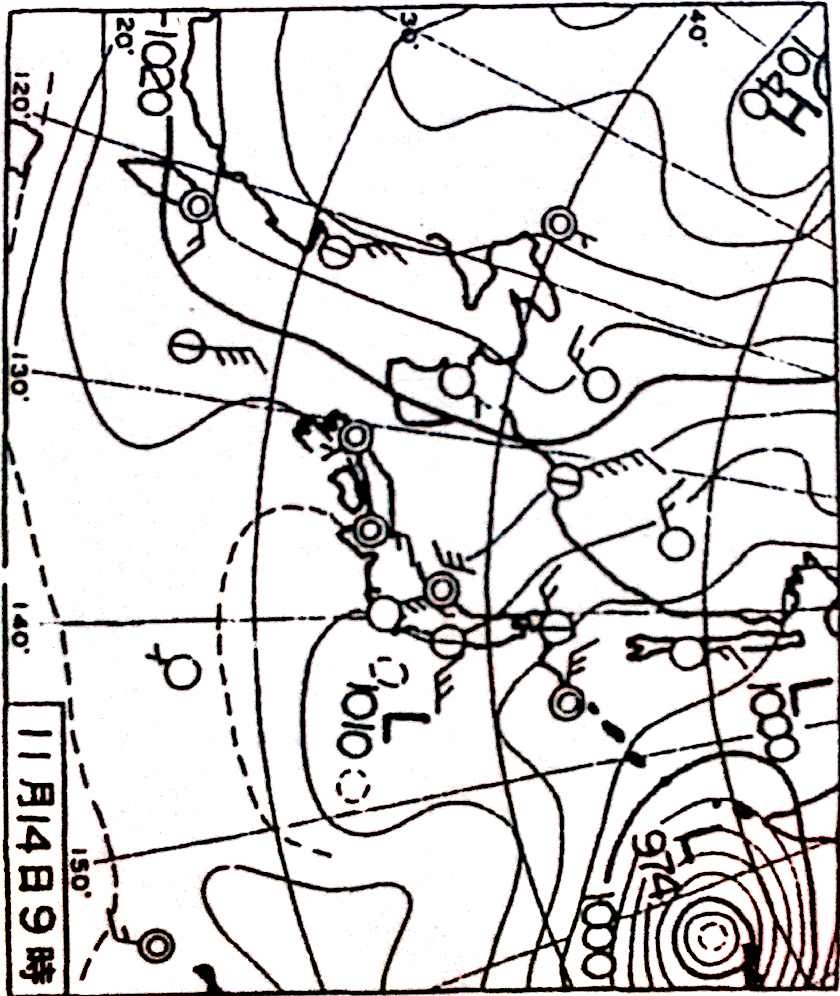 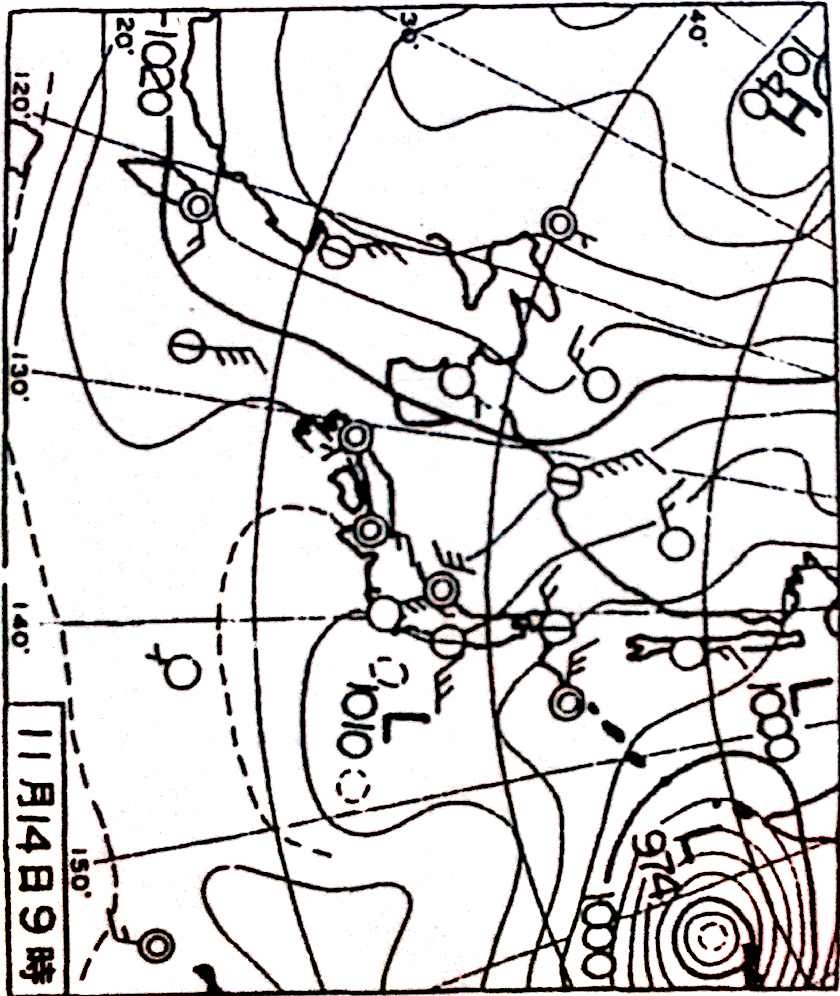 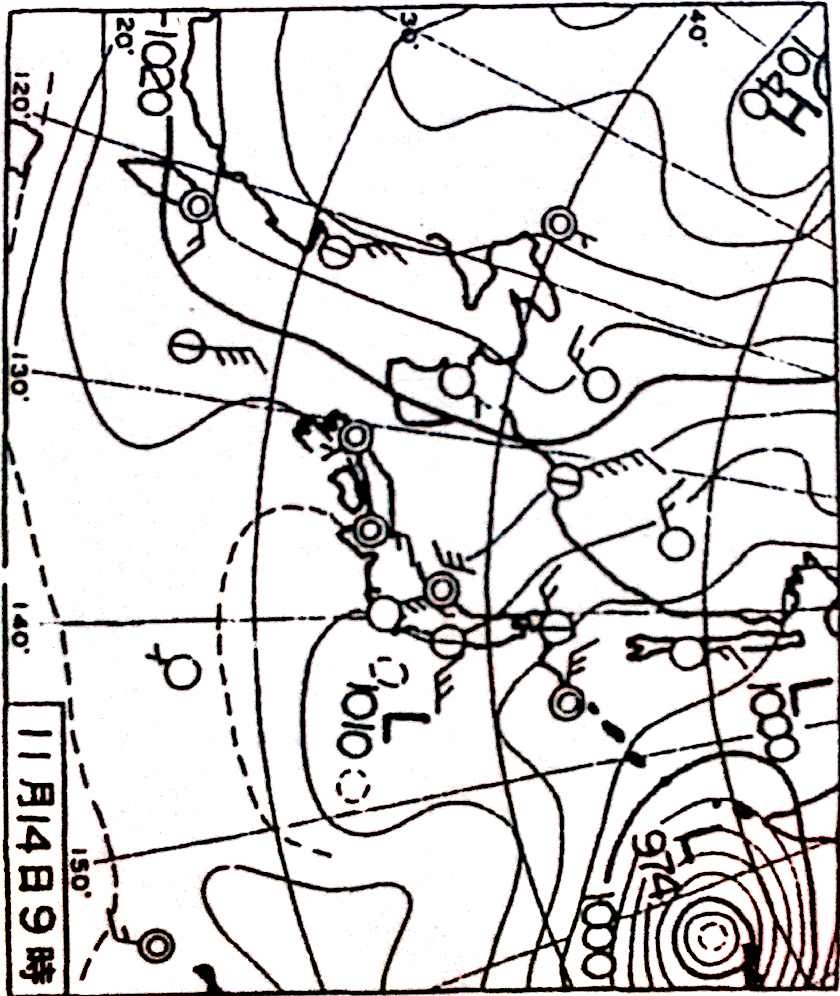 …
3
全2718枚
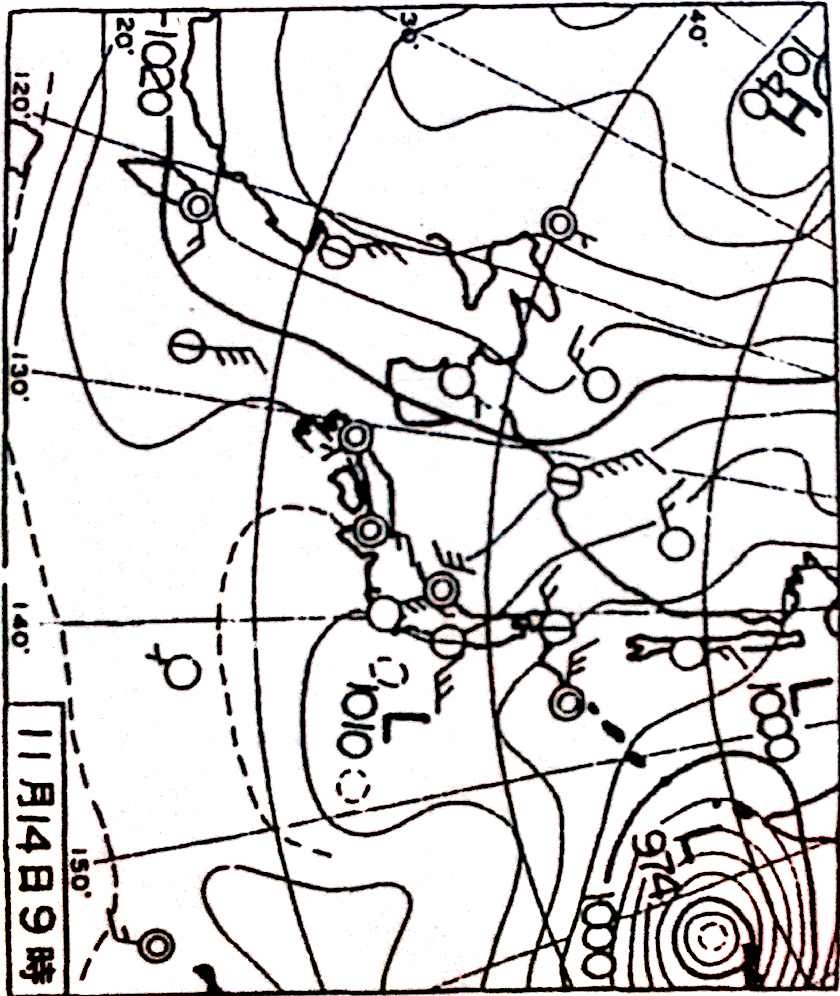 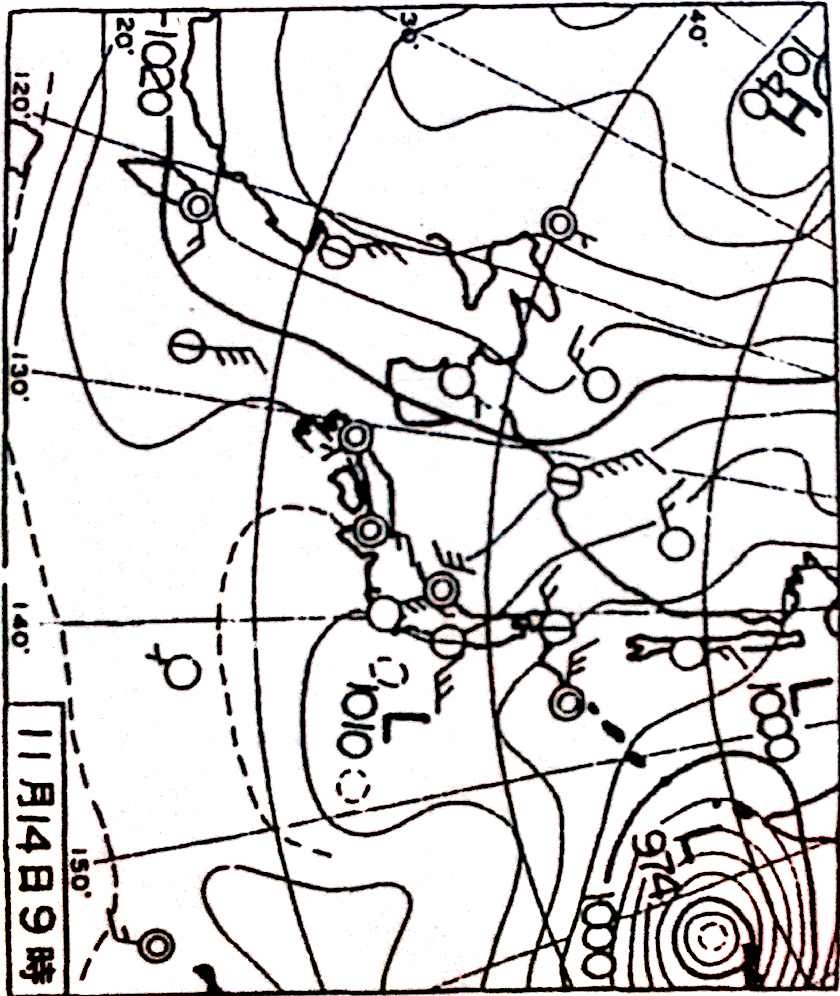 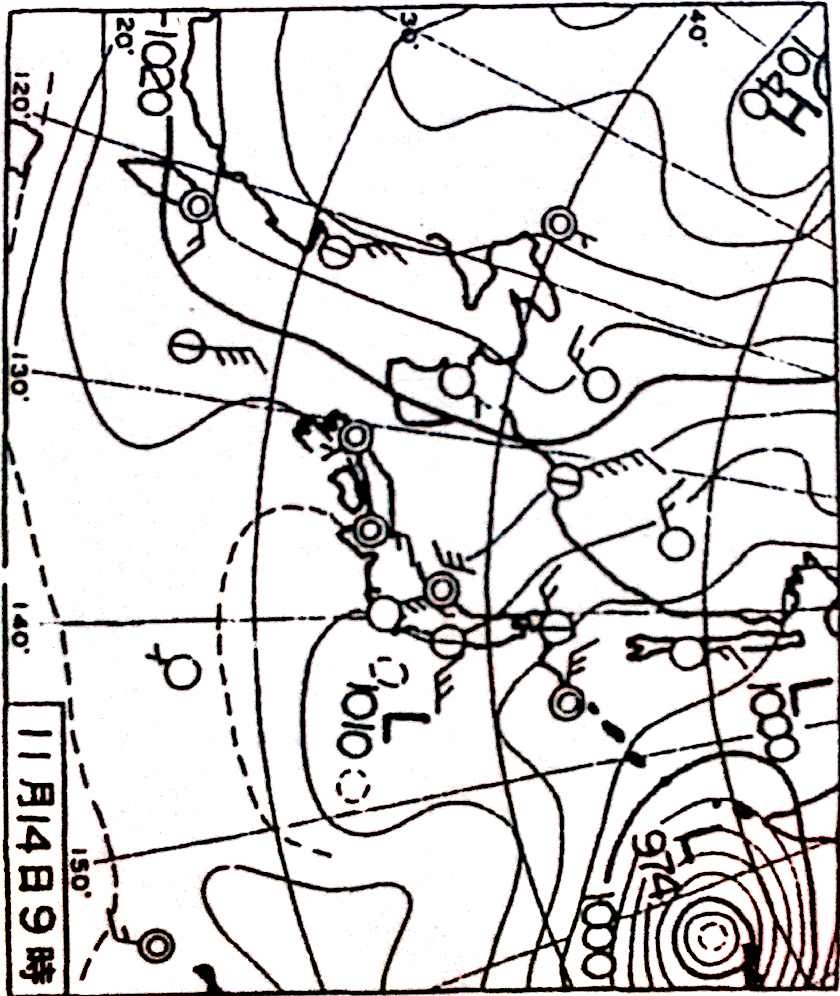 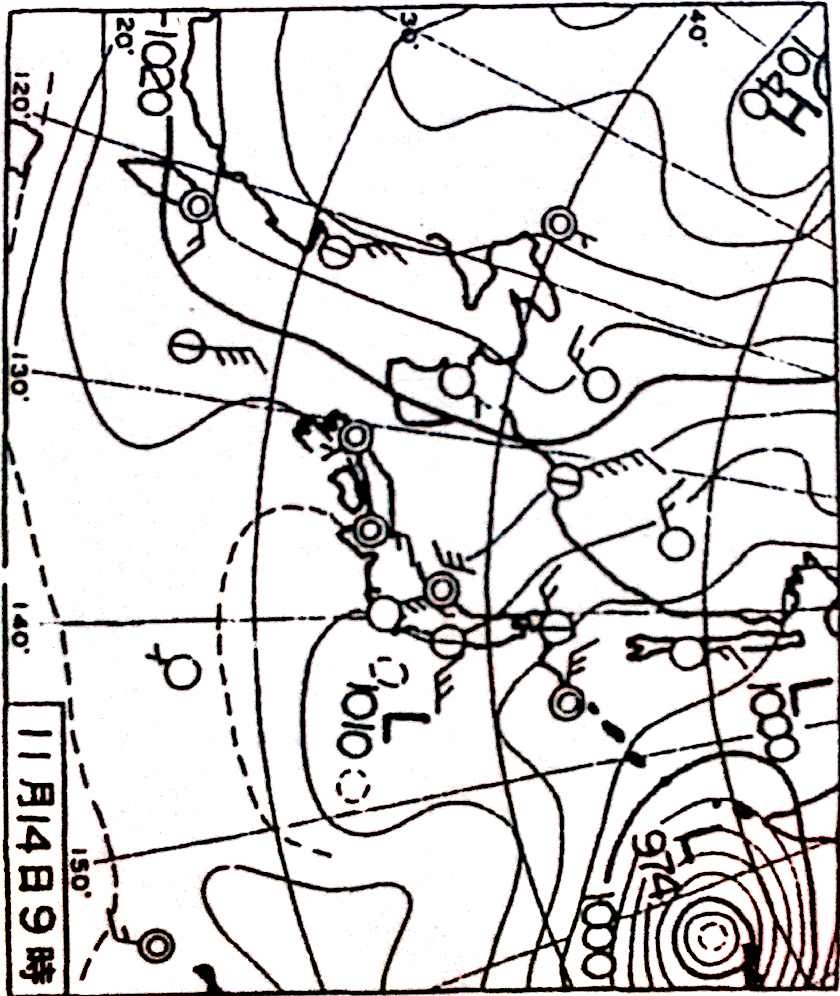 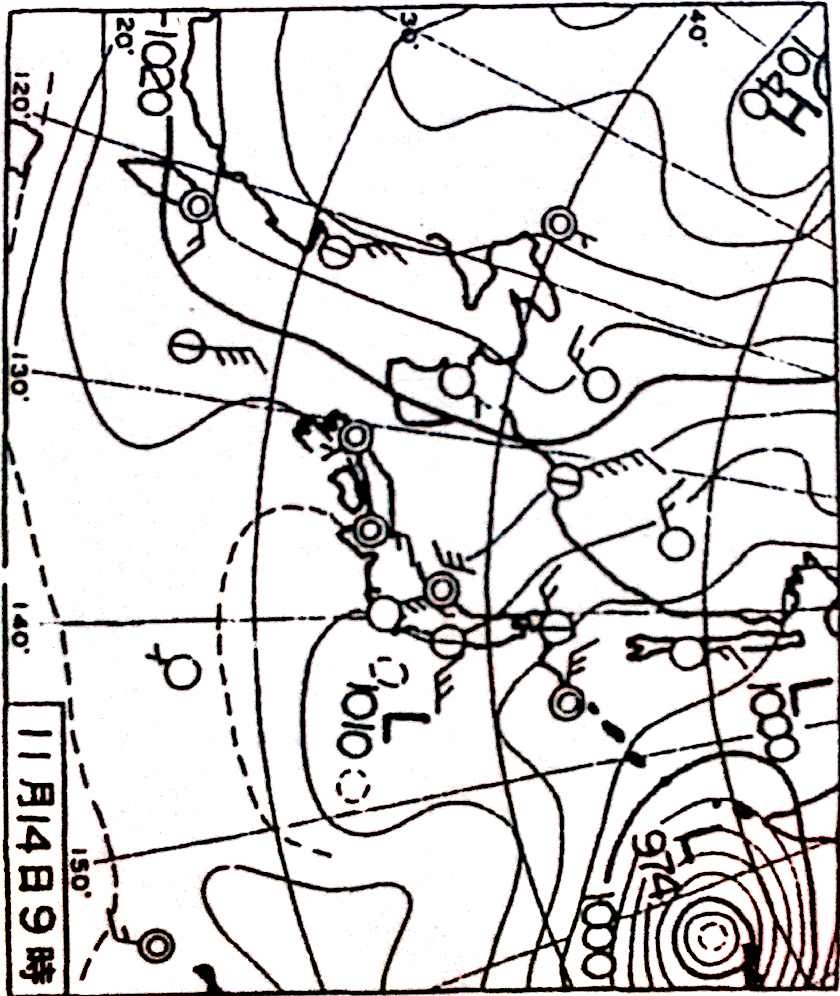 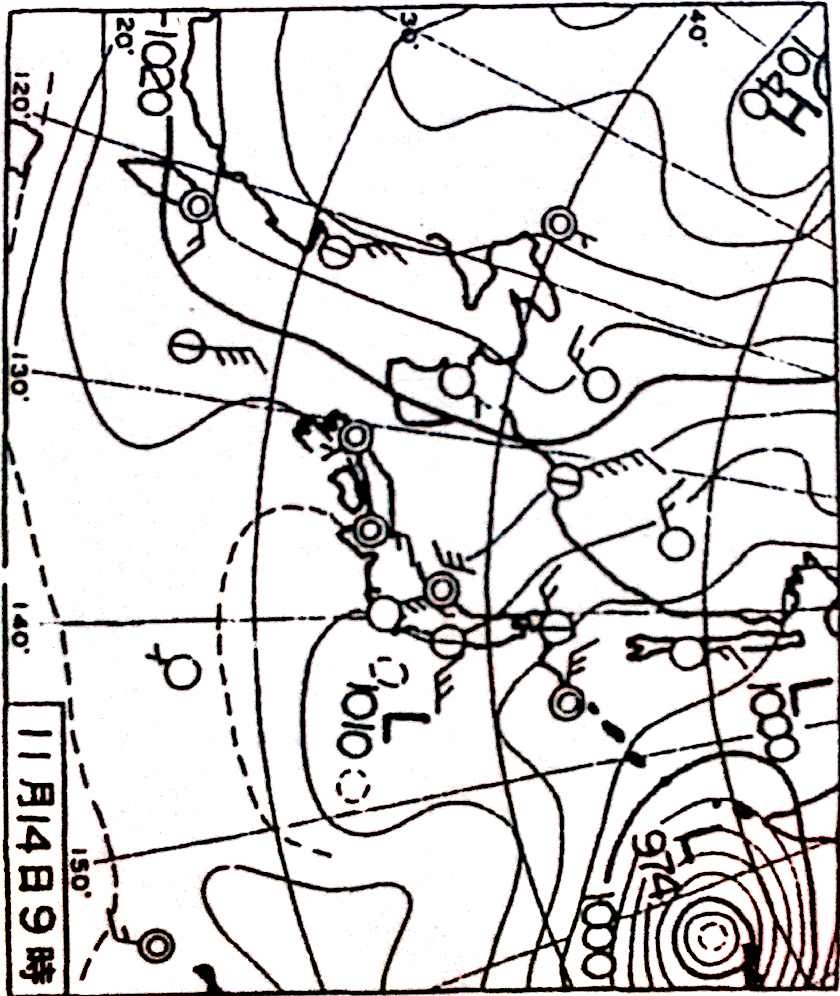 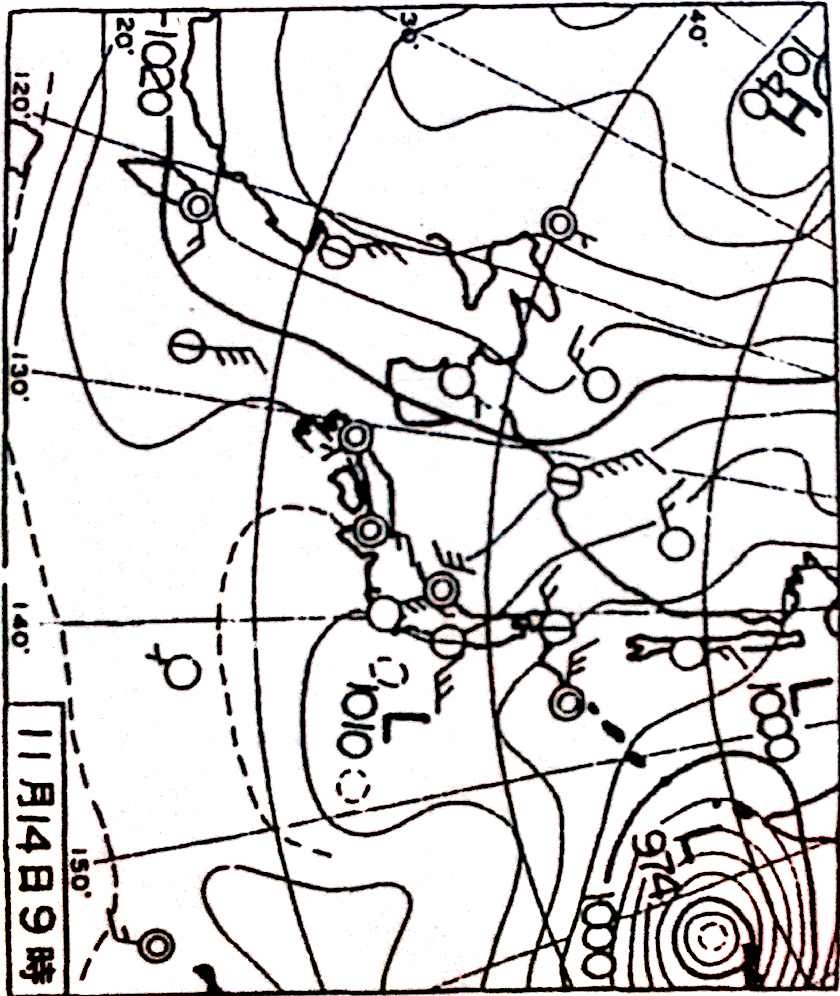 1994年～2011年の1月,2月,3月,11月,12月
の天気図の中から2011年3月11日(本震日)
と似た天気図を抽出する！！
全部で184枚をピックアップ!!
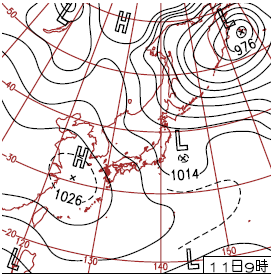 21
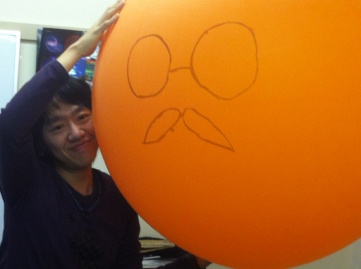 本 震 日
…
6
7
4
5
8
1
2
3
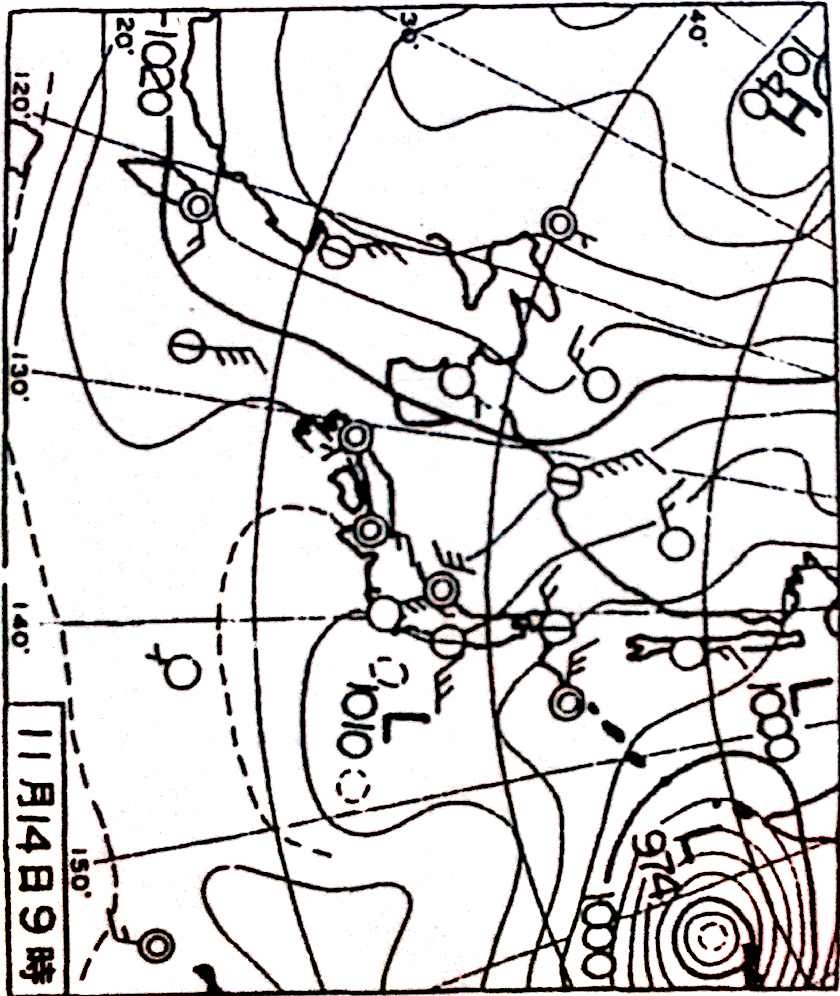 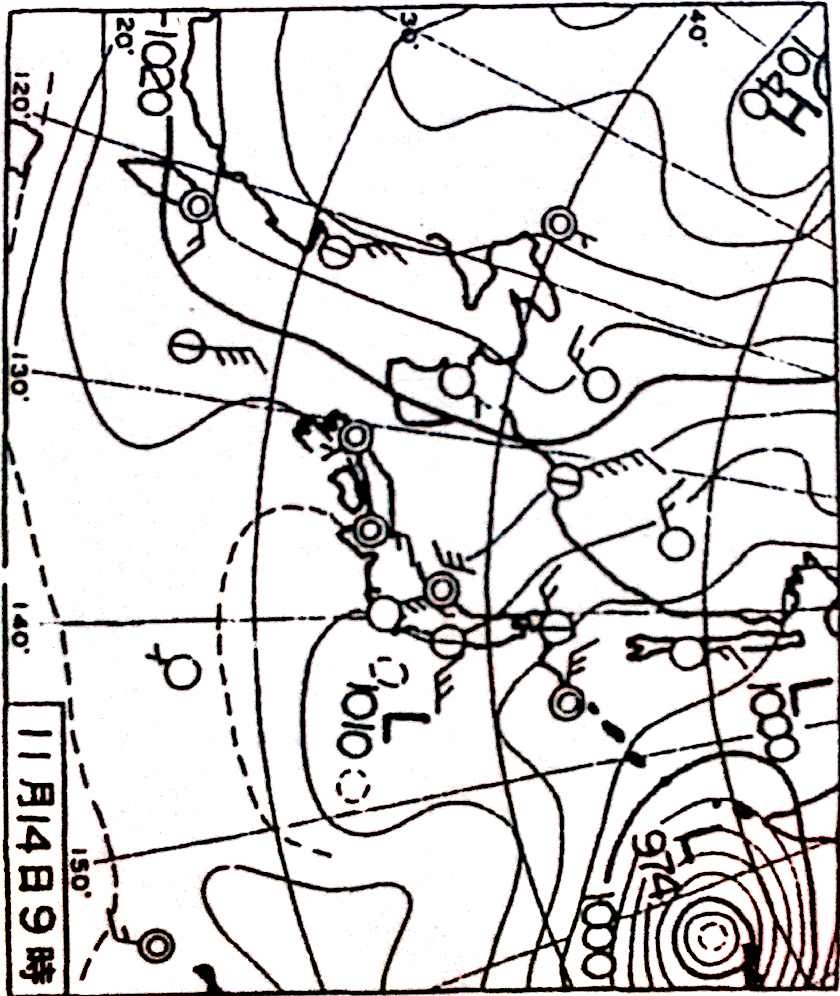 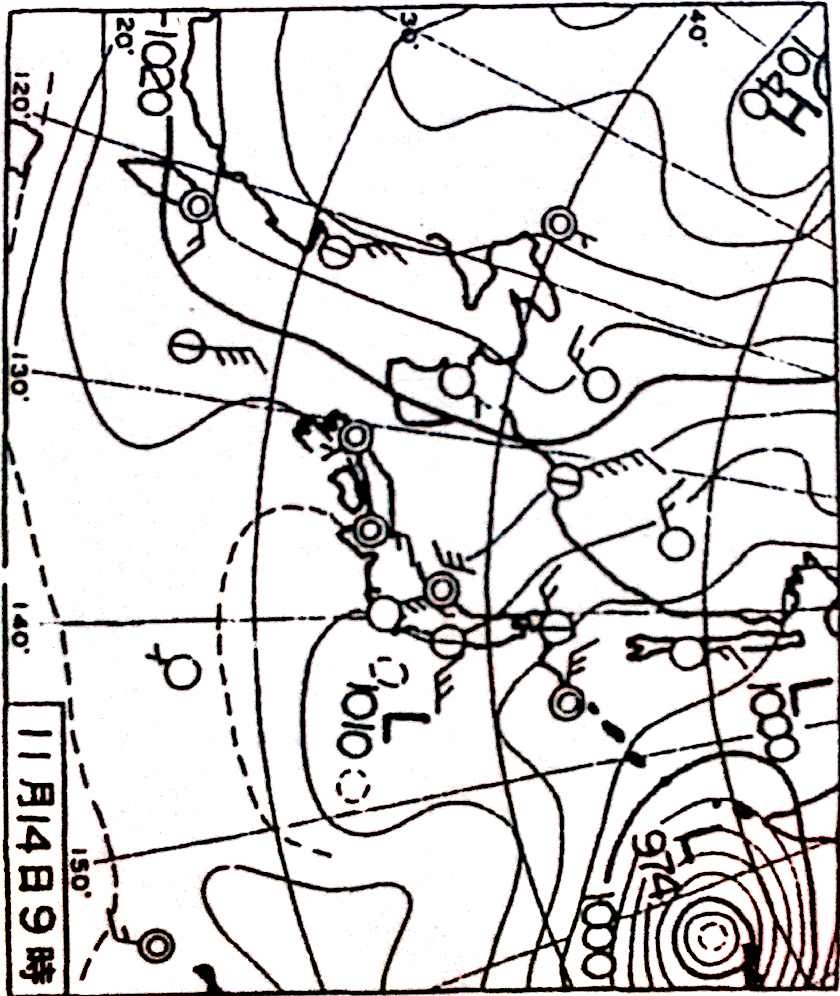 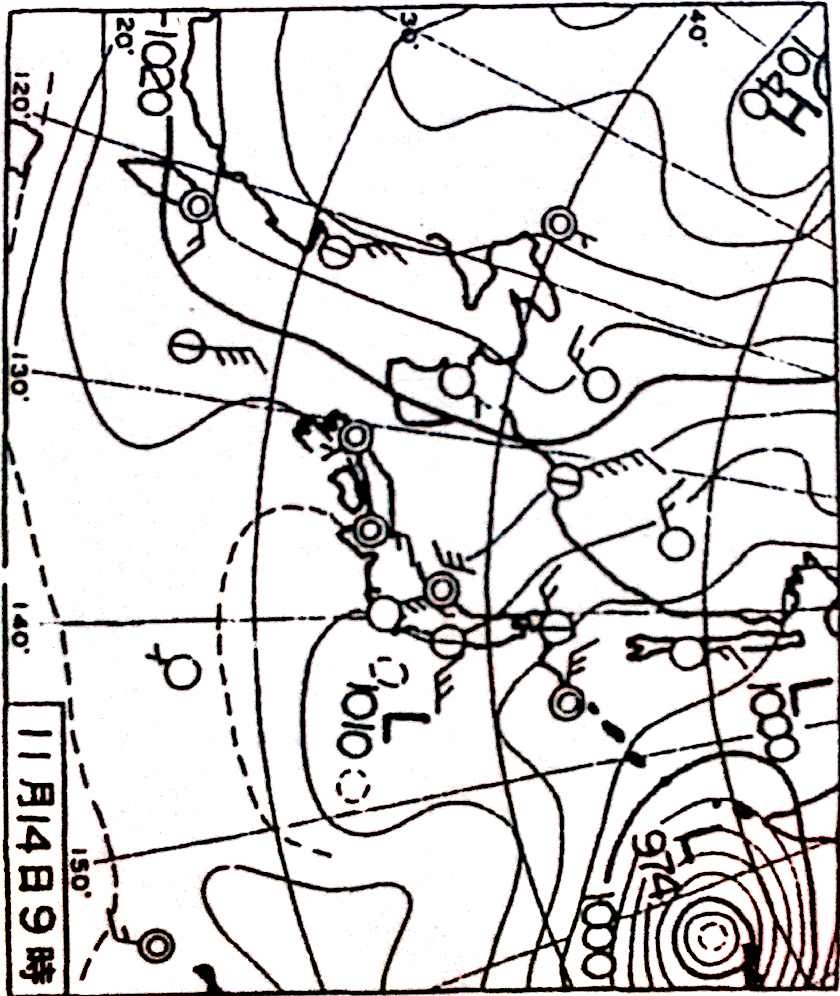 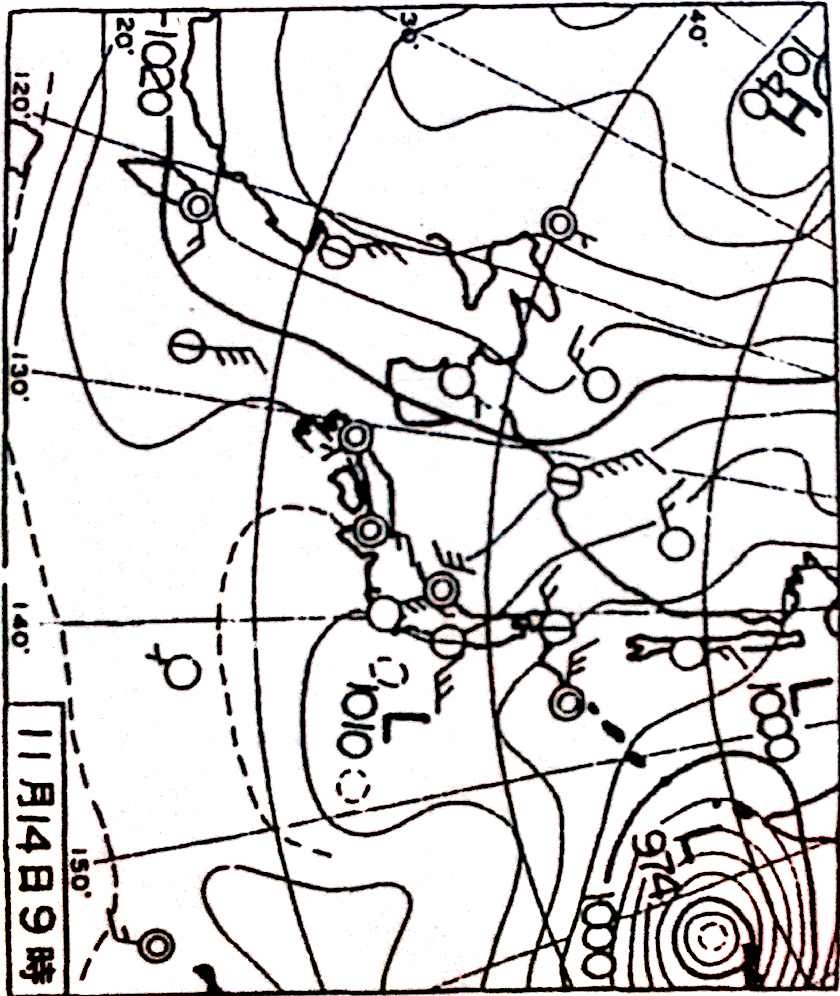 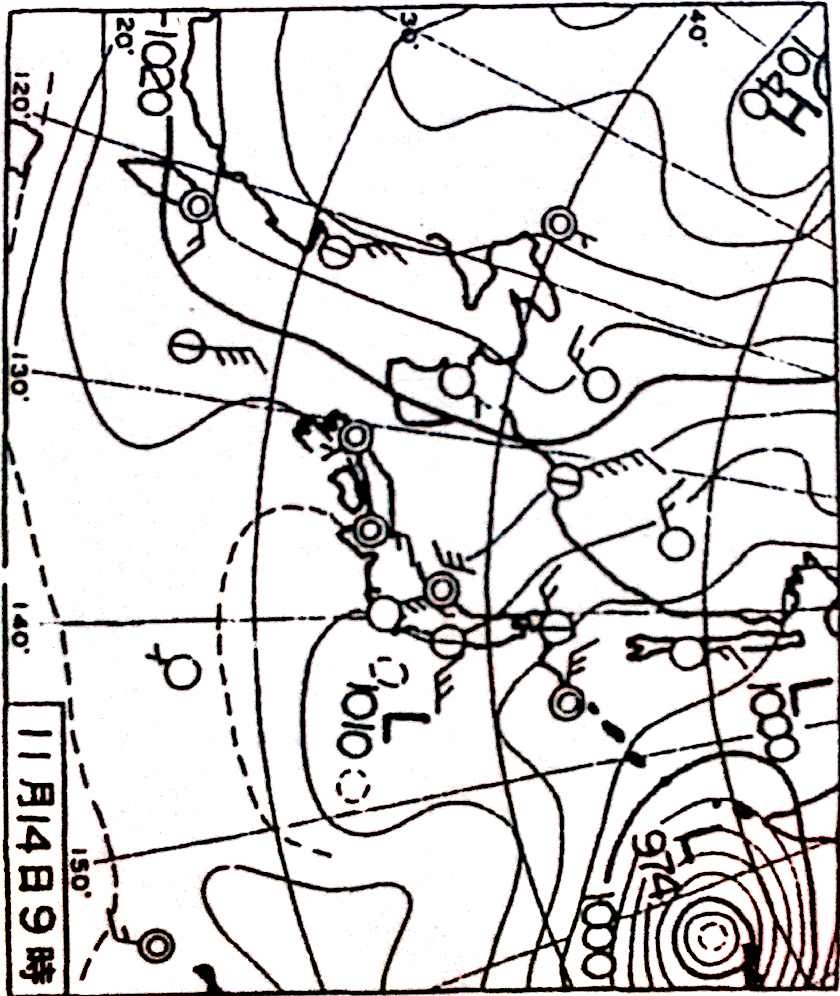 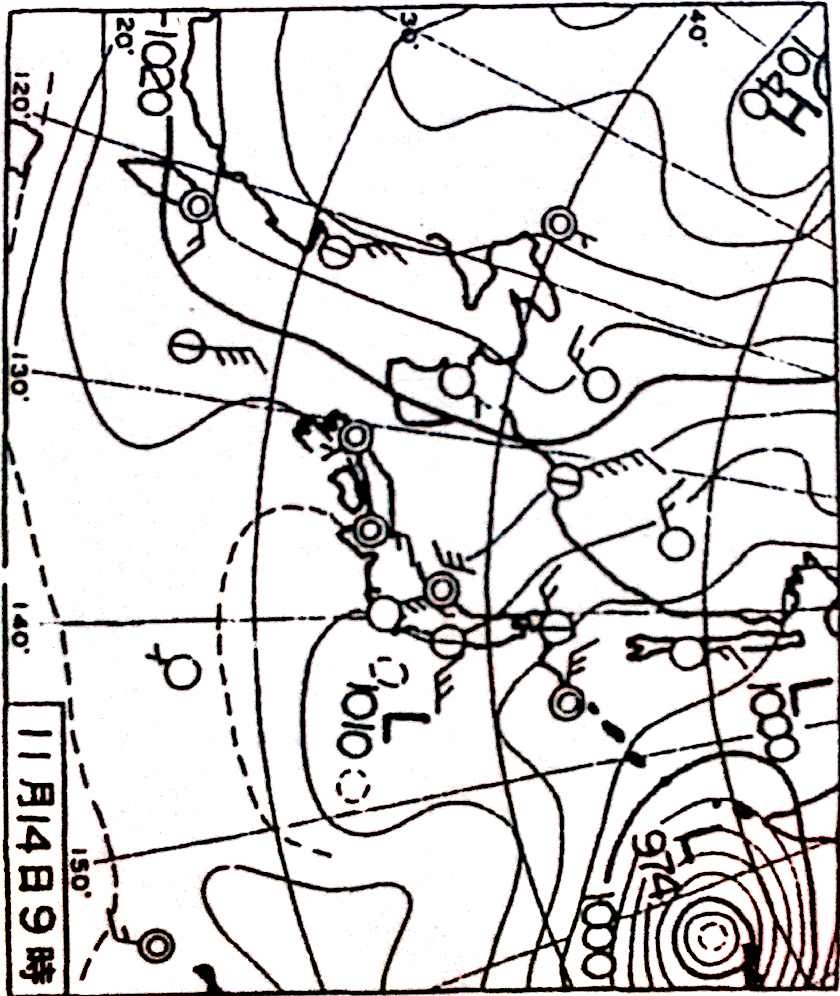 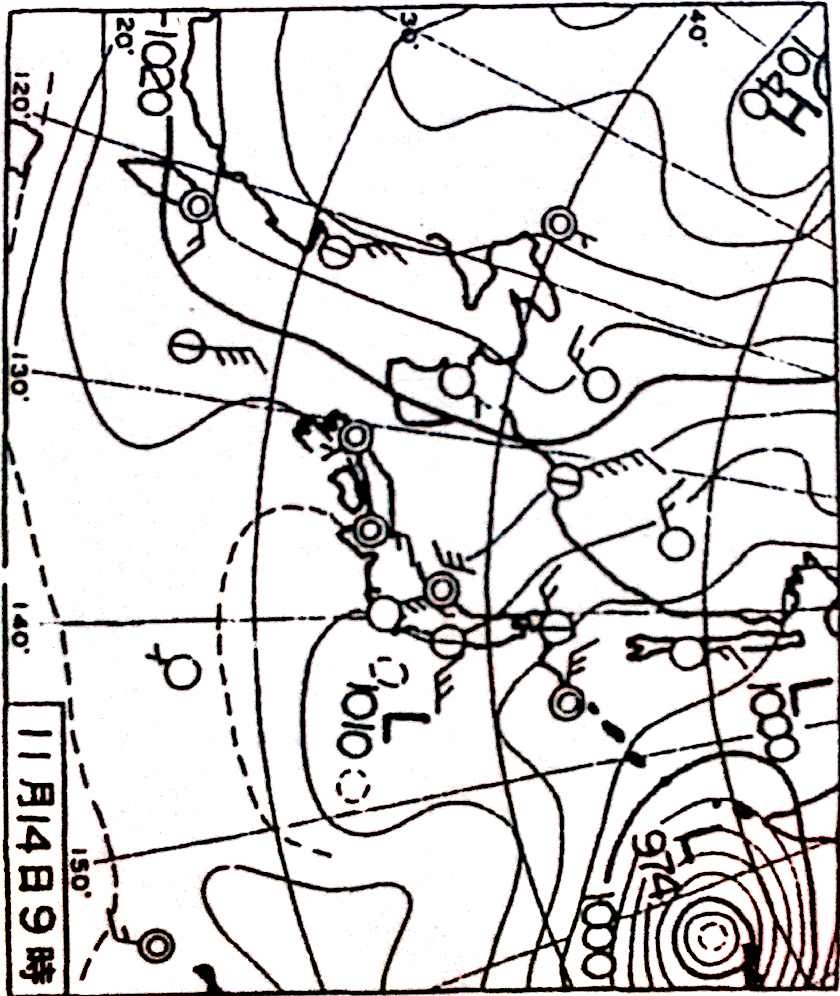 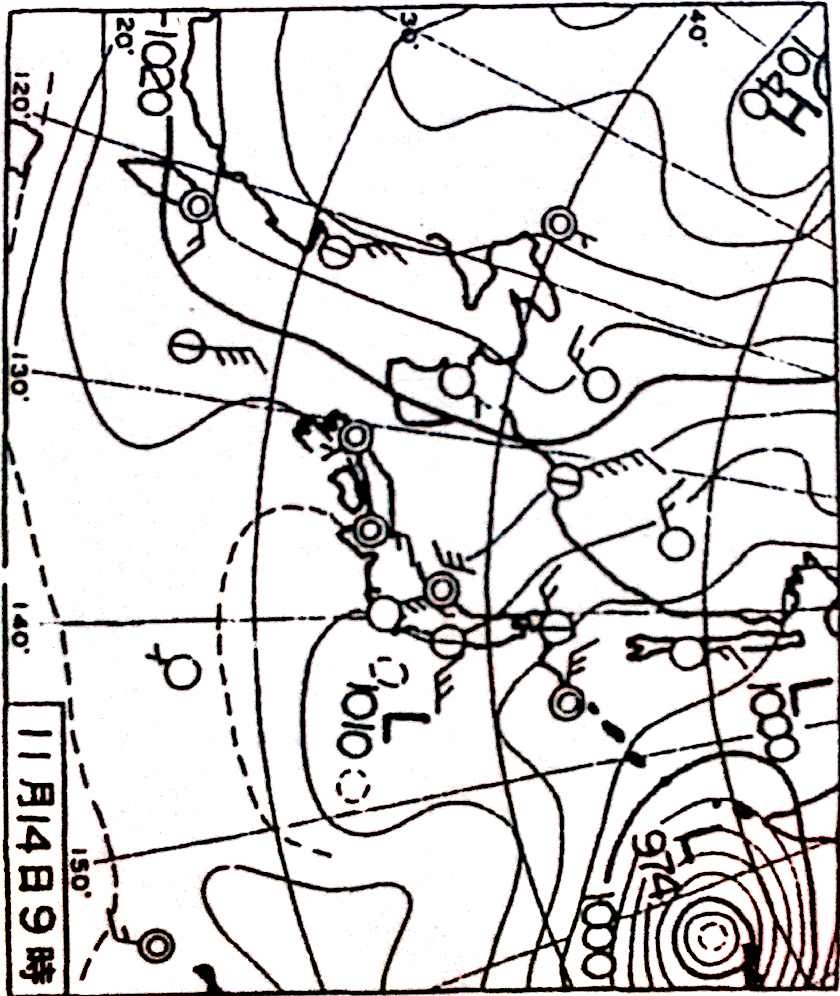 184
さらに絞る
抽出した184日それぞれと
本震日とで0時～24時の
気圧の相関を取る．(仙台)
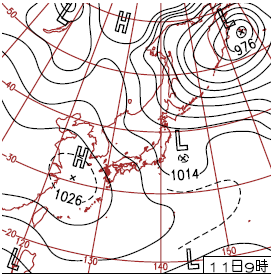 本 震 日
相関係数が0.8を超える日を抽出!!
B
D
C
E
A
G
I
J
F
H
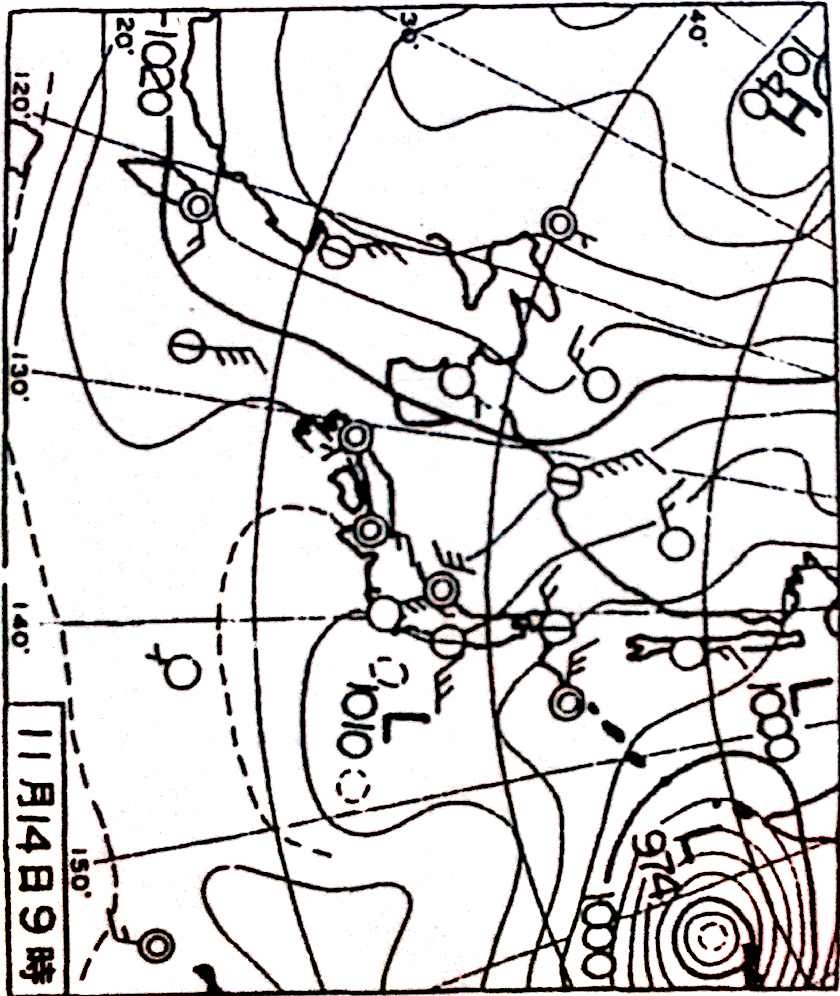 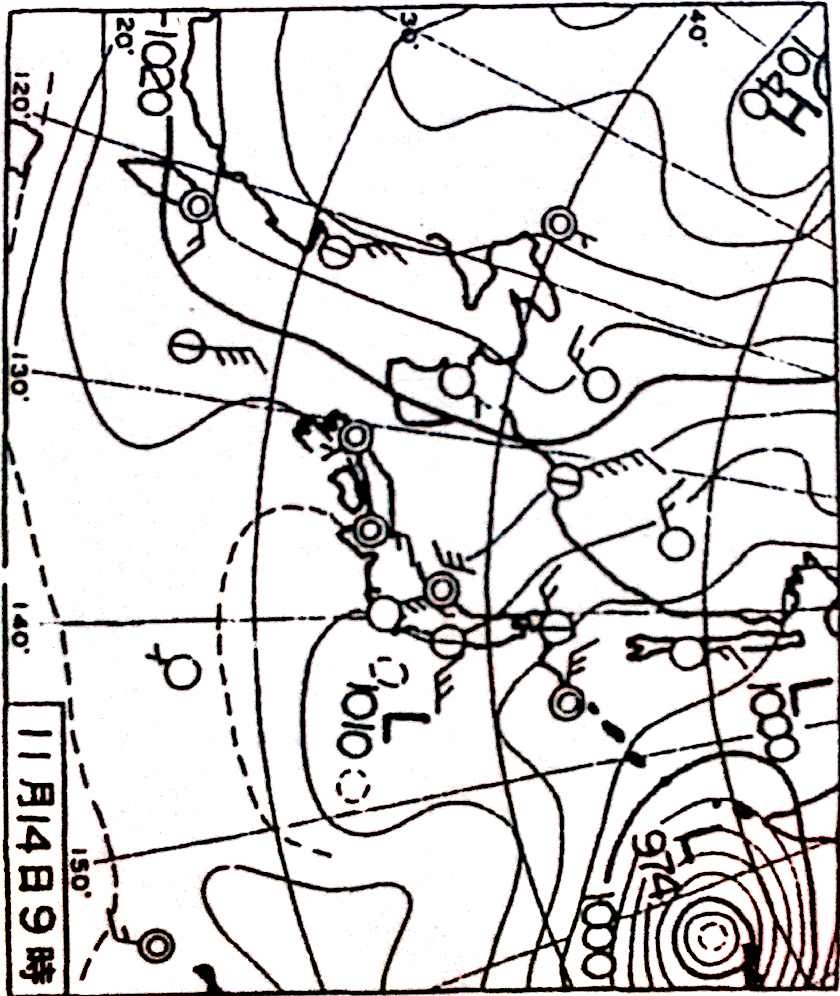 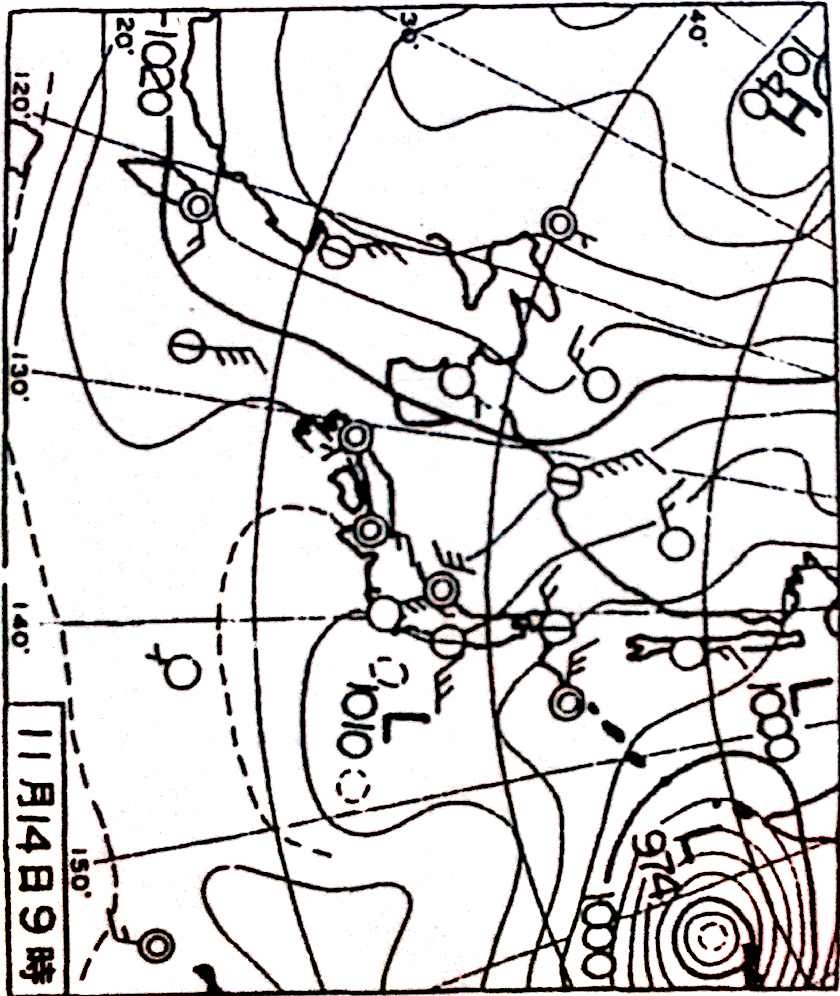 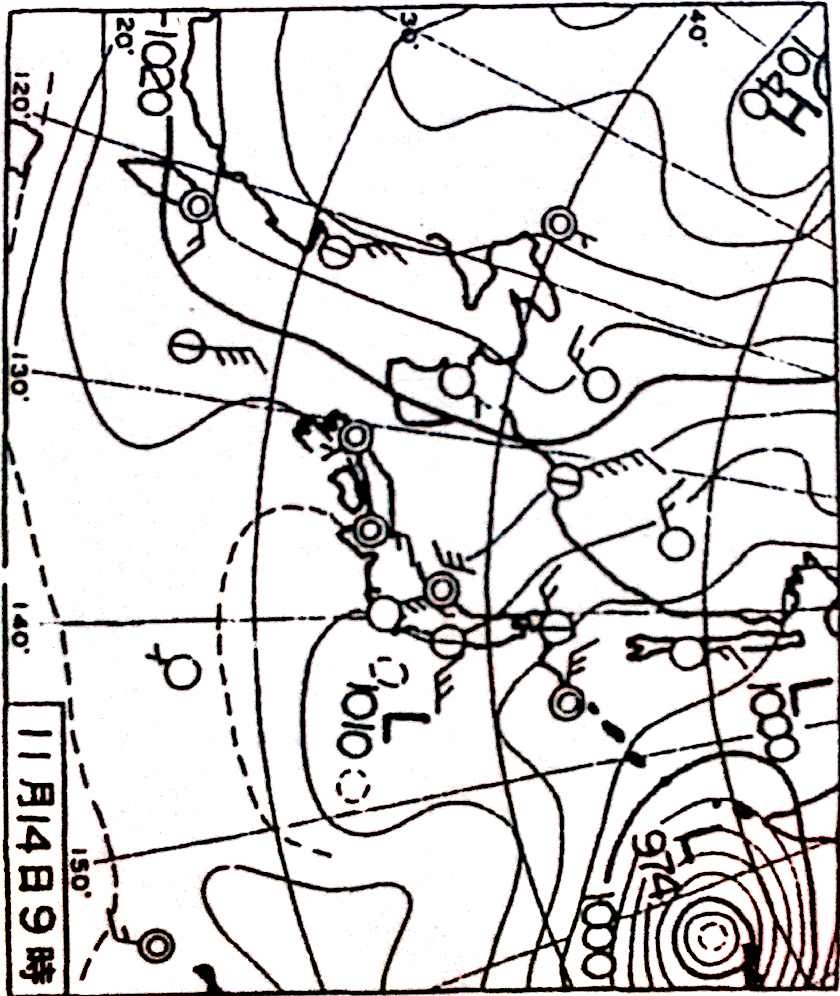 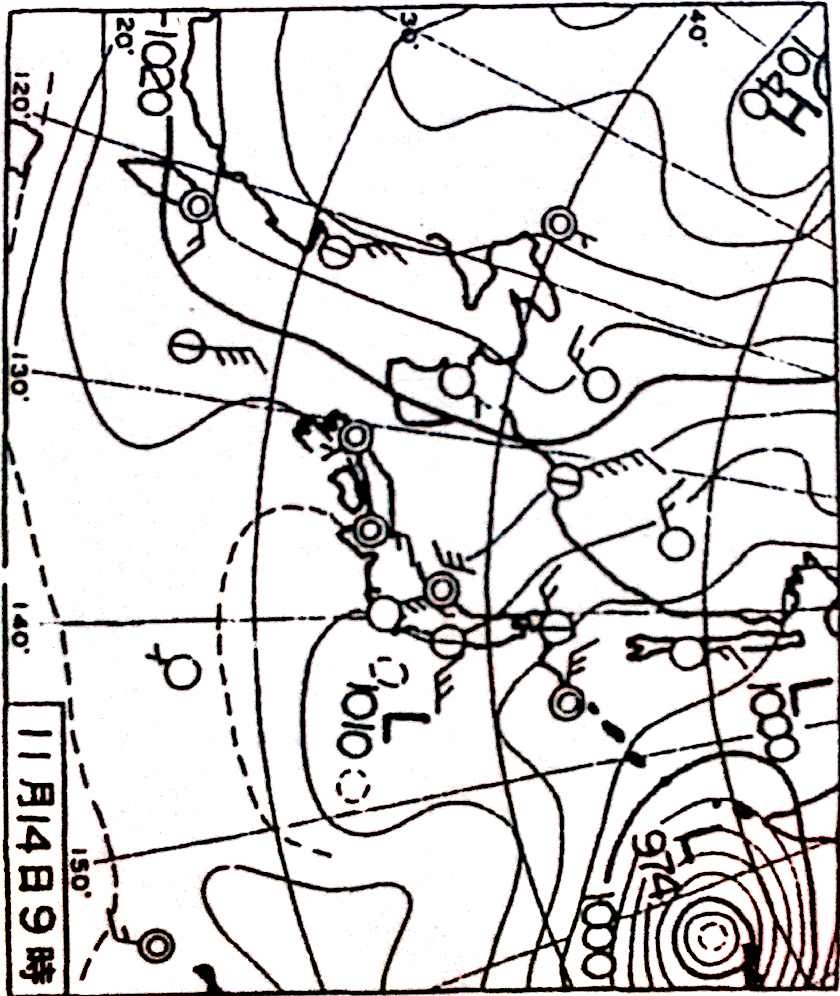 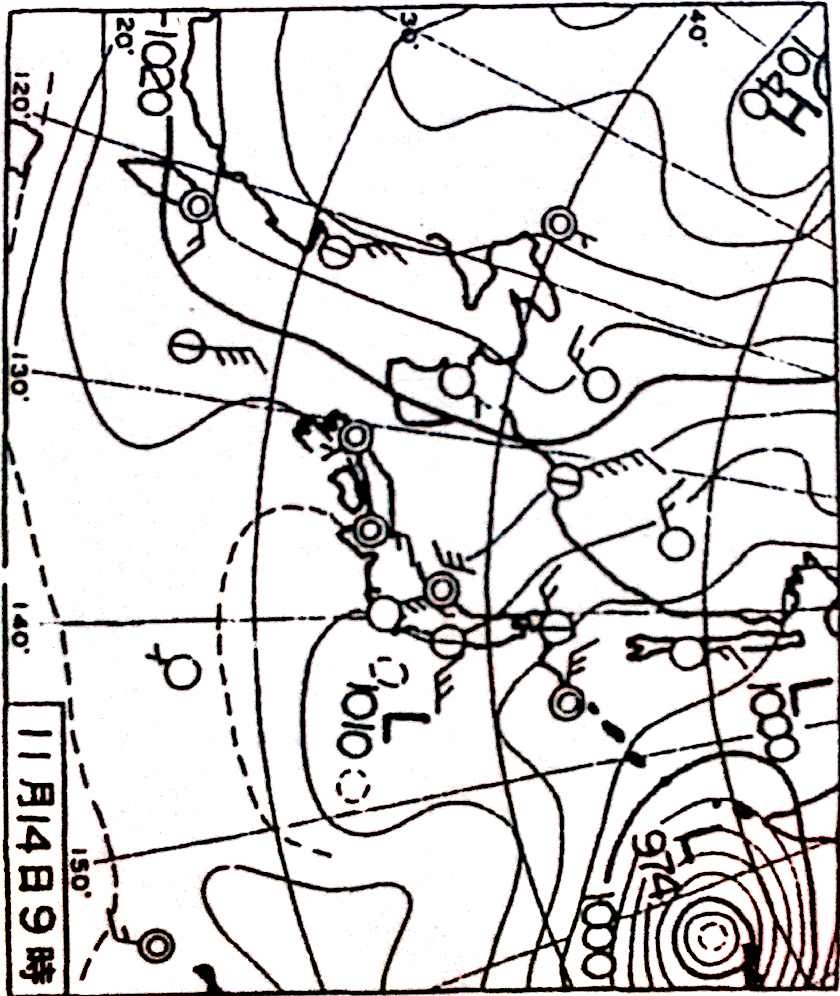 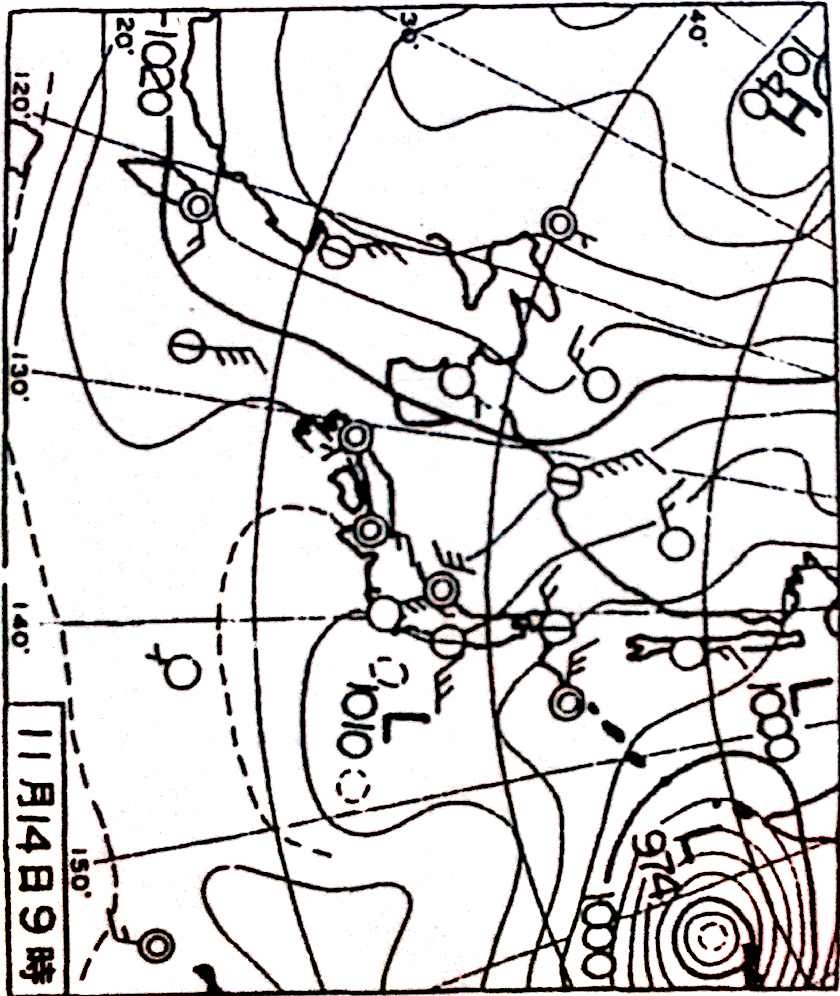 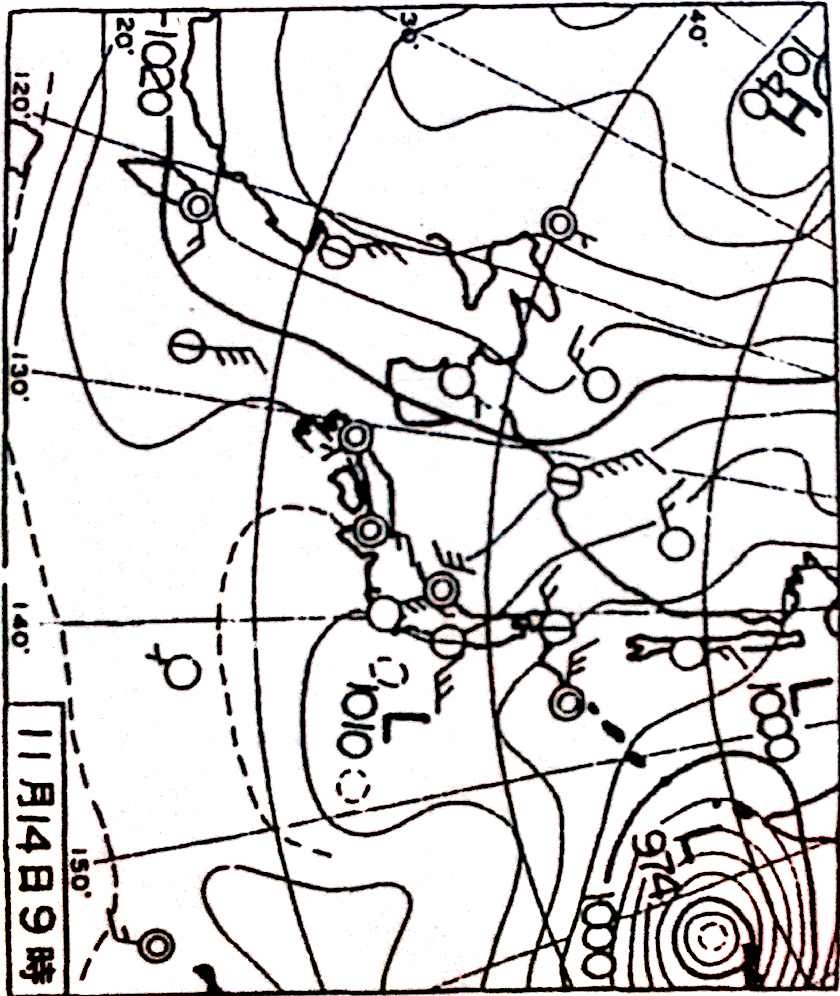 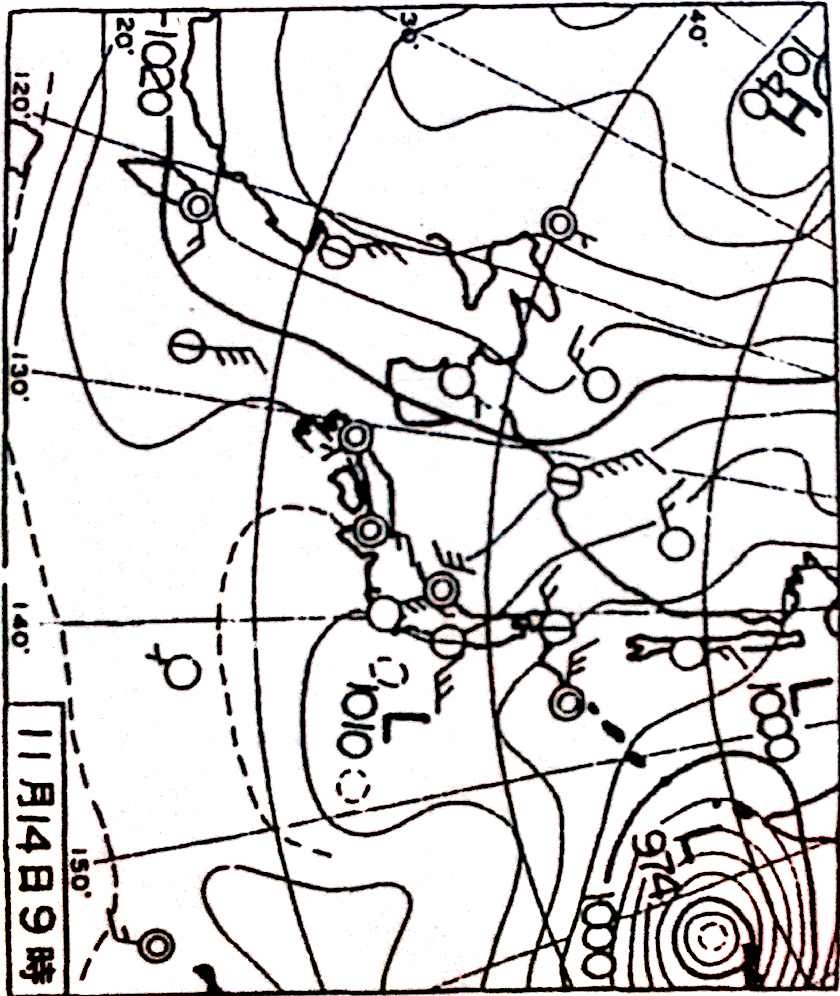 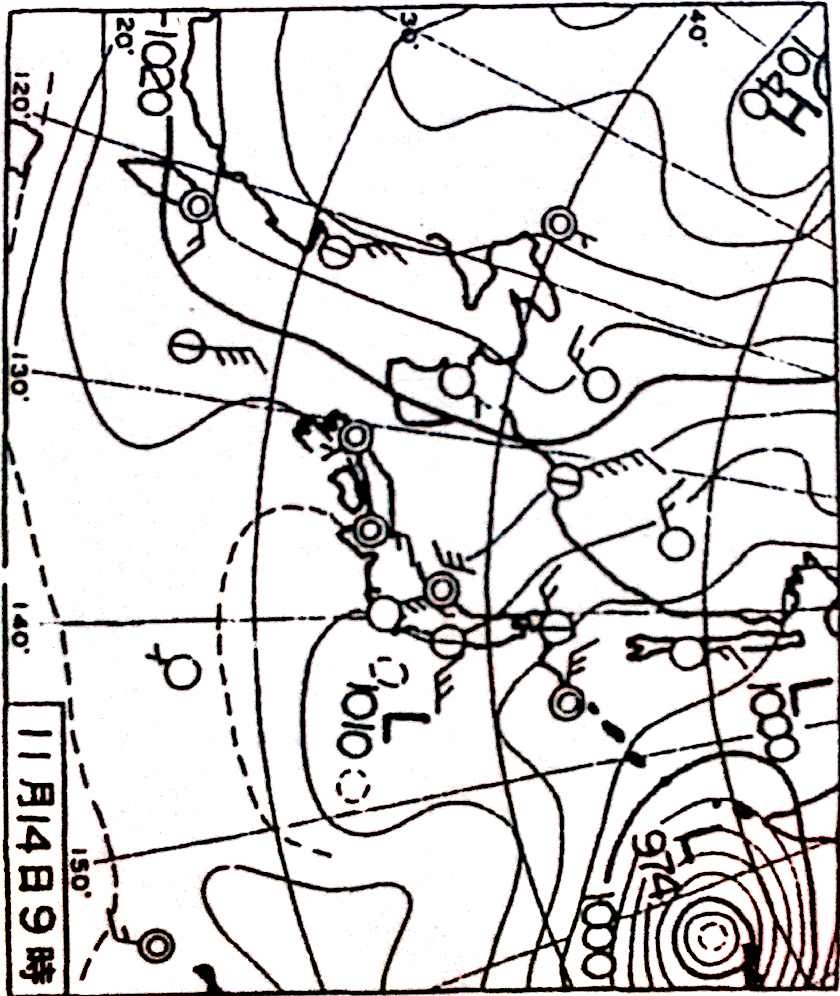 全１０日を抽出！！
22
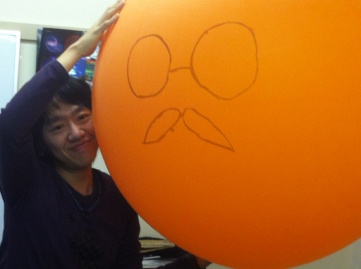 気温偏差の移り変わり(仙台)
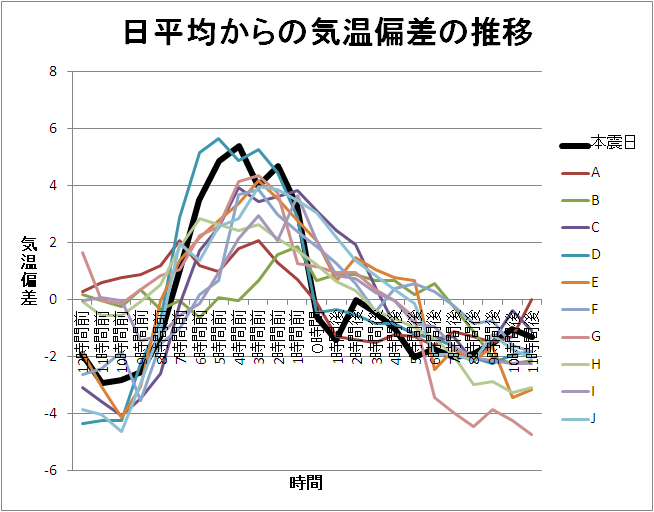 地震発生
津波襲来
地震発生直後は
気温が下降している．
その後数時間後から，
気温の下降が緩く
なっている
F：2002年1月11日
G：2002年11月13日
H：2006年1月27日
I：2006年2月3日
J2009年3月27日
A：1994年12月5日
B：1998年1月6日
C：2000年2月2日
D：2000年3月13日
E：2001年11月14日
23
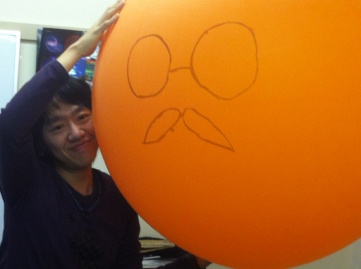 気圧変動が同じ日同士で，気温変動の相関を取れば高いはず
もし相関が高くなかったら，気圧変動以外の影響がある！？
気温変動の相関比較
大津波
襲来後
大津波
襲来前
大津波襲来(16時)
抽出日
A～J
本震日
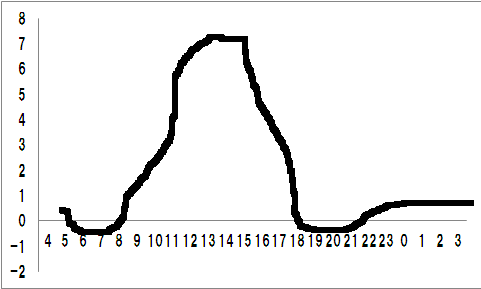 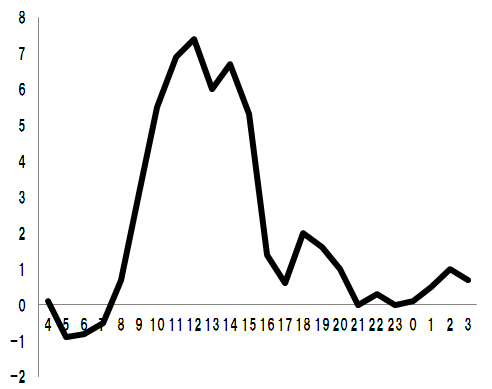 大津波
襲来後
大津波
襲来後
大津波
襲来前
大津波
襲来前
24
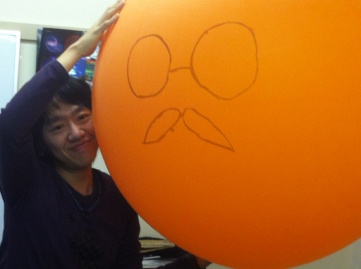 仙台における気温変動(3月11日)
本震日と抽出日(A～J)の相関関係(仙台)
大津波襲来により，
気温変動が変わった!!
大津波が気象に影響を与えた
可能性を示唆
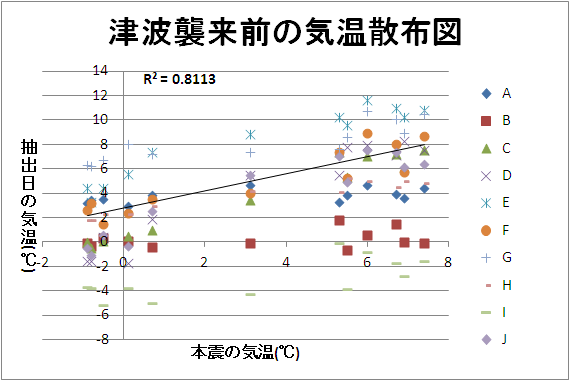 相関係数
０．９０
相関係数
０．６１
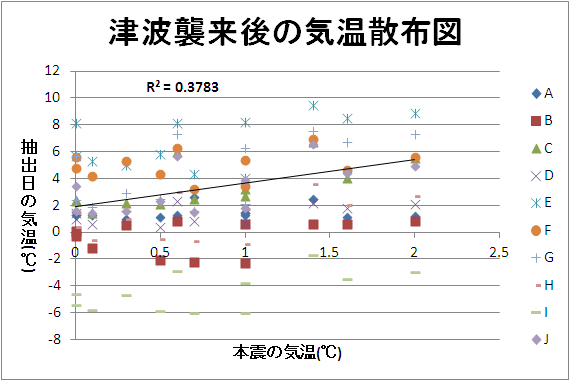 F：2002年1月11日
G：2002年11月13日
H：2006年1月27日
I：2006年2月3日
J:2009年3月27日
A：1994年12月5日
B：1998年1月6日
C：2000年2月2日
D：2000年3月13日
E：2001年11月14日
25
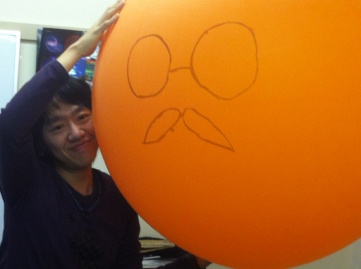 地震発生数と気圧偏差との間に相関が見られた．→北米プレートへの力のかかり方がトリガーに
なっている可能性が示唆される．
まとめと考察
同じ三陸沖で発生した大地震の直前で，
急激な気圧下降が見られた．
→大地震発生のトリガーになっている
可能性が示唆される．
まとめ
生きているデータのみで解析を試みたが，
肝心の欲しい部分のデータは得られず，
不十分な解析結果しか出なかった．
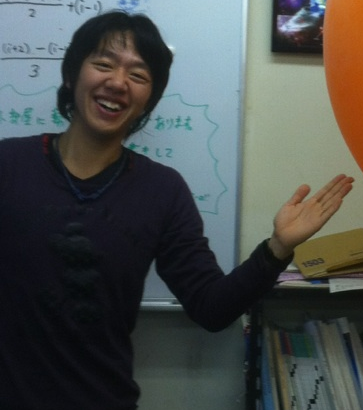 AMeDASの観測データ量が観測点によって違い
十分な量の事例解析が出来なかった．
26
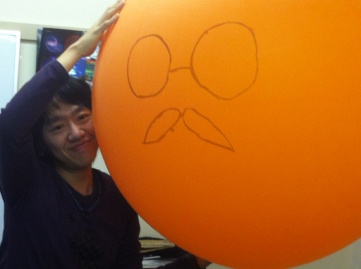 参考文献
山口生知(1934)「Relation between Cyclone and　Earthquake」『東京帝国大学地震研究所彙報』Vol.12-4(1934)pp.742-753
27
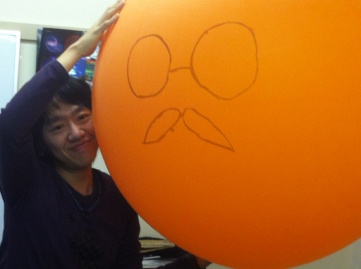 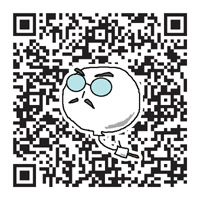 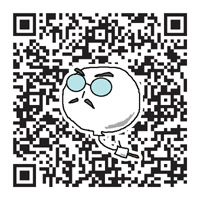 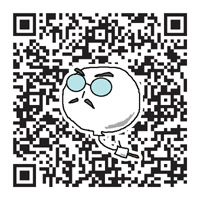 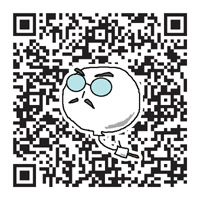 Thank　you　for
　your　attention!!
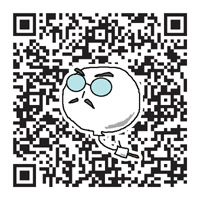 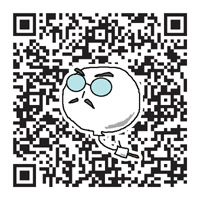 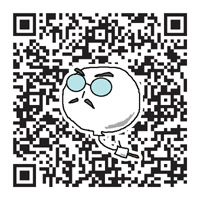 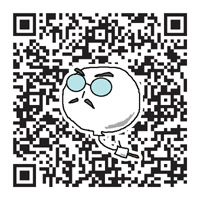 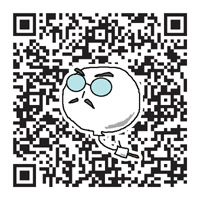 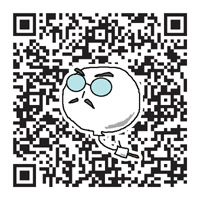 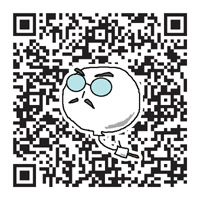 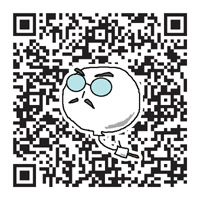 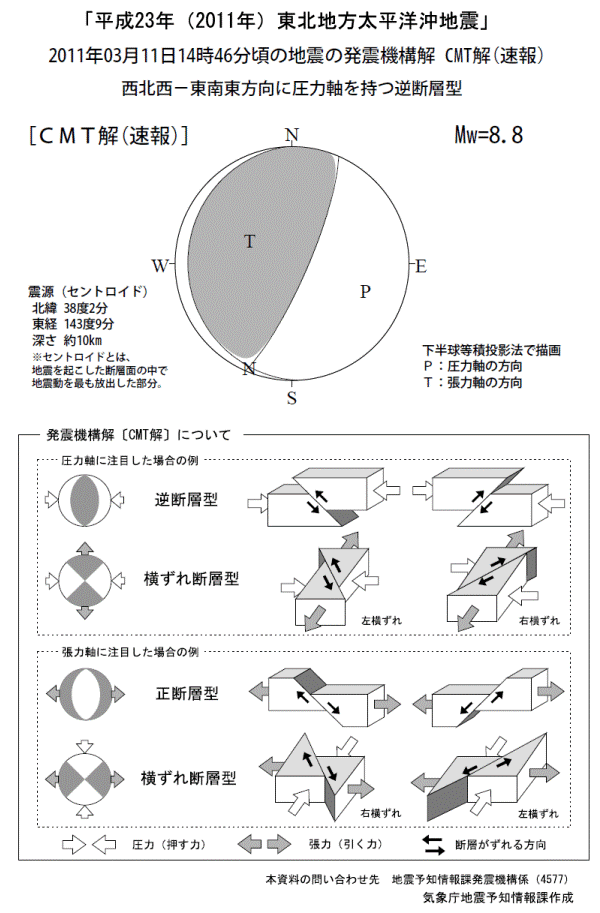 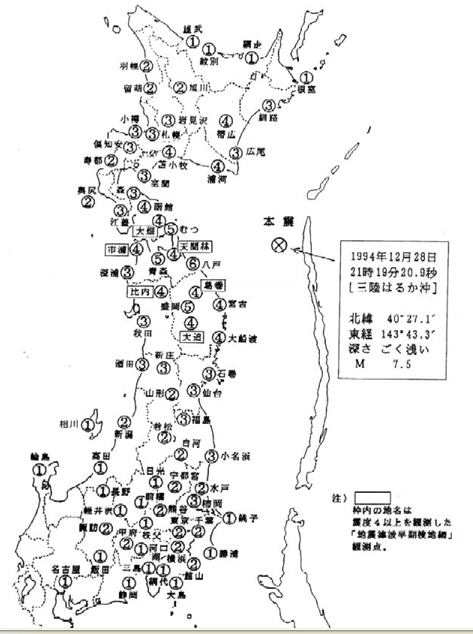 三陸はるか沖地震震源分布
津波と気象の関係性
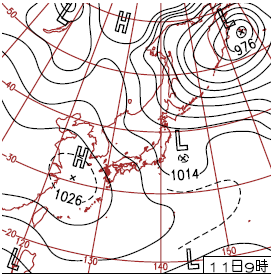 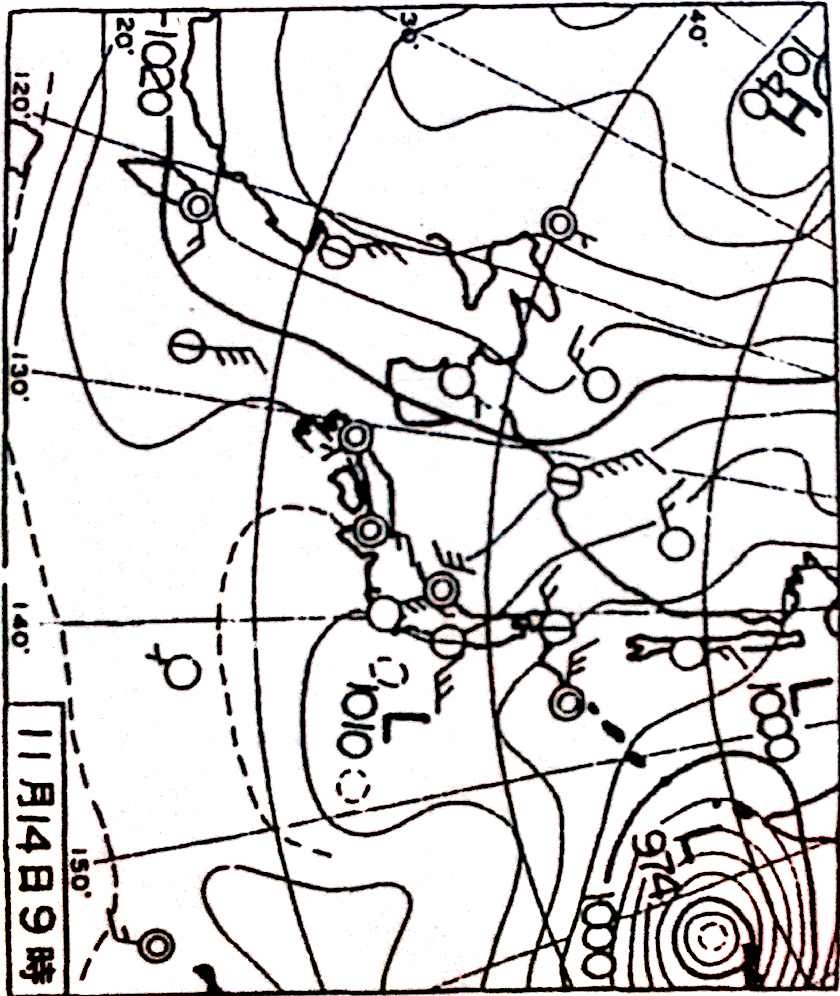 使用データ
気象庁AMeDASデータ　1992年～2011年
気象庁発刊　『日々の天気図』
解析手法
①本震日と似た天気図の日を抽出．(気象条件が同じ日を探すため)
②似た天気図の日と本震日の日の0時～24時の気圧の相関を取る．
③その中で相関係数が0.8を超えるものだけを抽出．
	本震日と気象条件のよく似た日を全10日分ピックアップできた．
④津波が襲来した時間を16時とし，その前後12hで，
	本震日と抽出日との相関を取る．(本震日4～15時と抽出日の4～15時における気温の相関を取る．
→津波襲来前後で相関関係に差があれば，何かがある！！
14
Thank　you　for
　your　attention!!
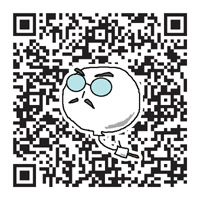 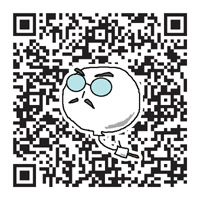 本震日と抽出日(A～J)の相関関係一覧(仙台)
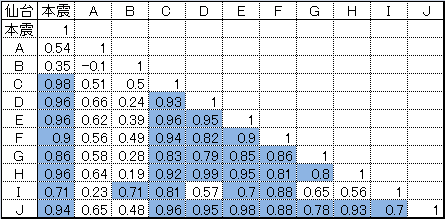 津波襲来前
4時～15時
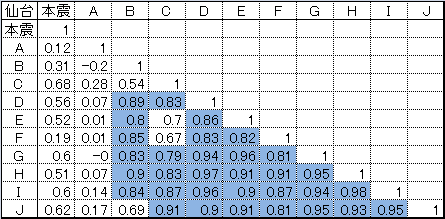 津波襲来後
16時～3時
A：1994年12月5日
B：1998年1月6日
C：2000年2月2日
D：2000年3月13日
E：2001年11月14日
F：2002年1月11日
G：2002年11月13日
H：2006年1月27日
I：2006年2月3日
J:2009年3月27日
山形相関
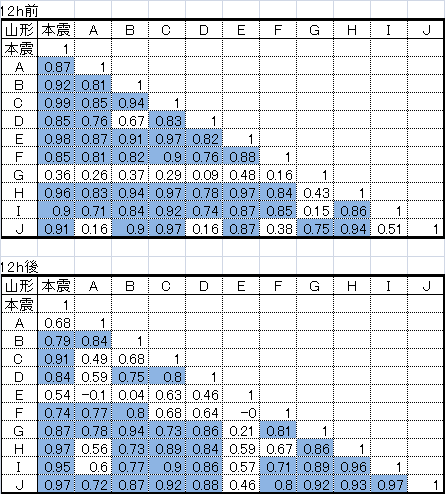 盛岡相関
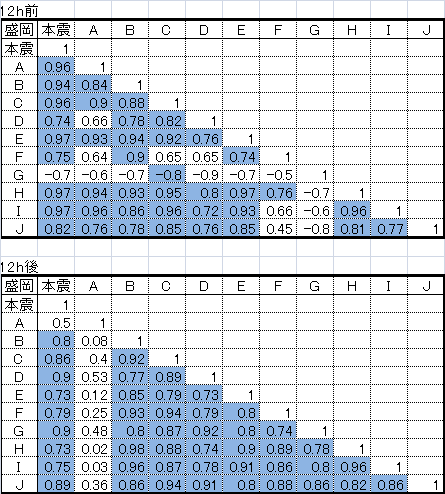 福島相関
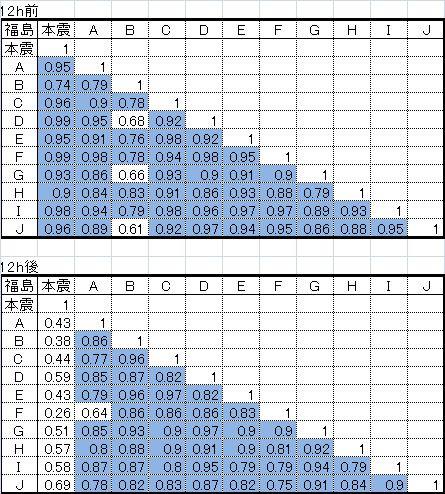 山形
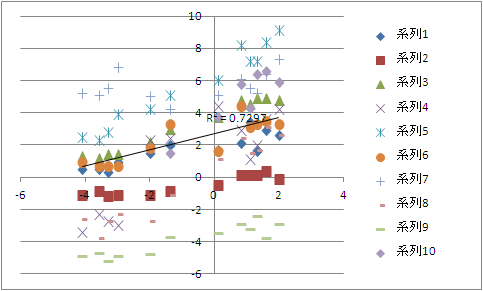 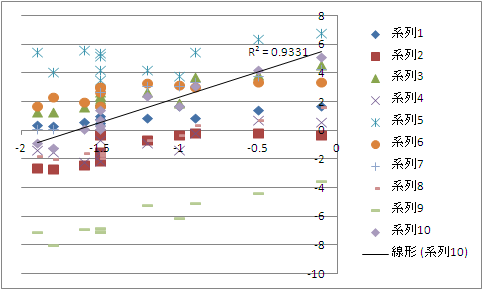 盛岡
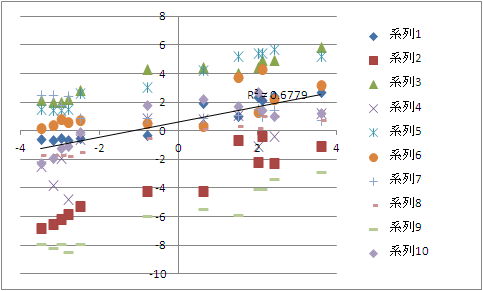 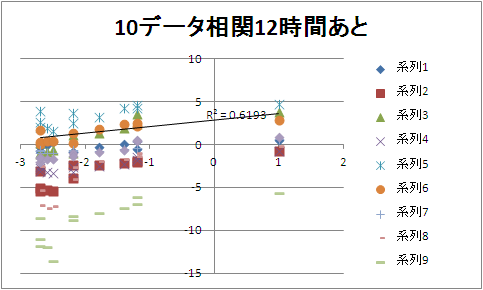 福島
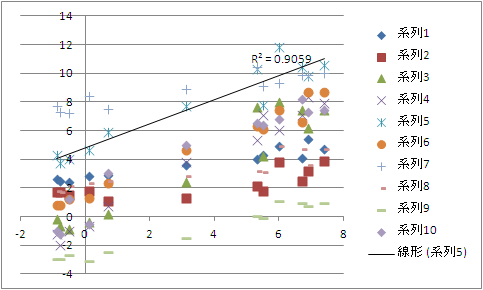 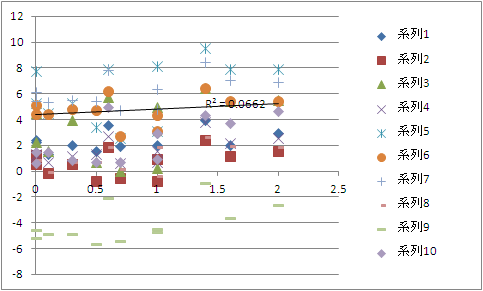 山形
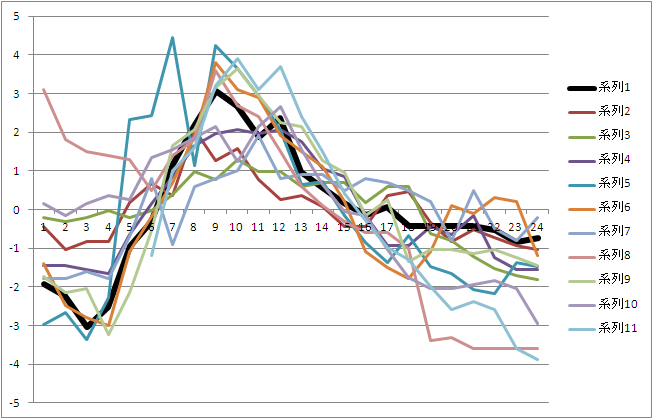 盛岡
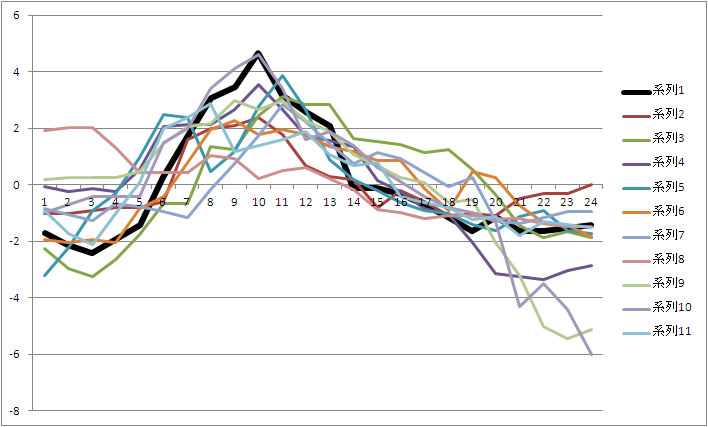 福島
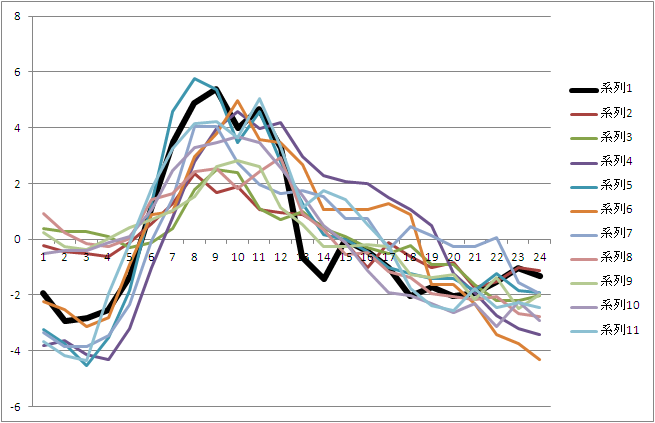 停電の有無での比較１
山形での10日と11日の気温比較
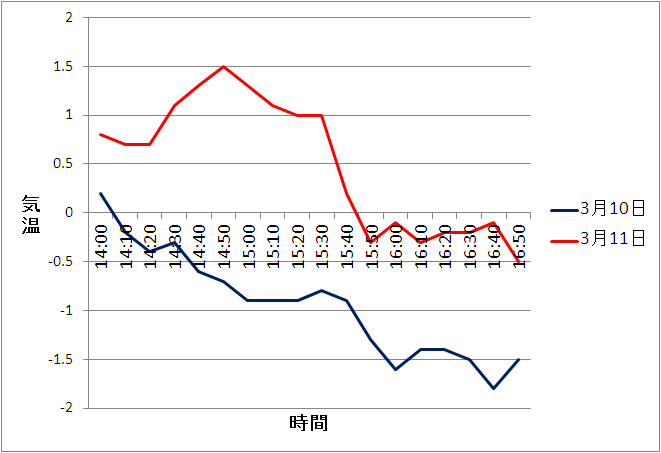 地震発生
停電
停電の影響は
無さそう！！
気温の下降の傾きが同じくらい！！
7
23:39
A:1994年12月5日
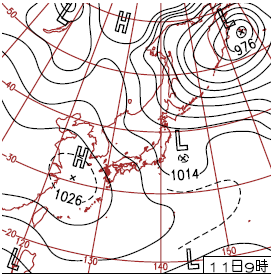 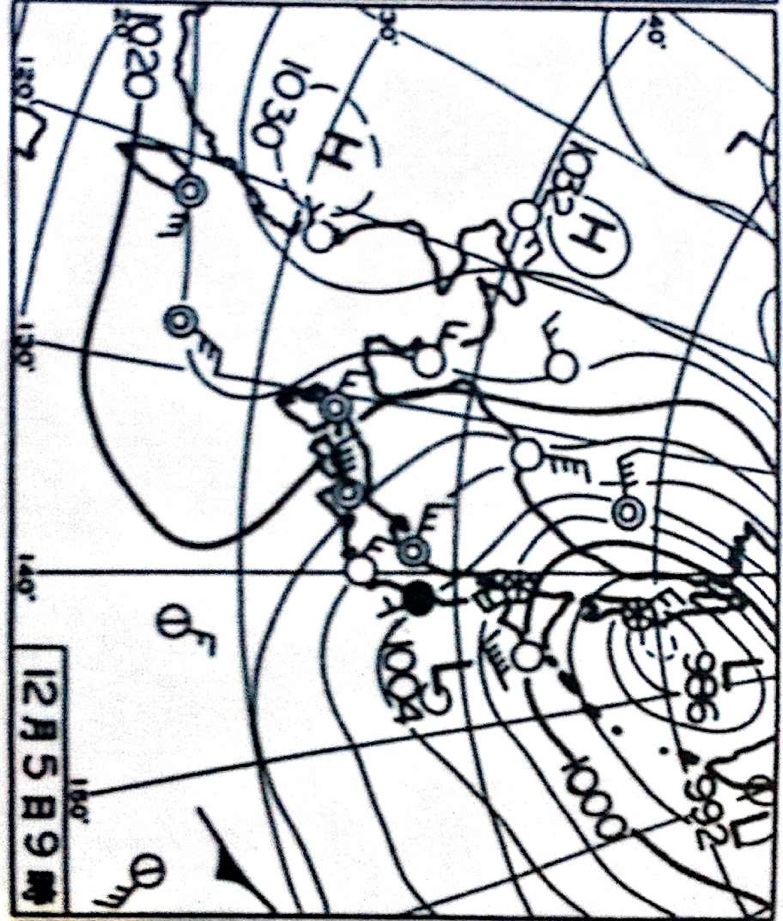 本震日
B:1998年1月6日
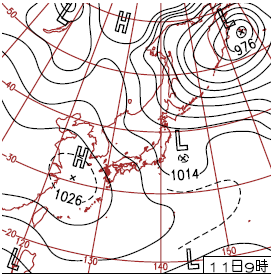 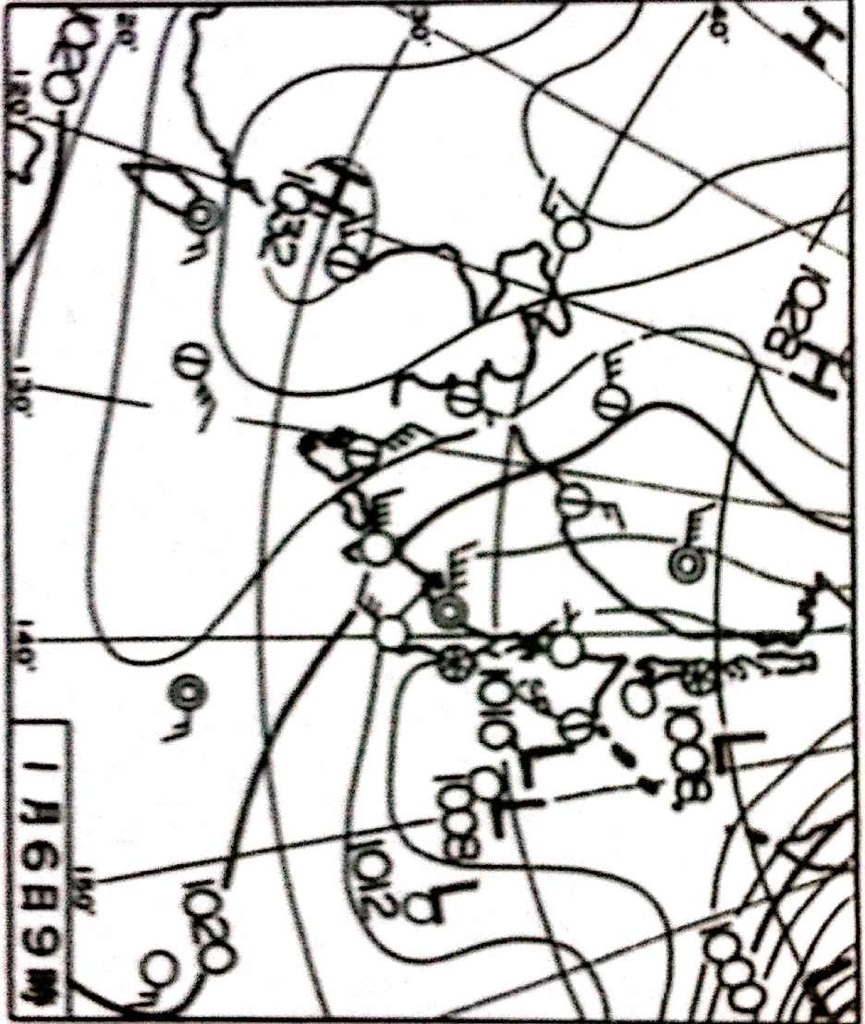 本震日
C:2000年2月2日
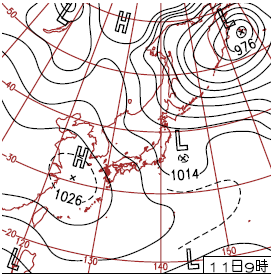 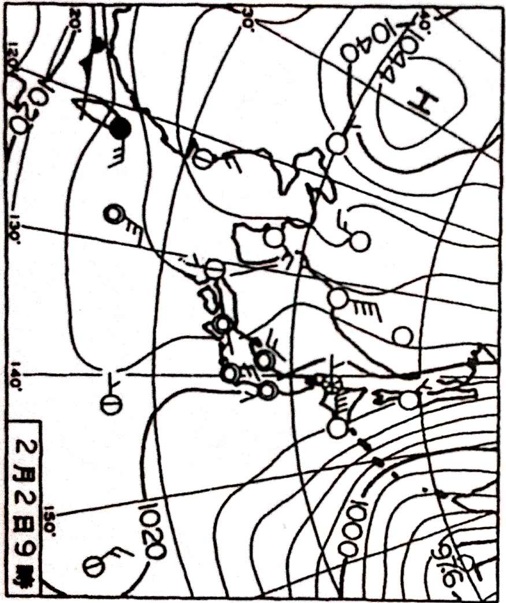 本震日
D：2000年3月13日
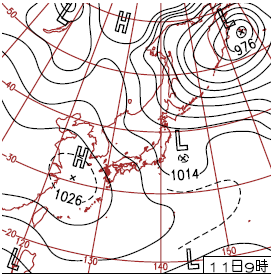 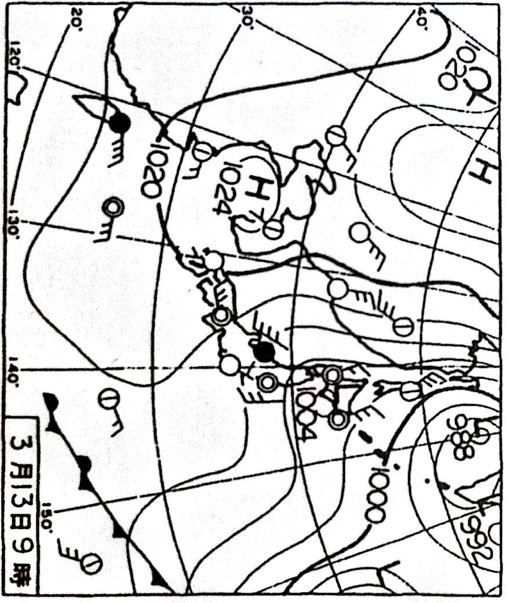 本震日
E：2001年11月14日
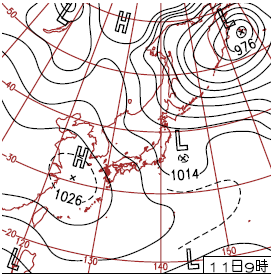 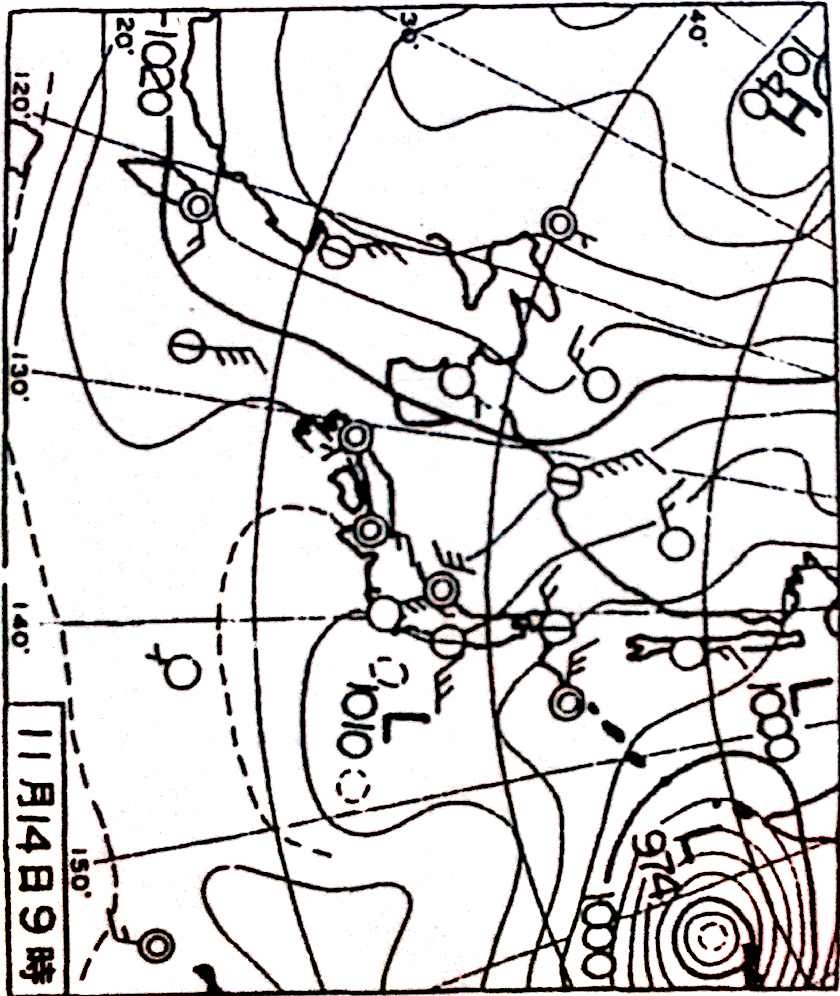 本震日
F：2002年1月11日
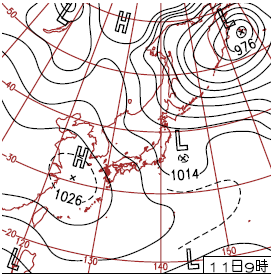 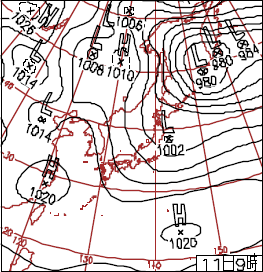 本震日
G：2002年11月13日
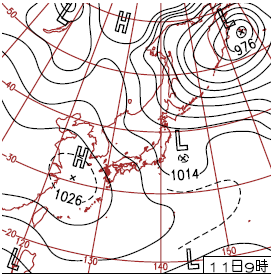 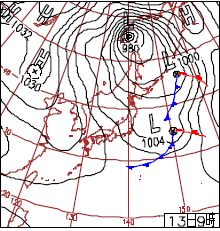 本震日
H：2006年1月27日
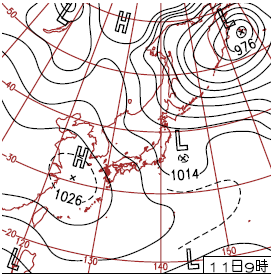 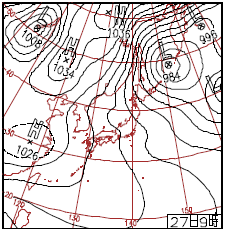 本震日
I：2006年2月3日
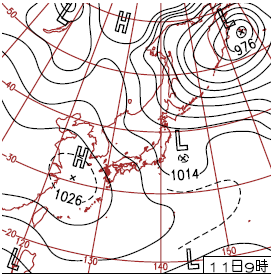 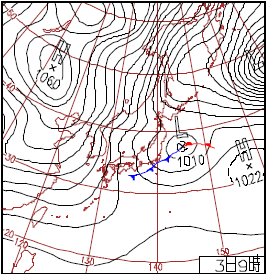 本震日
J：2009年3月27日
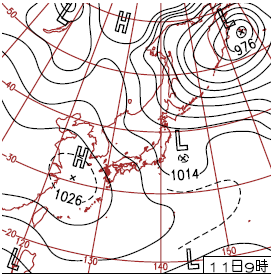 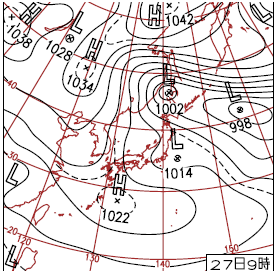 本震日
三陸はるか沖地震の時の天気図
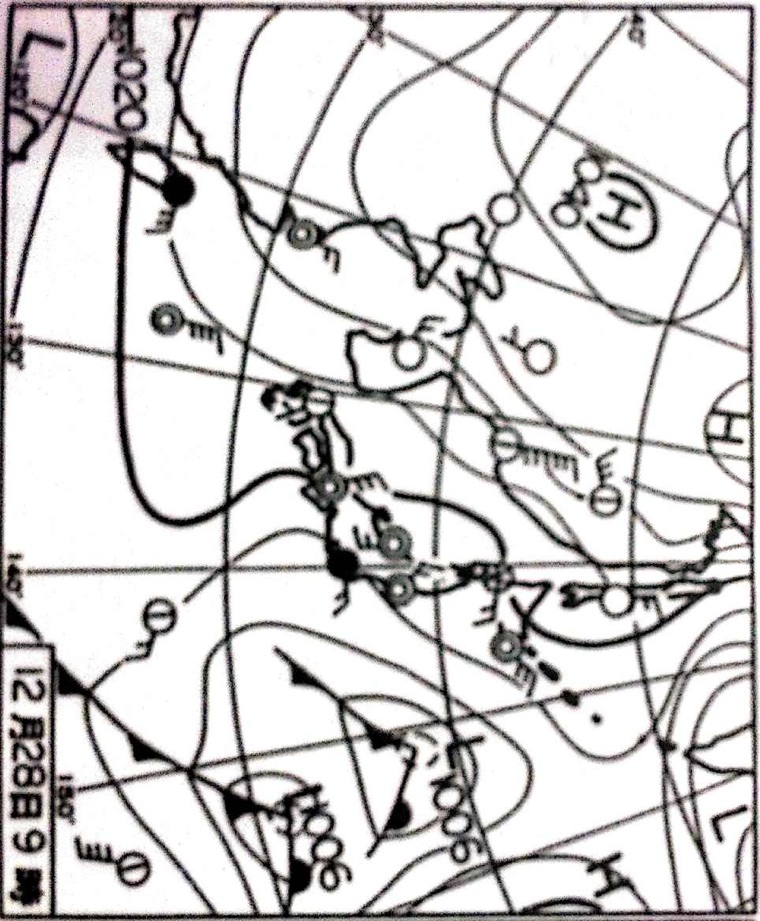 問題点
日周期成分を取り除くと
津波前後の特徴的シグナル
が消えてしまい，津波による
変動が捉えられなくなった…
日周期成分を取り除くと…
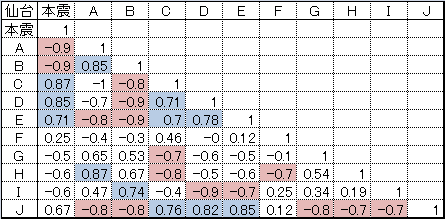 津波襲来前
4時～15時
めちゃくちゃになったー!!
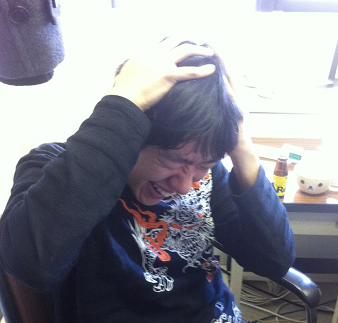 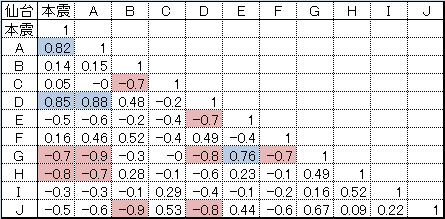 津波襲来後
16時～3時
17